Des tuiles pour éviter les tuiles
format_tiles without format_bad_luck
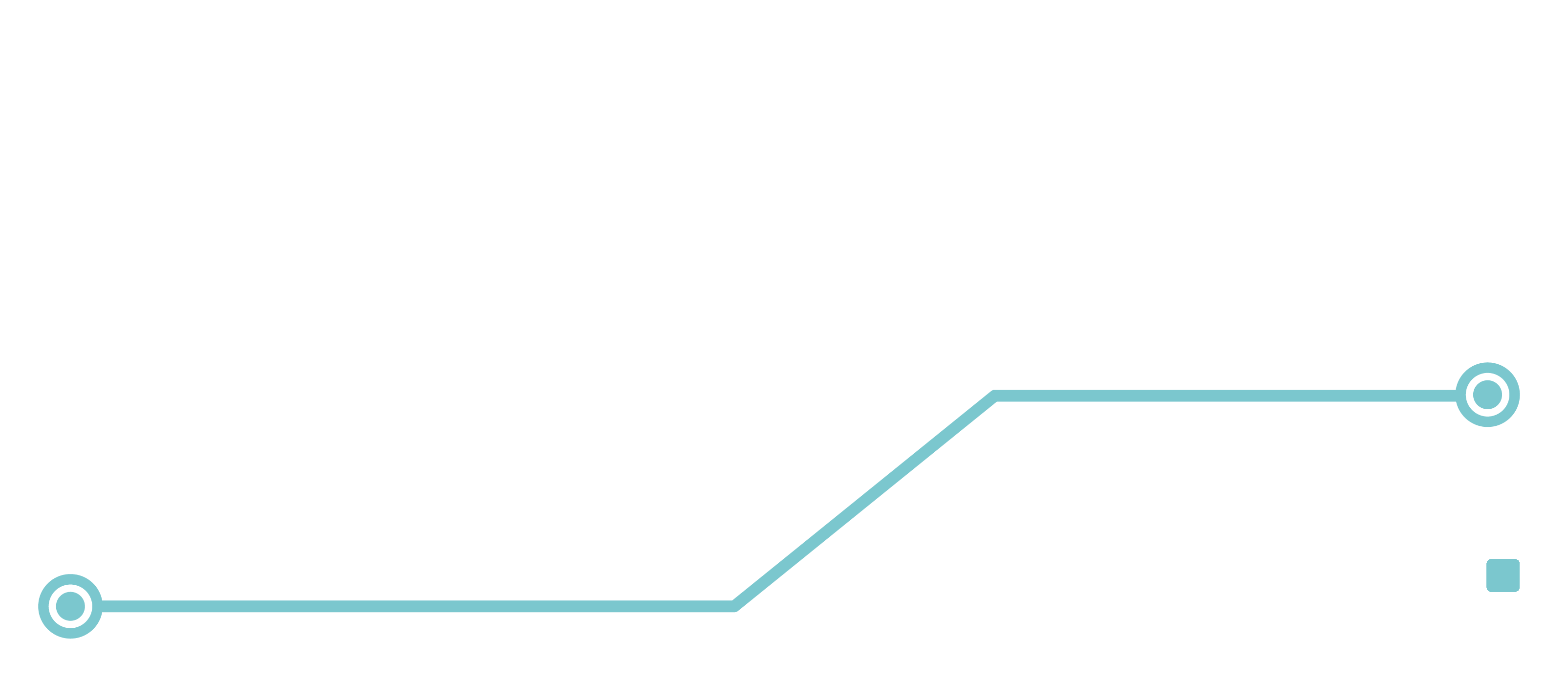 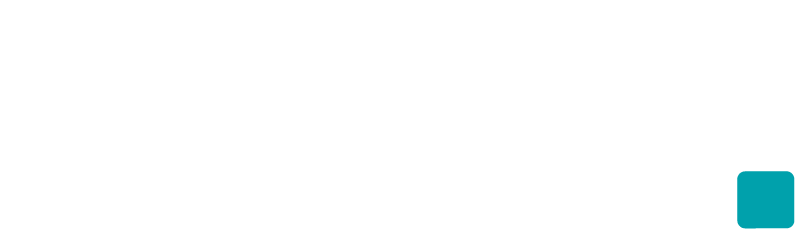 Le Forem (Belgique)
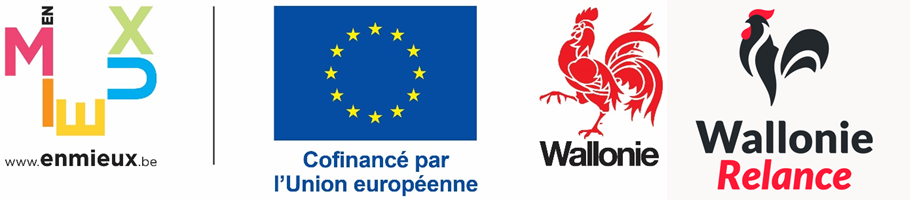 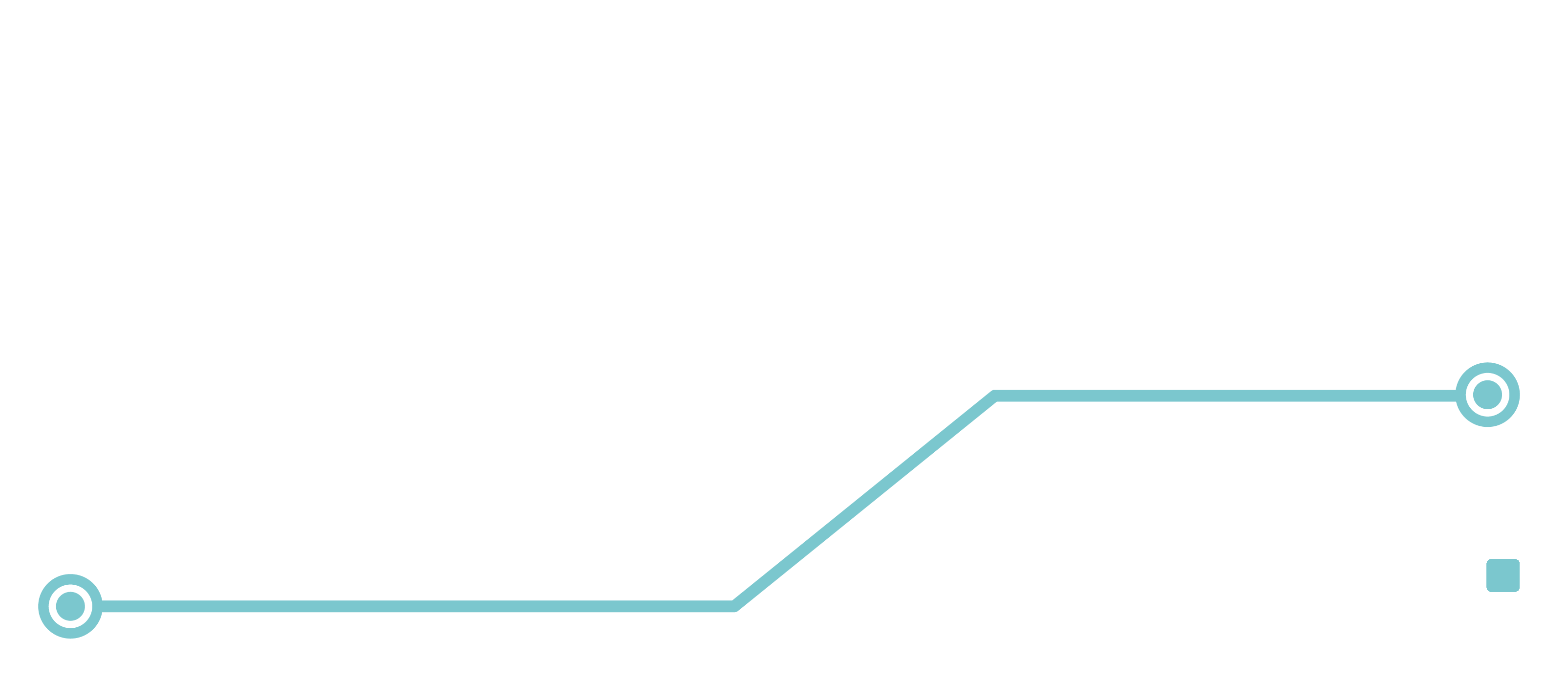 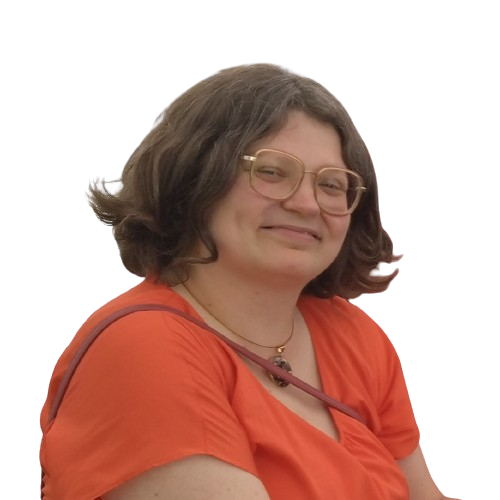 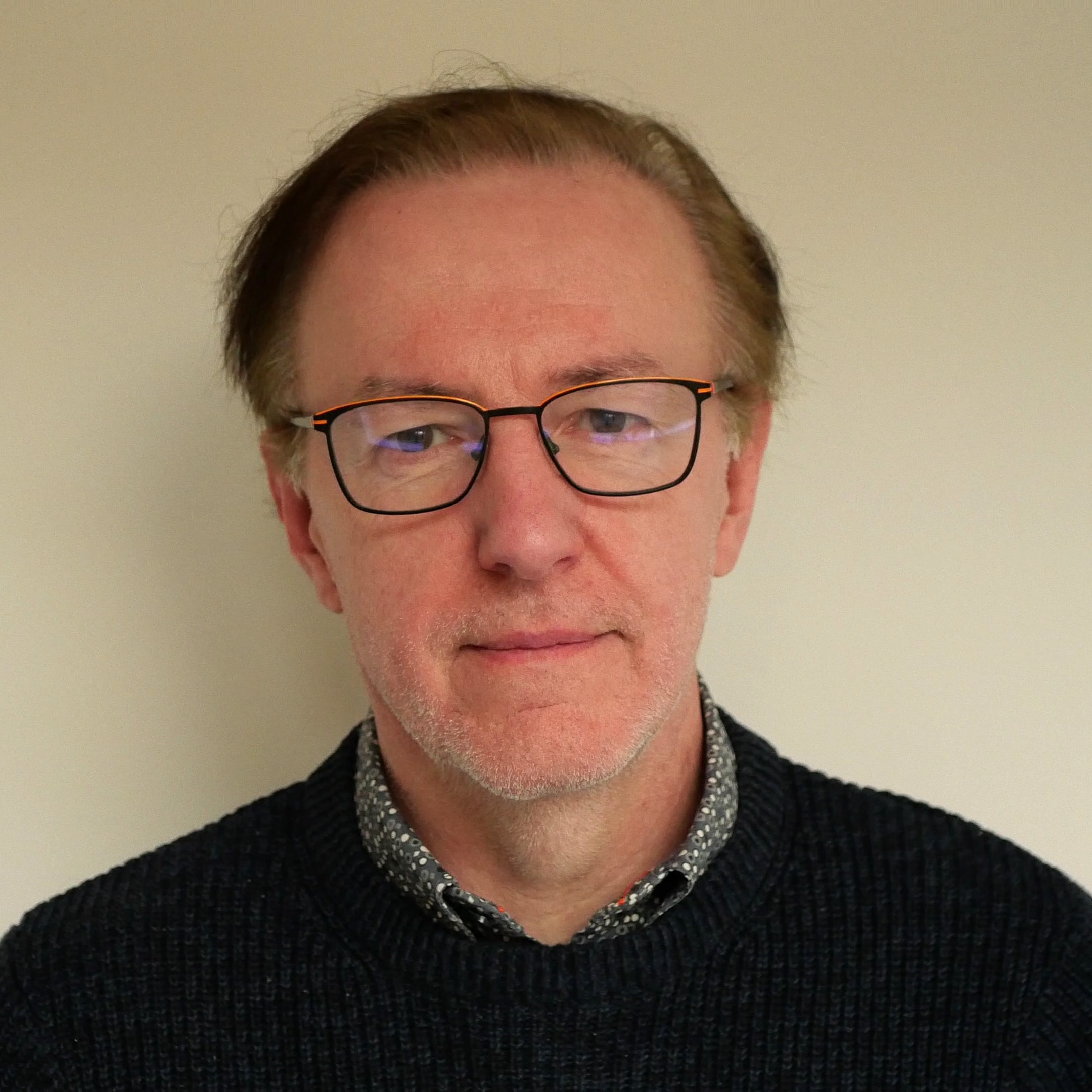 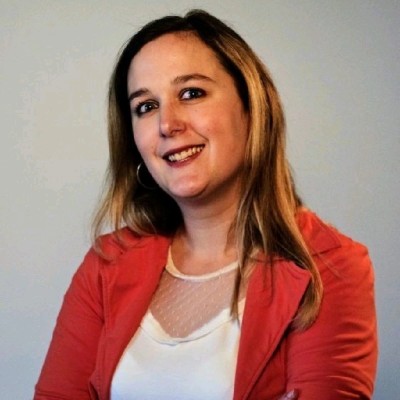 Judith SAINTES
Créatrice de contenus
Serge FLEUSSUChef de projet
Mélissa FRANSOLETTechno-pédagogue
Le Forem (Belgique)
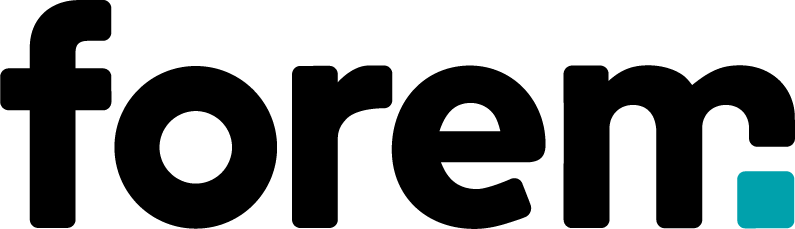 FOREM : FORmation EMploi (service public)

« Équivalent » en France : Pôle Emploi
Quelques chiffres rapides :
- 4800 collègues (dont 740 formateurs et formatrices)
- 170 sites en Wallonie
- 96 points de contact
- 50 centres de formations à la pointe
[Speaker Notes: L’Office wallon de la formation professionnelle et de l’emploi, dit Le Forem, est un service public en Belgique dont la compétence est l'emploi et la formation professionnelle limitée au territoire de la Région wallonne (hormis le territoire de la Communauté germanophone de Belgique)]
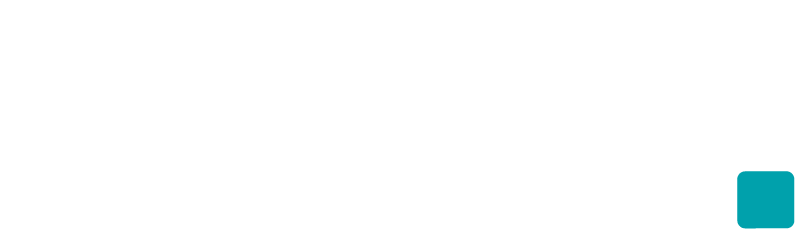 Le digilearn studio
NEW
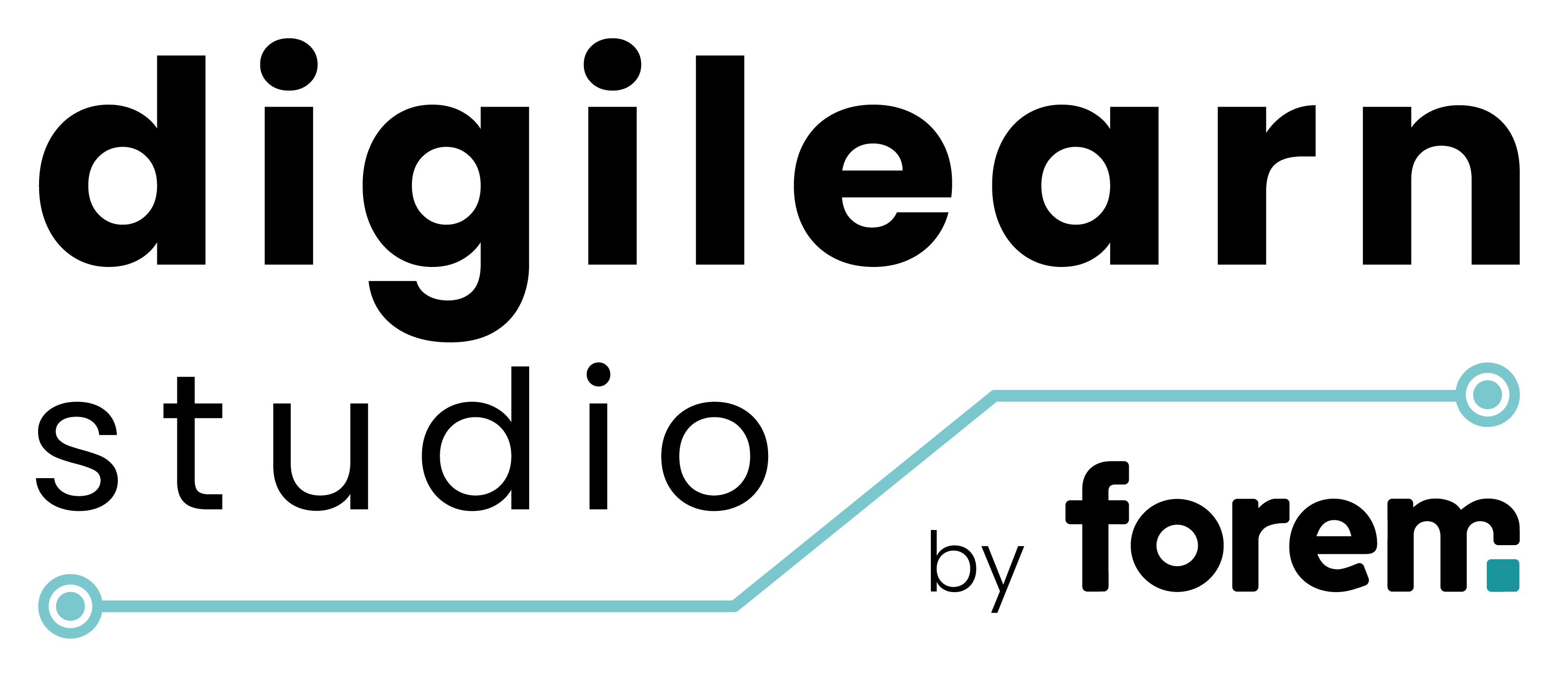 digilearn studio : intégré au Forem (Liège)

Accompagner les formateurs dans la production de modules numériques (Moodle) et l’utilisation du numérique

Créer des méta-ressources (IA, Accessibilité …) à destination des formateurs
Concevoir
Partager
Explorer
[Speaker Notes: Nouvelle offre de services 
NEW: intégré nos locaux 10 juin 2024.
12 personnes

1 programme, 3 fonctions et 2 mondes 
Soutenu par le Plan National de Relance et de Résilience (PNRR) et par le Plan de Relance de la Wallonie (PRW), le programme de plateforme digital learning se décline en 3 fonctions clés, concevoir, partager et explorer : 
concevoir des ressources (contenus et parcours de formation) et des méta-ressources (modes d’emploi techno-pédagogiques, cadres de marché, conseils sur le droit d’auteur…) ; 
partager les ressources produites, les méthodes et les bonnes pratiques du digital learning, notamment à travers la mise en œuvre d’une Communauté de pratique (CoP), ouverte sur un écosystème large et varié ; 
explorer de nouveaux outils, méthodes, aménagements en exploitant tout le potentiel de la technologie au service d’objectifs pédagogiques et – pourquoi pas – innover. 
Le Digilearn Studio, tel est son nom, a été pensé, dès le départ, pour répondre à ces 3 fonctions avec : 
un espace physique en cours de construction à Liège qui accueillera des zones de coworking, un labo digital learning, un studio de création multimédia, une salle polyvalente, des classes et une salle de brainstorming ; 
une plateforme virtuelle qui mettra à disposition, en production, les ressources et méta-ressources, et, en mode sandbox, des outils, logiciels auteurs, et autres dispositifs techno-pédagogiques à tester librement. 
Le monde physique et le monde virtuel convergent donc, afin de proposer une expérience complémentaire et hybride du digital learning, pour mieux s’adapter à la réalité du métier de formateur.]
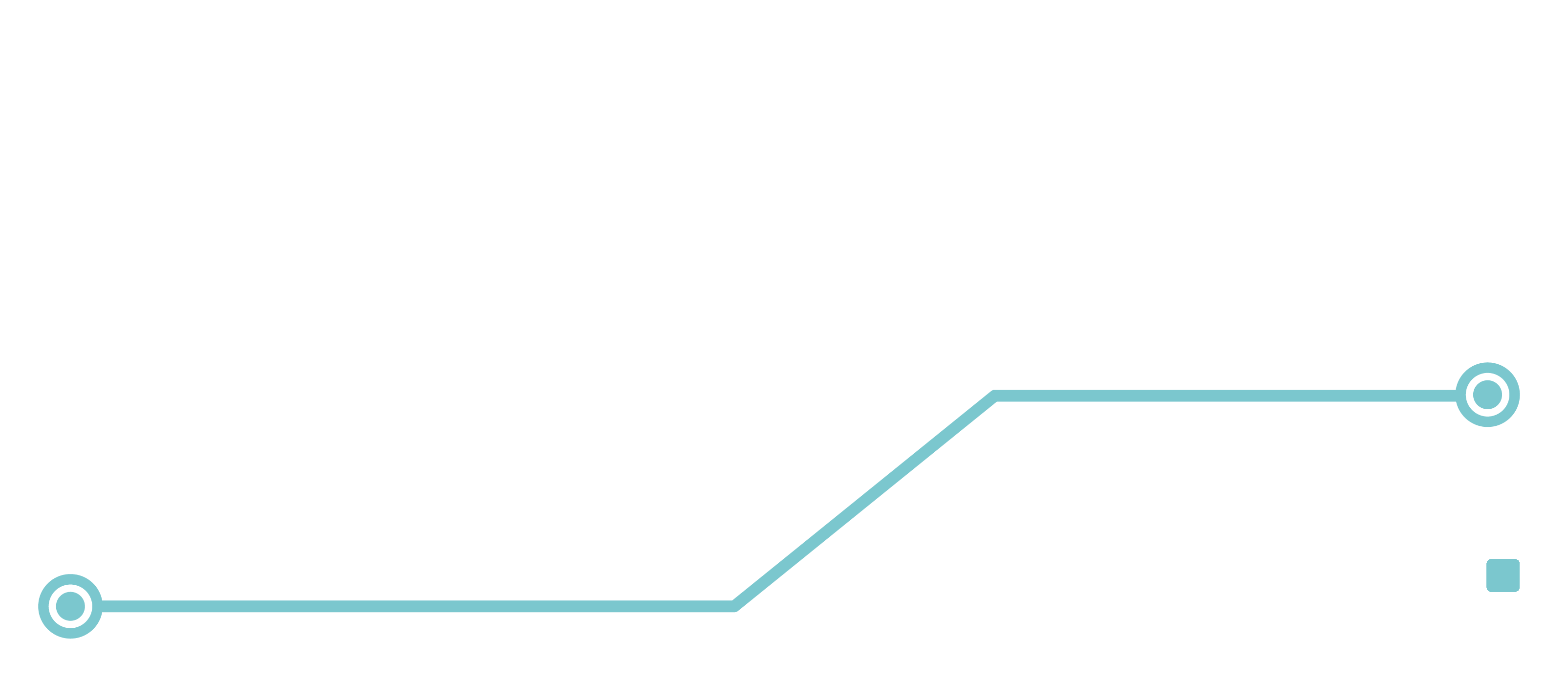 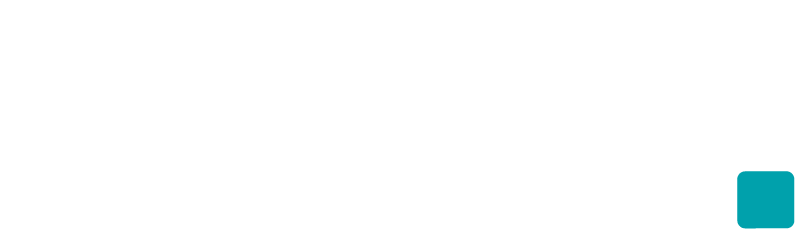 Le contexte
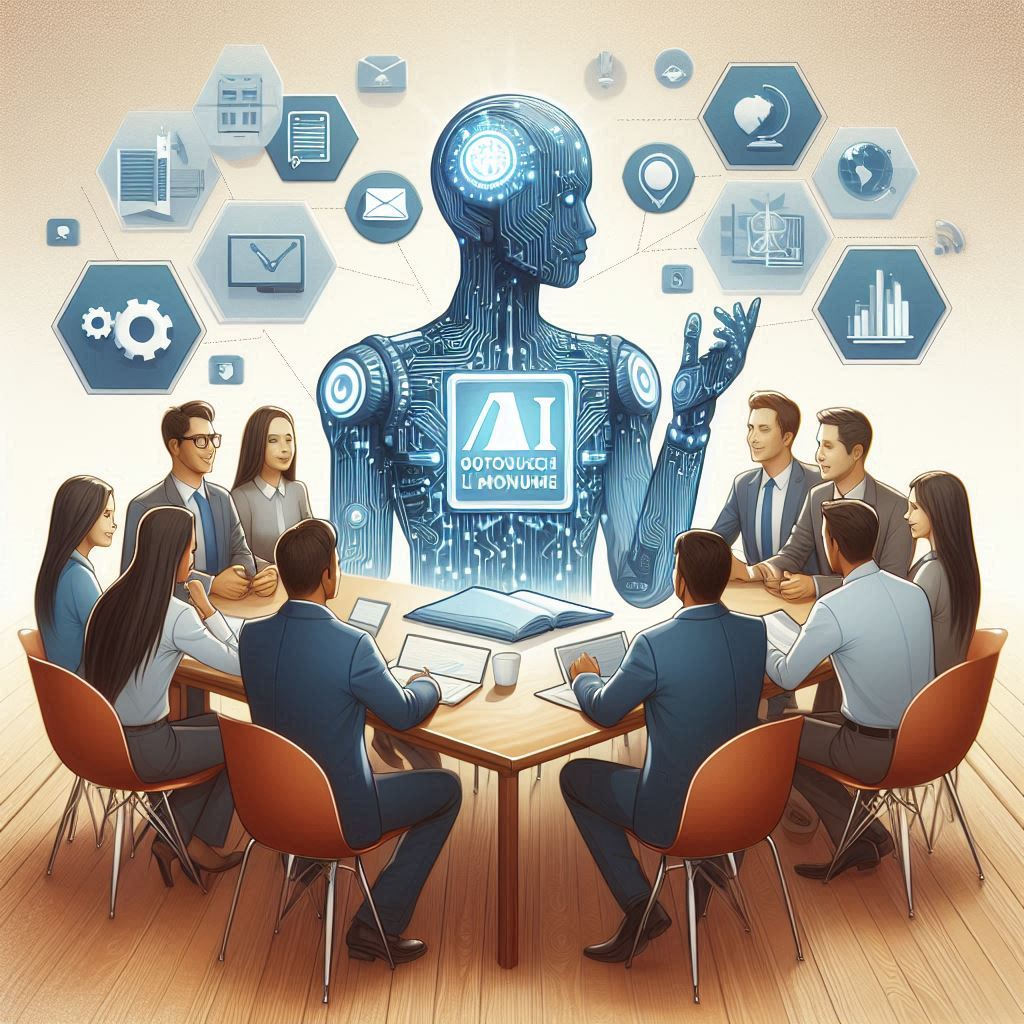 Conception d’un module Moodle LMS de « Sensibilisation à l’IA »

Les objectifs :
	- démystifier l’IA (auprès des formateurs, formatrices et collègues)
	- définir une charte de base sur l’utilisation de l’IA au Forem (pour commencer)

Avant la conception, un GT définit les lignes directrices du projet (sujet sensible)
Généré par Copilot | Designer, DALL-E3
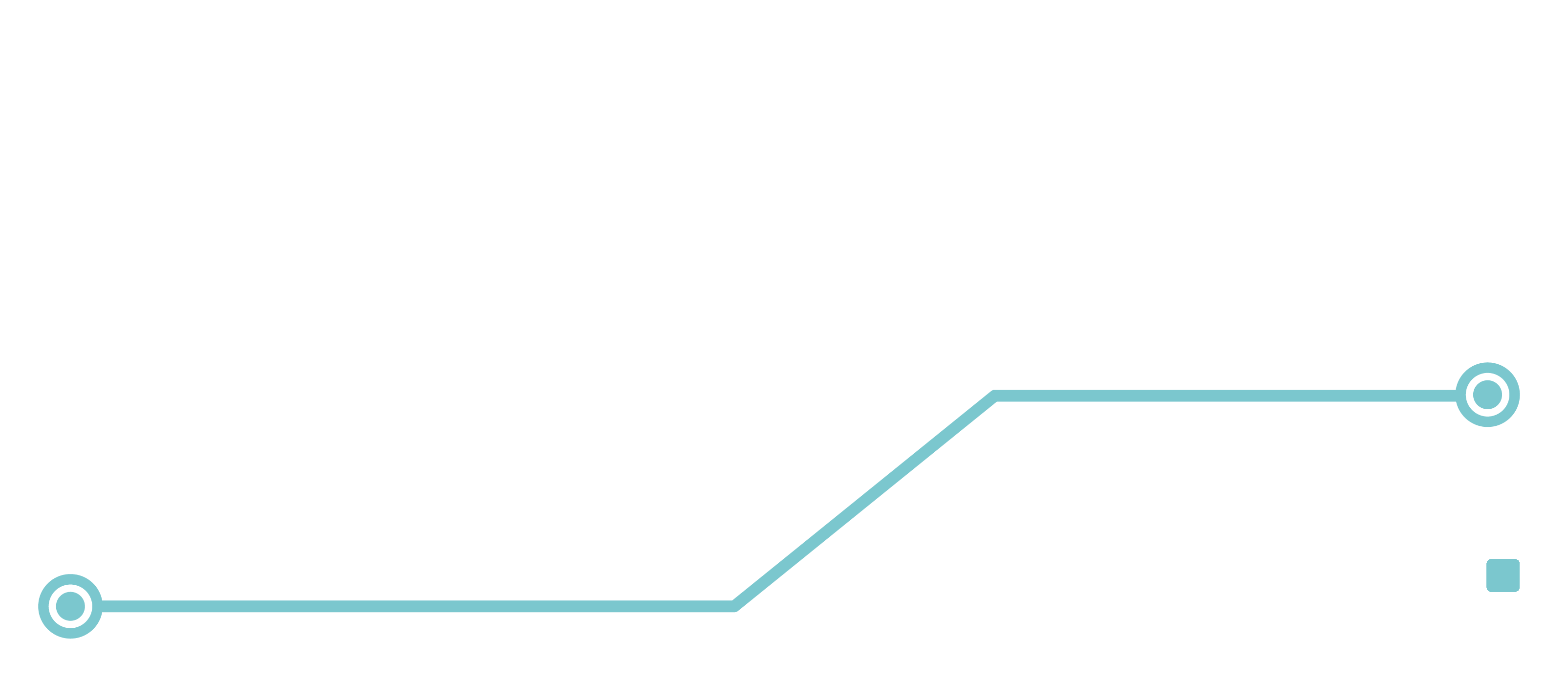 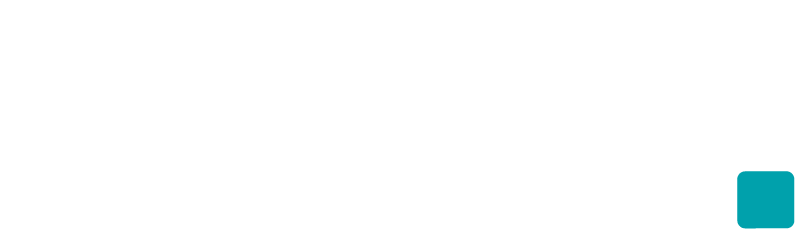 Les conditions du GT
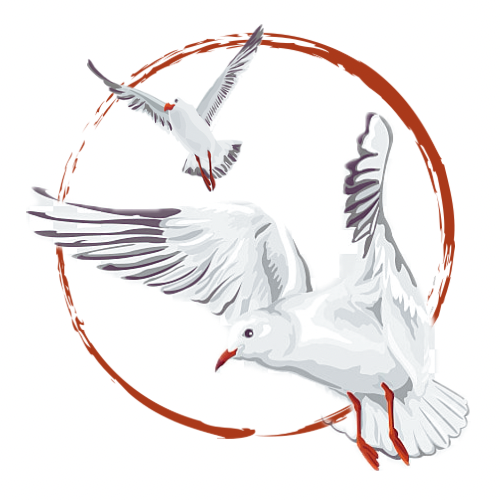 Parcours personnalisé (3 niveaux)
	- test de positionnement (non obligatoire)
	- choix du niveau (indépendant du résultat du test)
	- possibilité de modifier le niveau ultérieurement (sans limite)

Navigation aisée (public cible peu ou pas à l’aise avec Moodle LMS)Glossaire automatique
Réalisé par Valérie Vanvynck
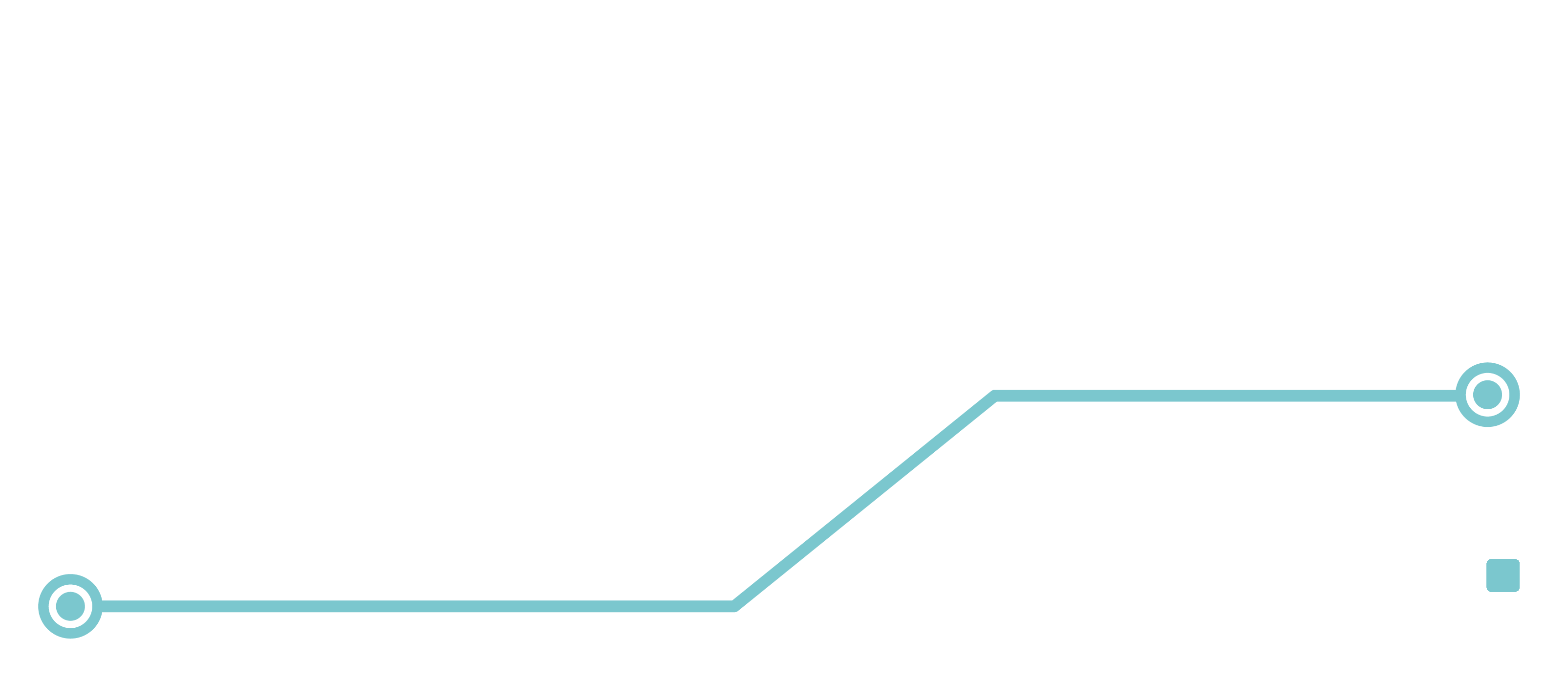 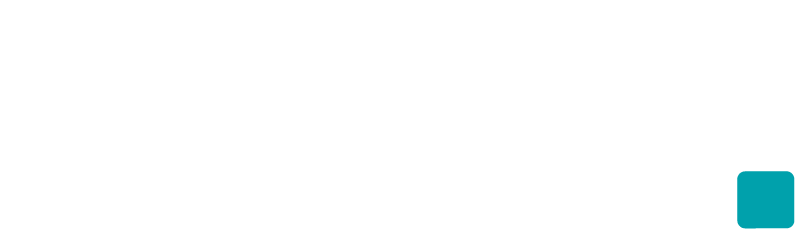 Conditions technotemporelles
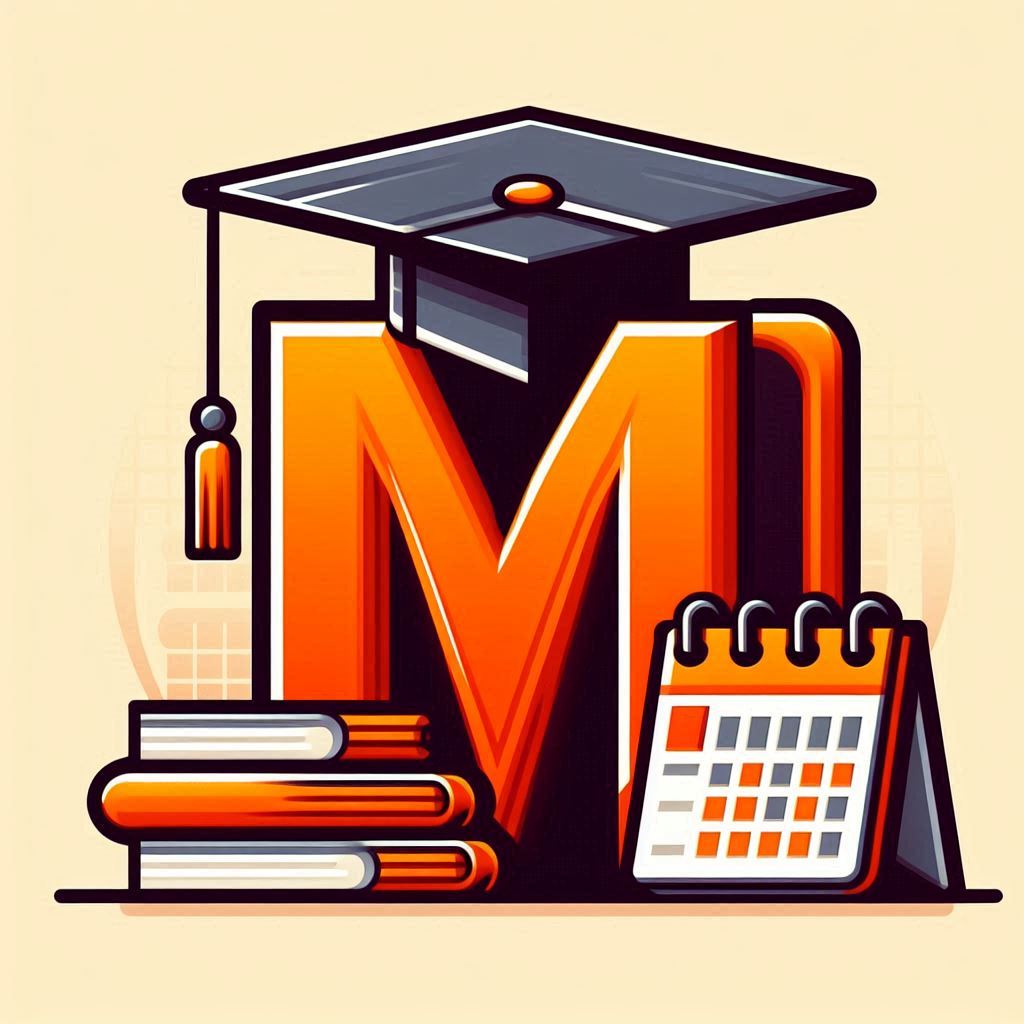 Début novembre 2023
Doit se terminer mi-janvier 2024

Moodle LMS 3.11 mais passage 4.3.2 fin janvier 2024

Thème Moove
Généré par Copilot | Designer, DALL-E3
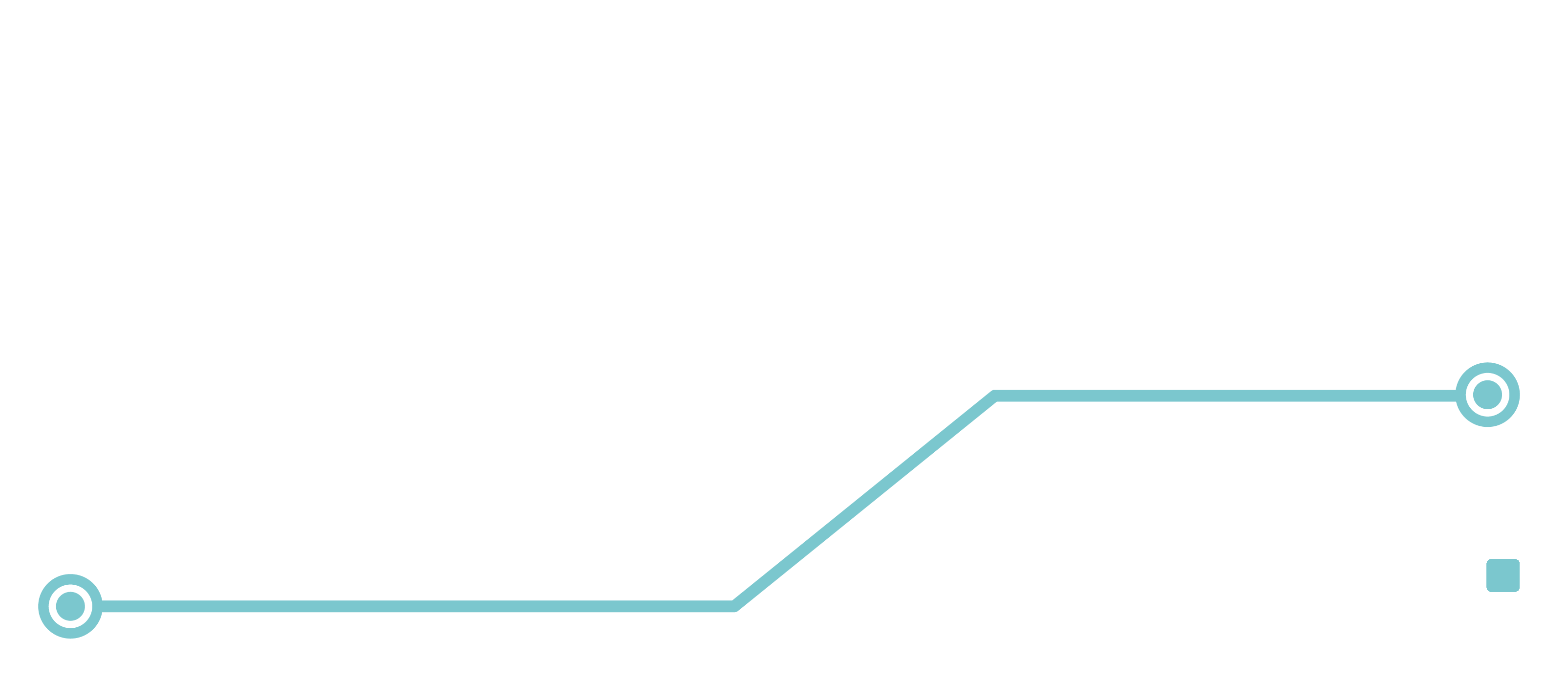 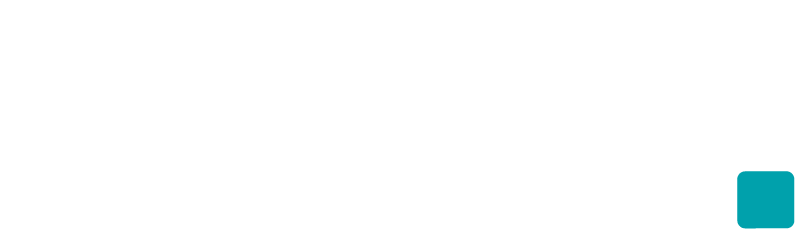 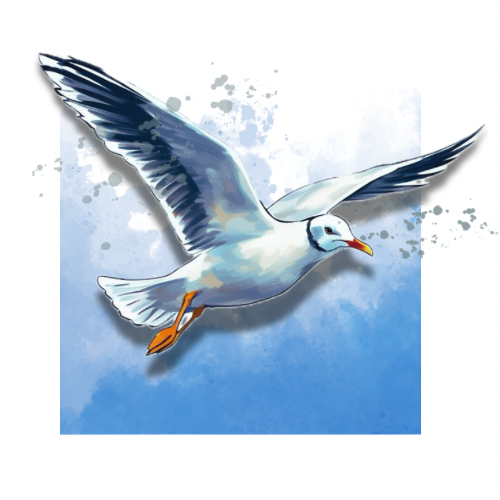 Test de positionnement
Trois outils envisagés 
	- Multitrack test (tiers) mod_magtest : test magazine
	- Questionnaire (tiers) mod_questionnaire
	- Test (intégré) mod_quiz
Réalisé par Valérie Vanvynck
Test magazine : principe sympa MAIS v3.11, les questions en attente, …  peur du suivi (depuis a été mis à jour)
Questionnaire : pas de possibilité d’obtenir « trois niveaux » en fonction des réponses  abandon
Test Moodle : répond aux exigences (3 feedbacks)  choisi
[Speaker Notes: Test Moodle : parfois le cœur fait le taff]
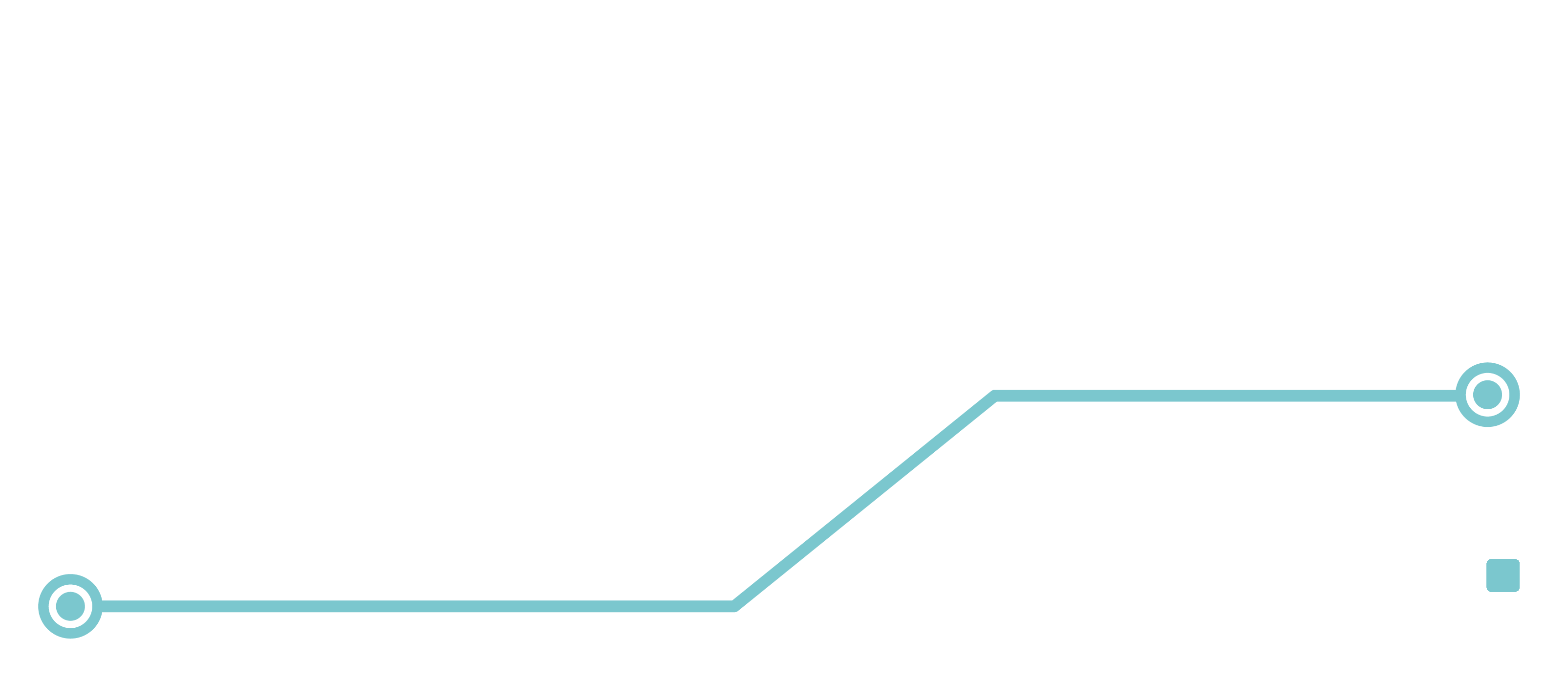 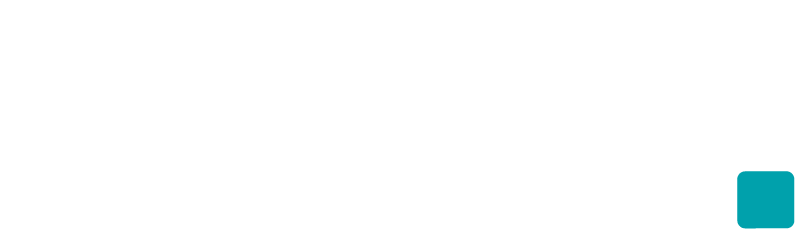 Choix de niveau
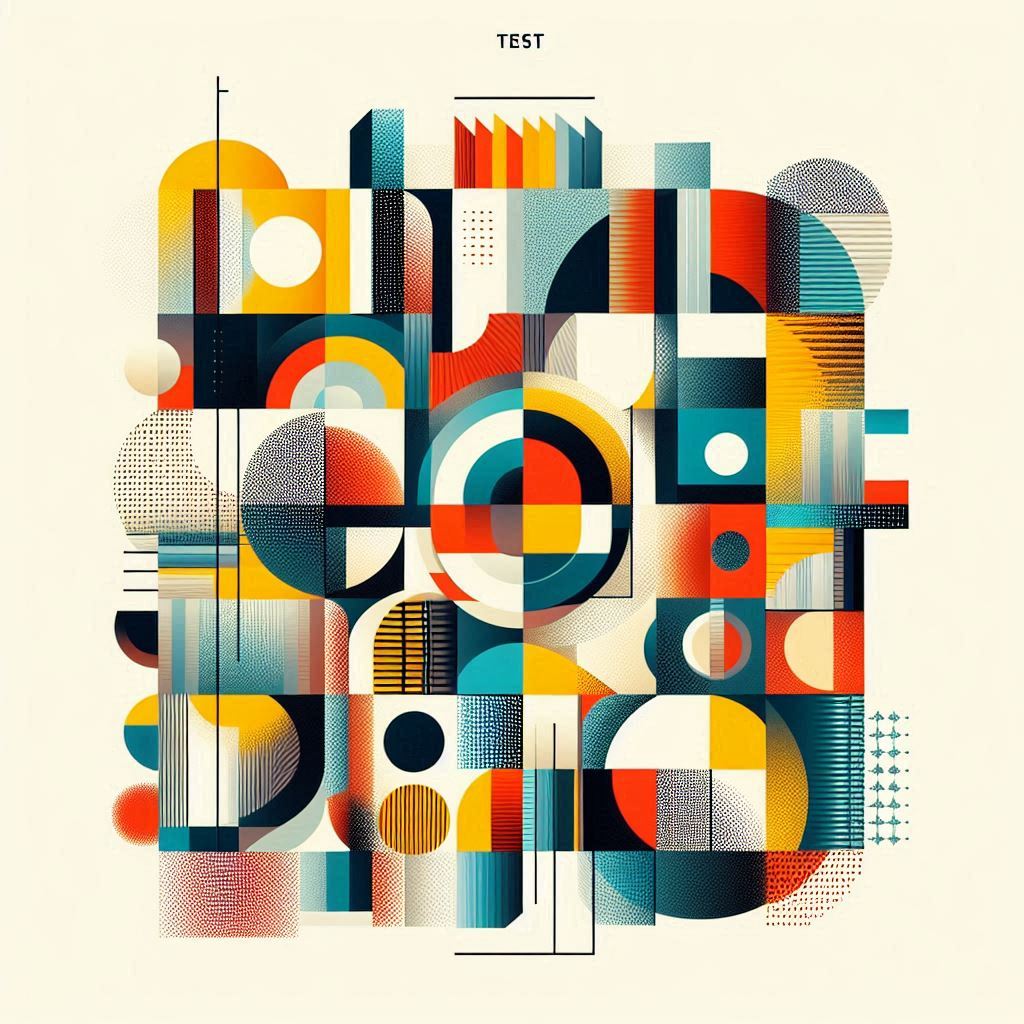 Trois outils envisagés 
	- Choix de groupe (tiers) mod_choicegroup
	- Sondage (intégré) mod_choice
	- Test (intégré) mod_quiz
Généré par Copilot | Designer, DALL-E3
Choix de groupe : la fonctionnalité « Autoriser la modification du choix » ne fonctionne pas (sur notre Moodle)  en janvier 2024  abandon 13 février 2024. Depuis : version mise à jour en mai 2024 résout le problème.
Sondage : pas de restriction possible sur la valeur choisie abandon
Test Moodle : répond aux exigences, 1 question, dommage  choisi en février 2024
Si le choix devait se faire aujourd’hui : Choix de groupe
[Speaker Notes: Test Moodle : parfois le cœur fait le taff]
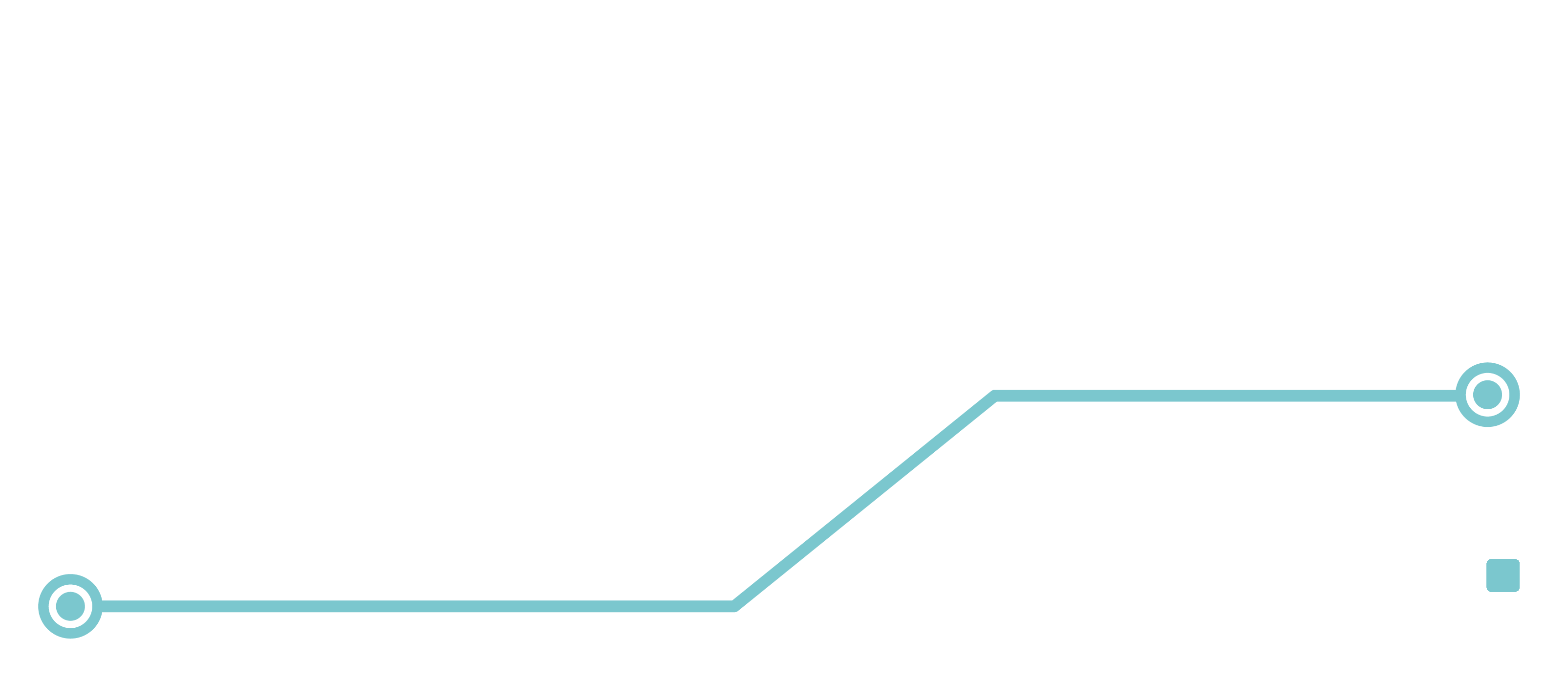 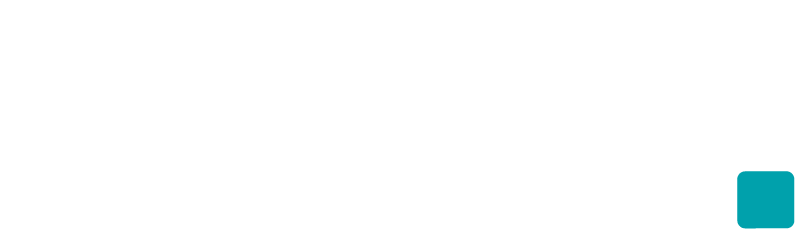 Restrictions
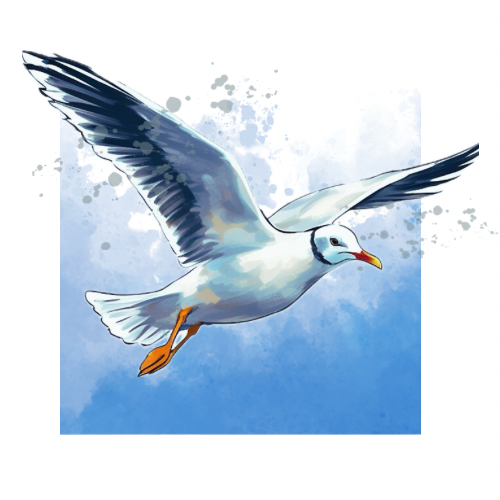 L’activité test définit le choix de niveau (note 30% 50% et 100%)

Les restrictions sont du type « note obtenue » (granularité : section)
Réalisé par Valérie Vanvynck
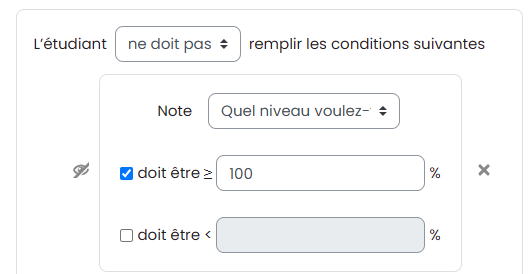 Exemple pour limiter aux deux premiers niveaux
[Speaker Notes: <50% Néophyte
>=50% et <100% Débutant
>=100% Utilisateur Réguler
<60% Débutant+Néophyte]
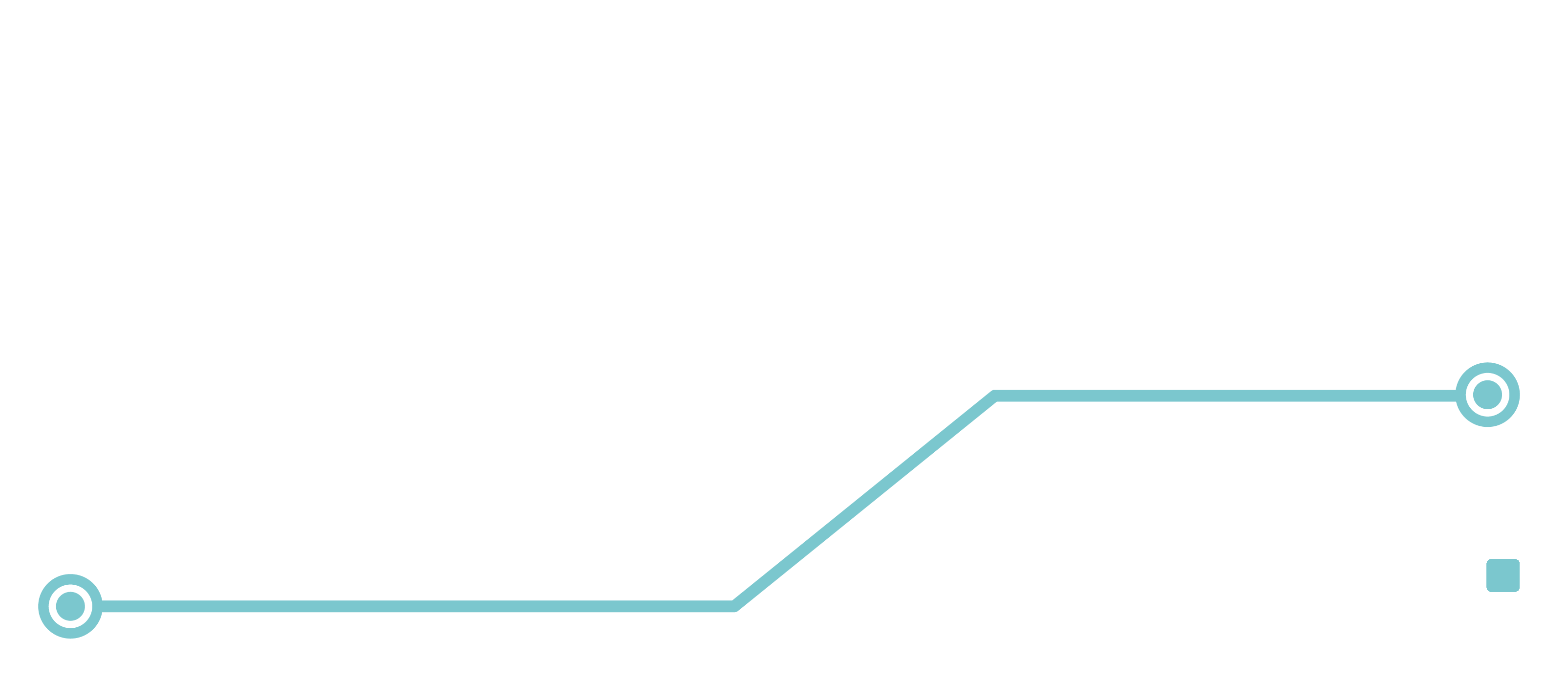 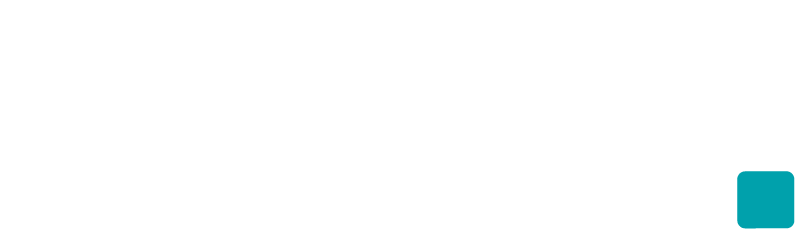 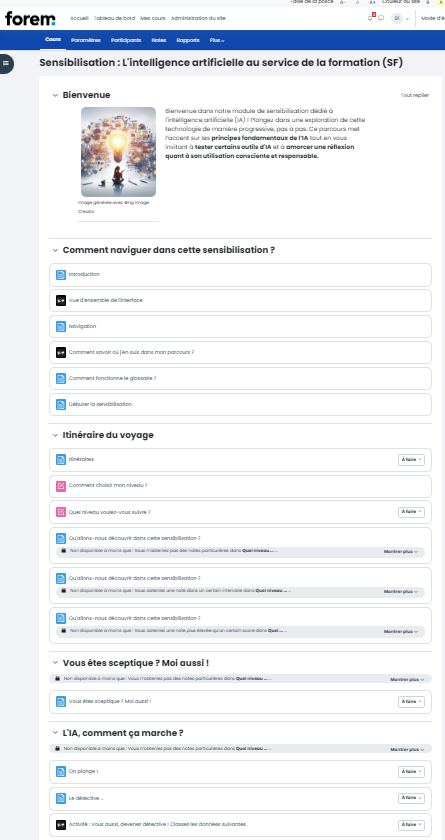 Format thématique
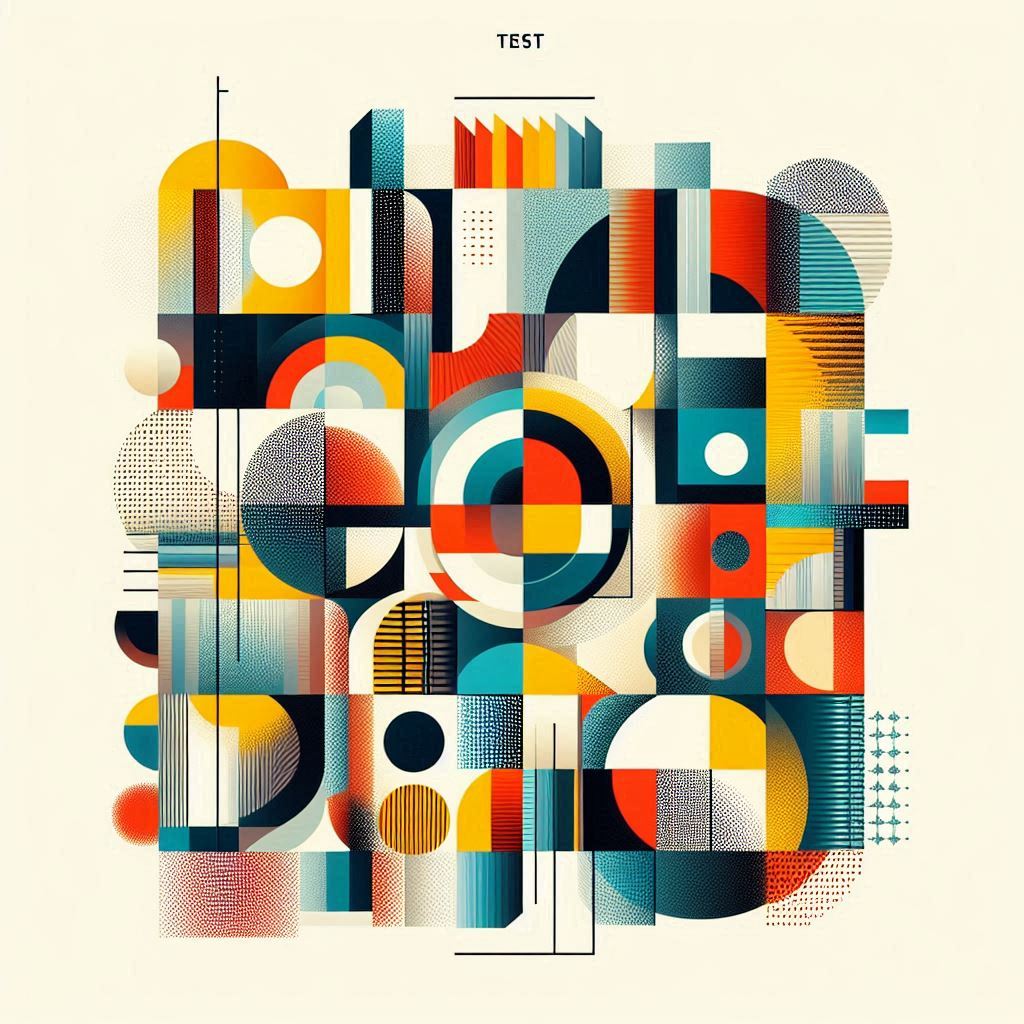 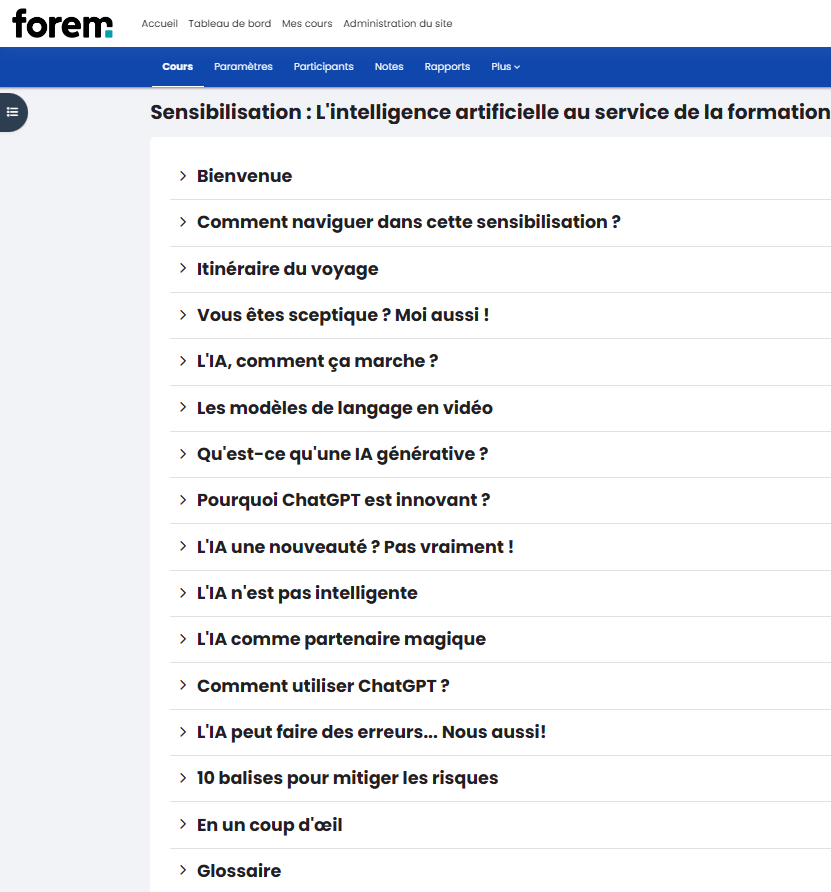 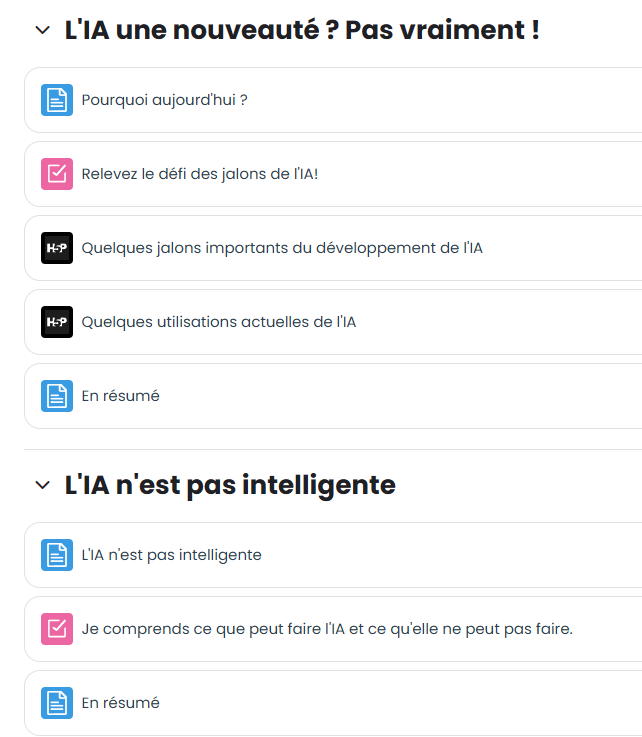 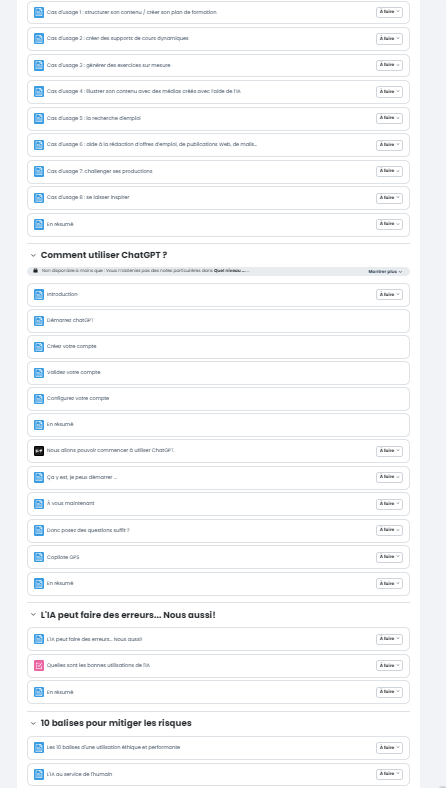 Généré par Copilot | Designer, DALL-E3
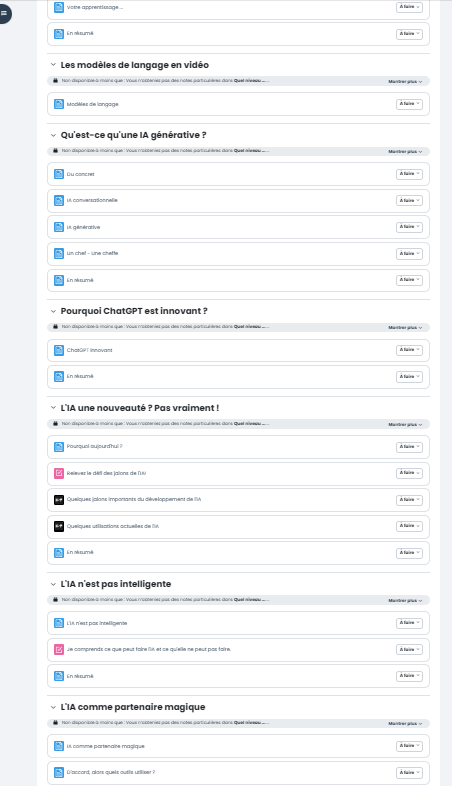 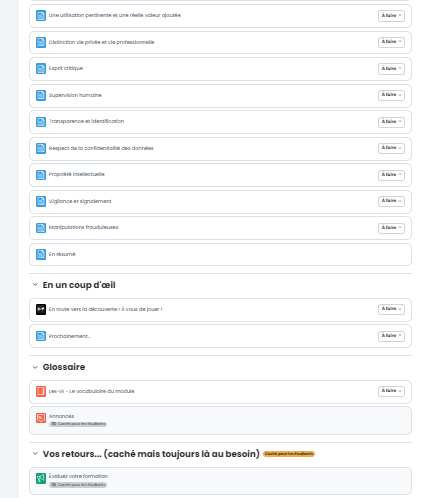 [Speaker Notes: Vue d’une section
 puis des sections
 puis des sections déroulées]
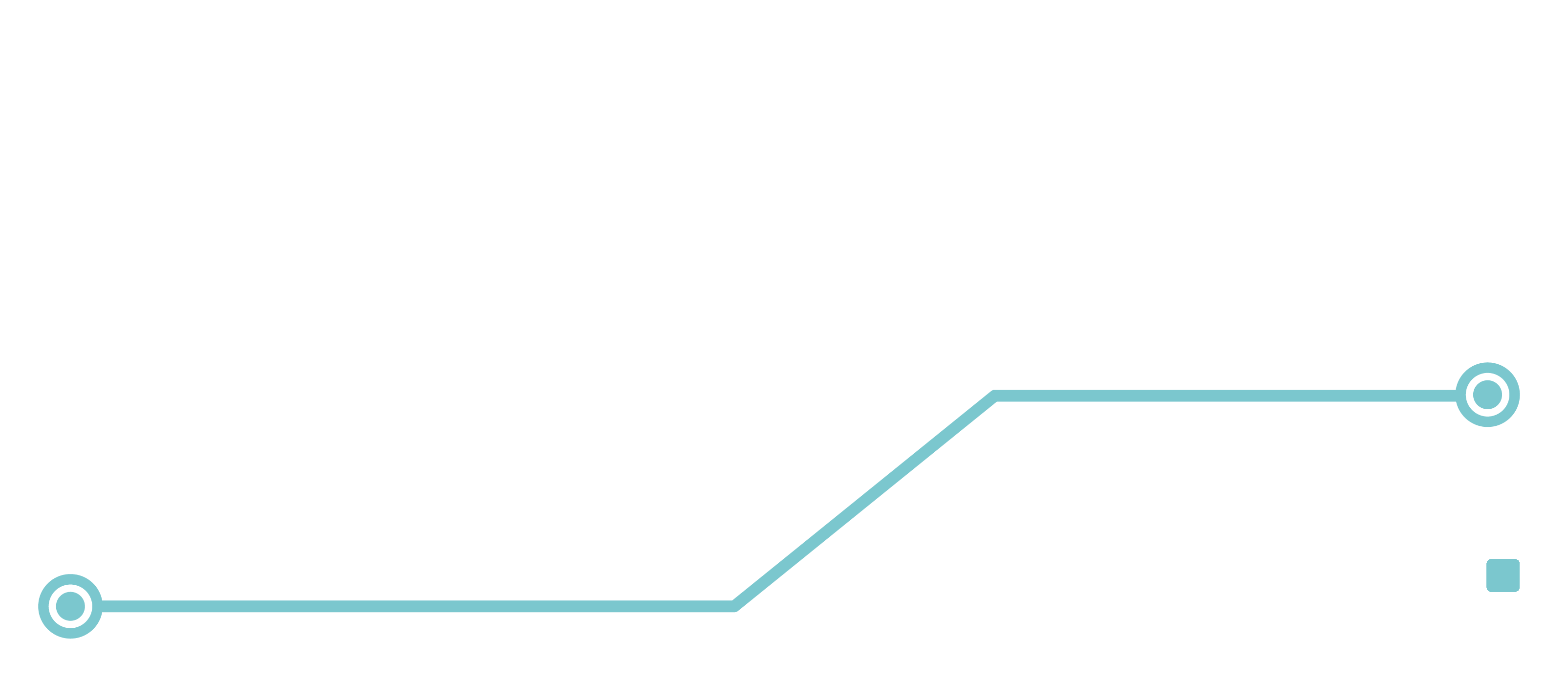 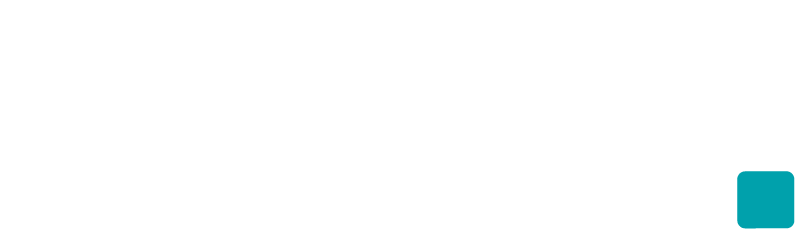 Format de cours tuiles
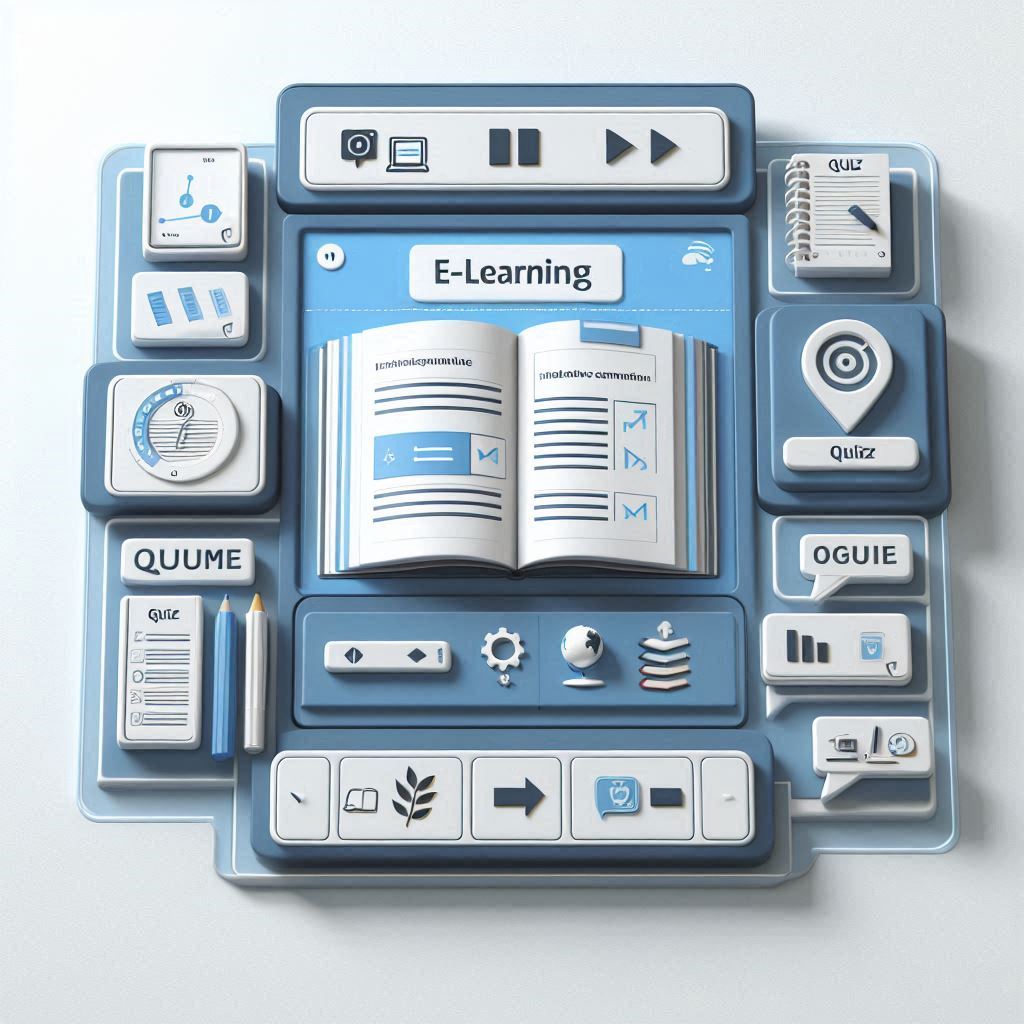 plugin tiers : https://moodle.org/plugins/format_tiles
Auteur/responsable : David Watson ( https://evolutioncode.uk/tiles )
Un format de cours correspond à la disposition de l'espace de cours
(dixit moodle.org).
Généré par Copilot | Designer, DALL-E3
Par défaut :
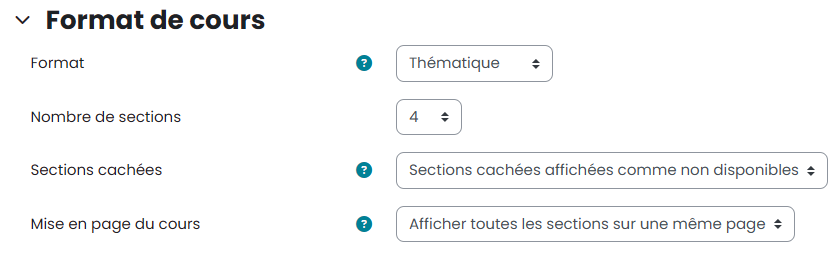 [Speaker Notes: Format de cours dans les paramètres du cours
Sur moodle.org : 13 annoncés compatible Moodle 4.4 (date du 30/06/2024)]
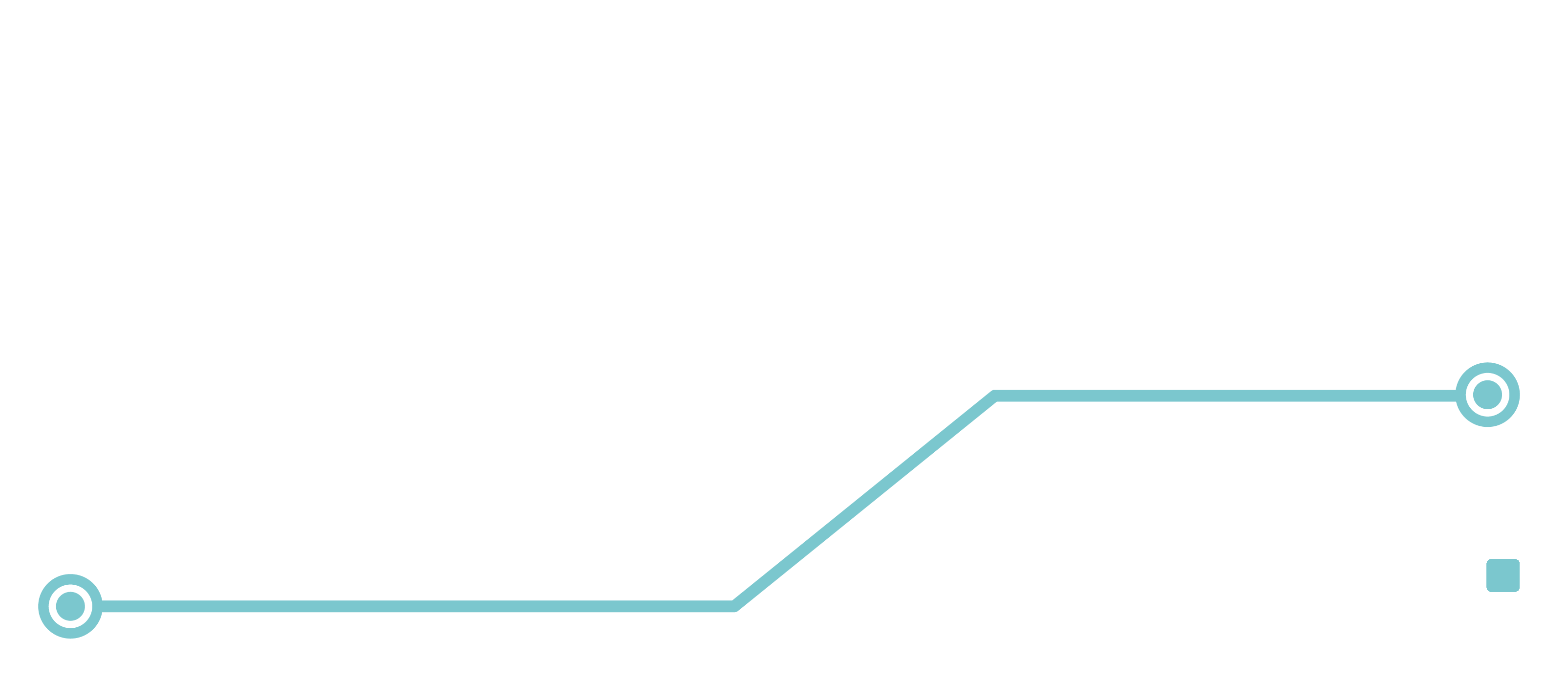 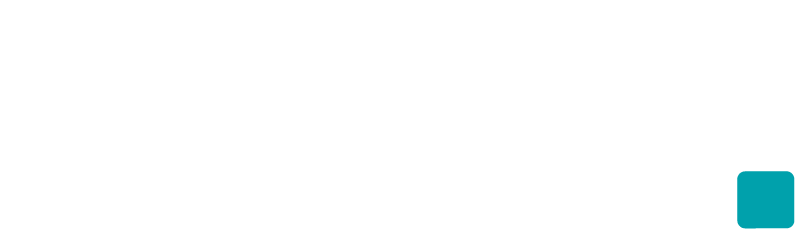 Tuiles par défaut
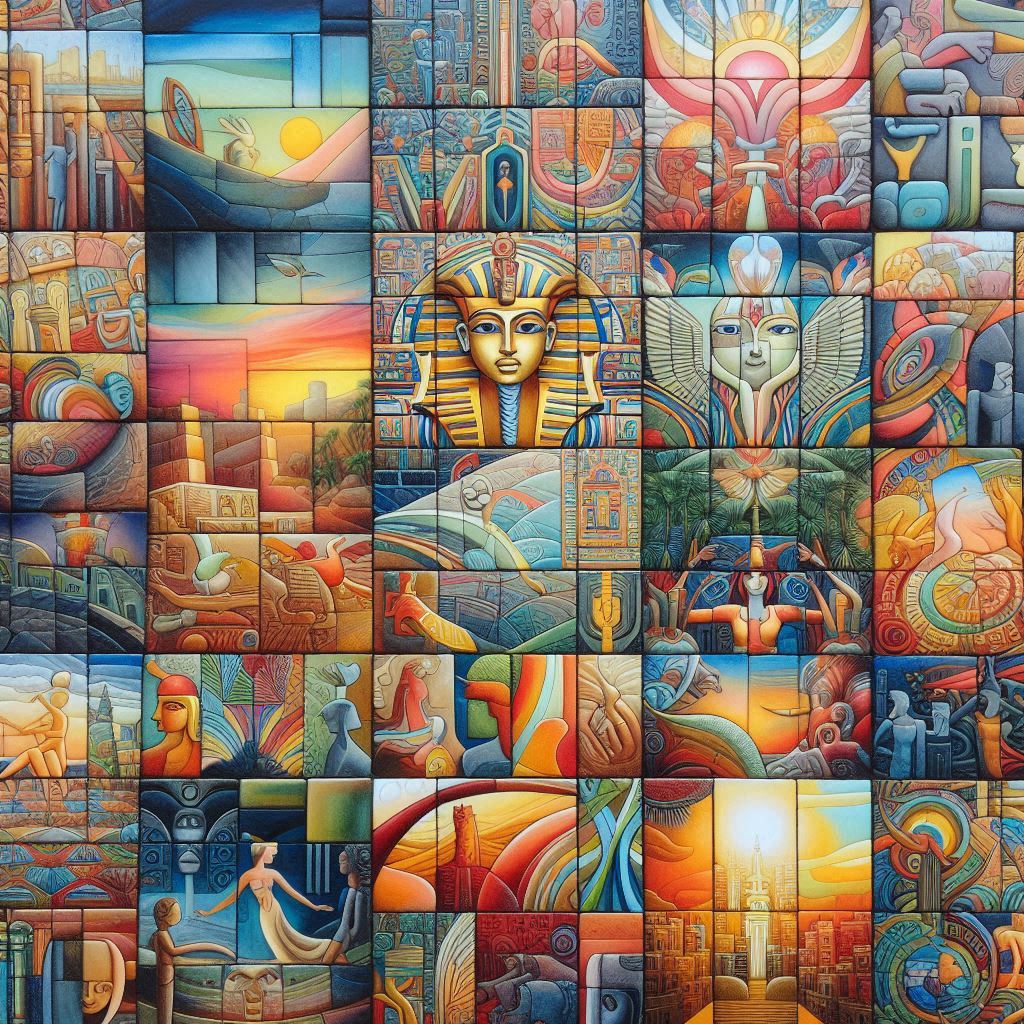 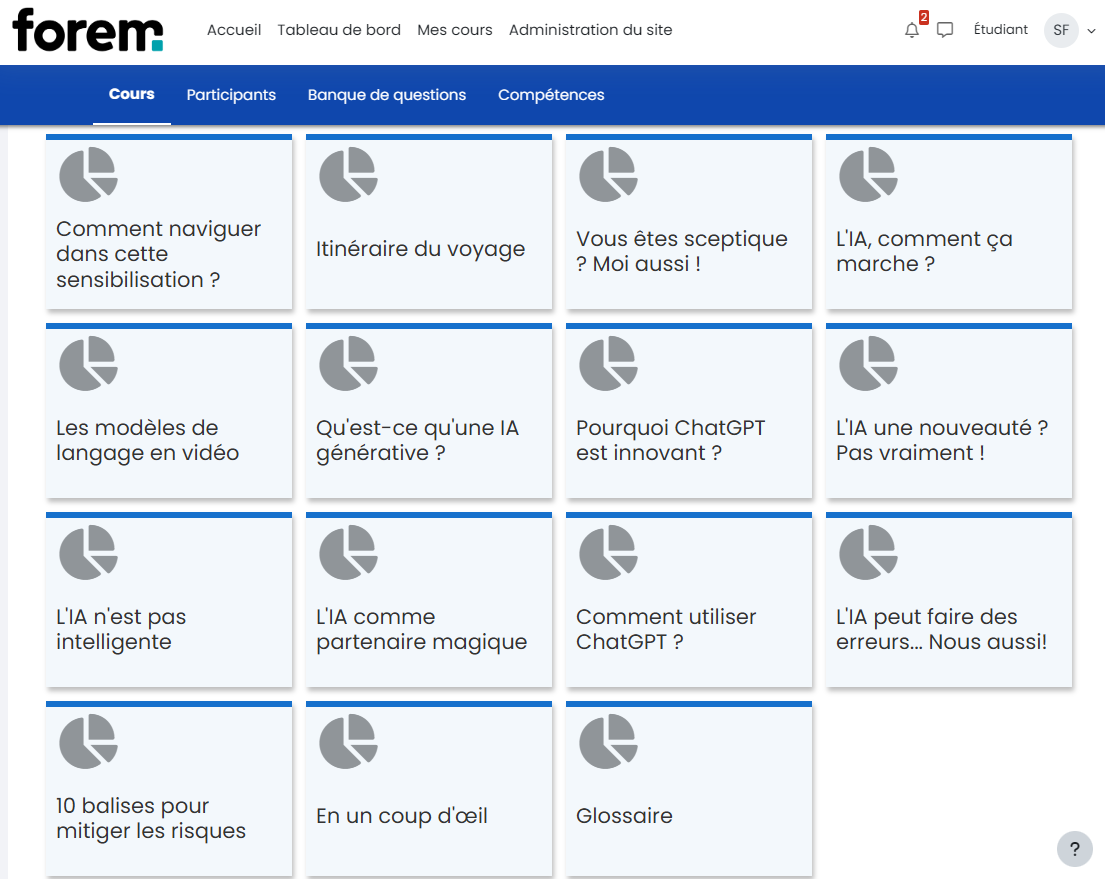 Généré par Copilot | Designer, DALL-E3
[Speaker Notes: Sans rien changer …]
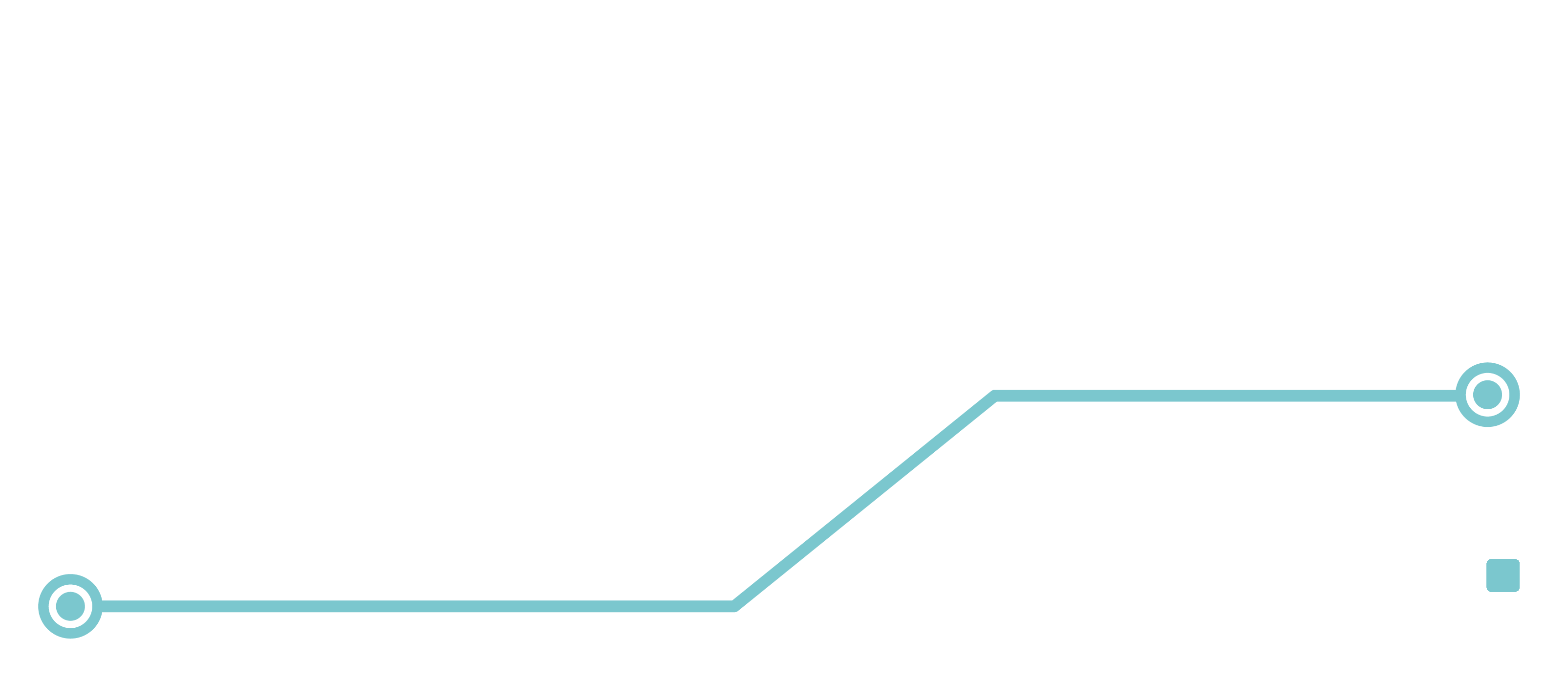 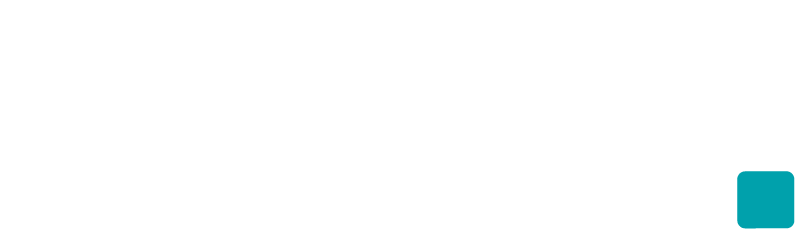 Plugin format_tiles
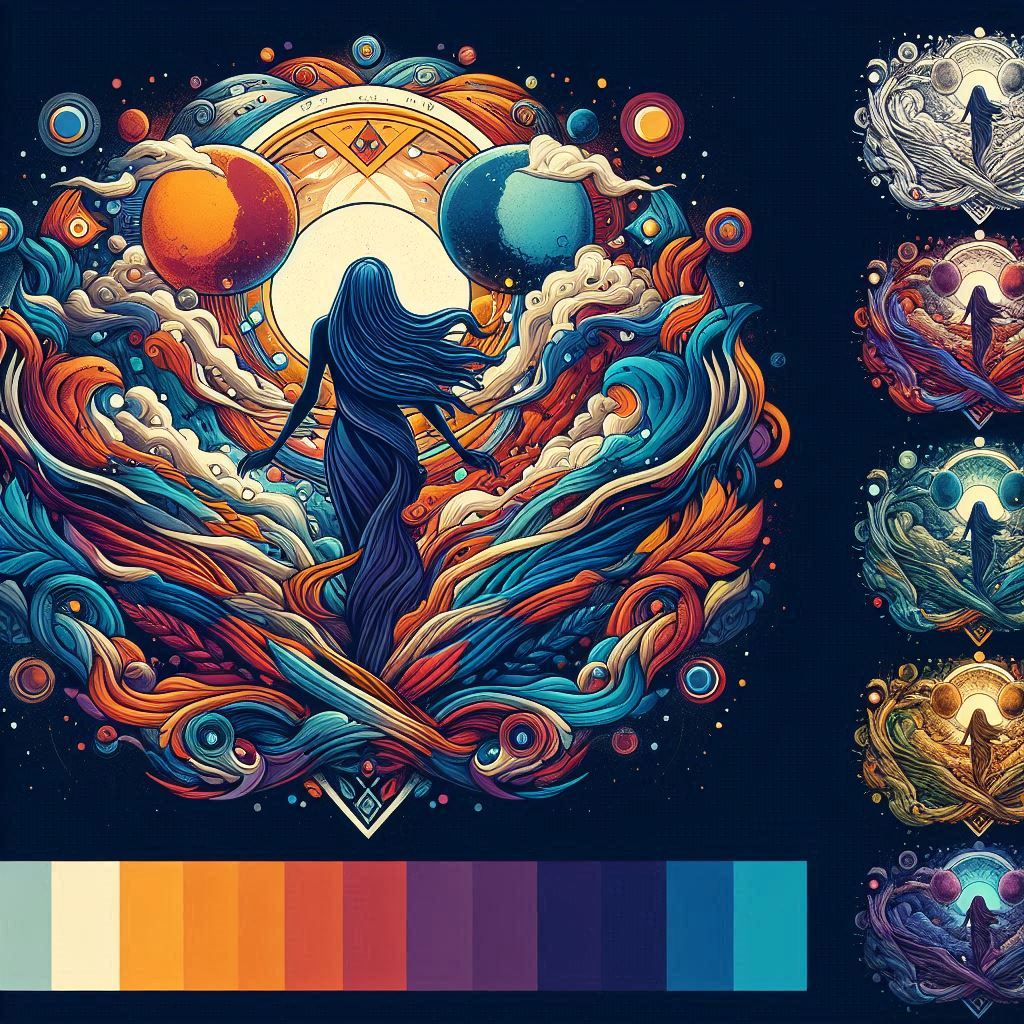 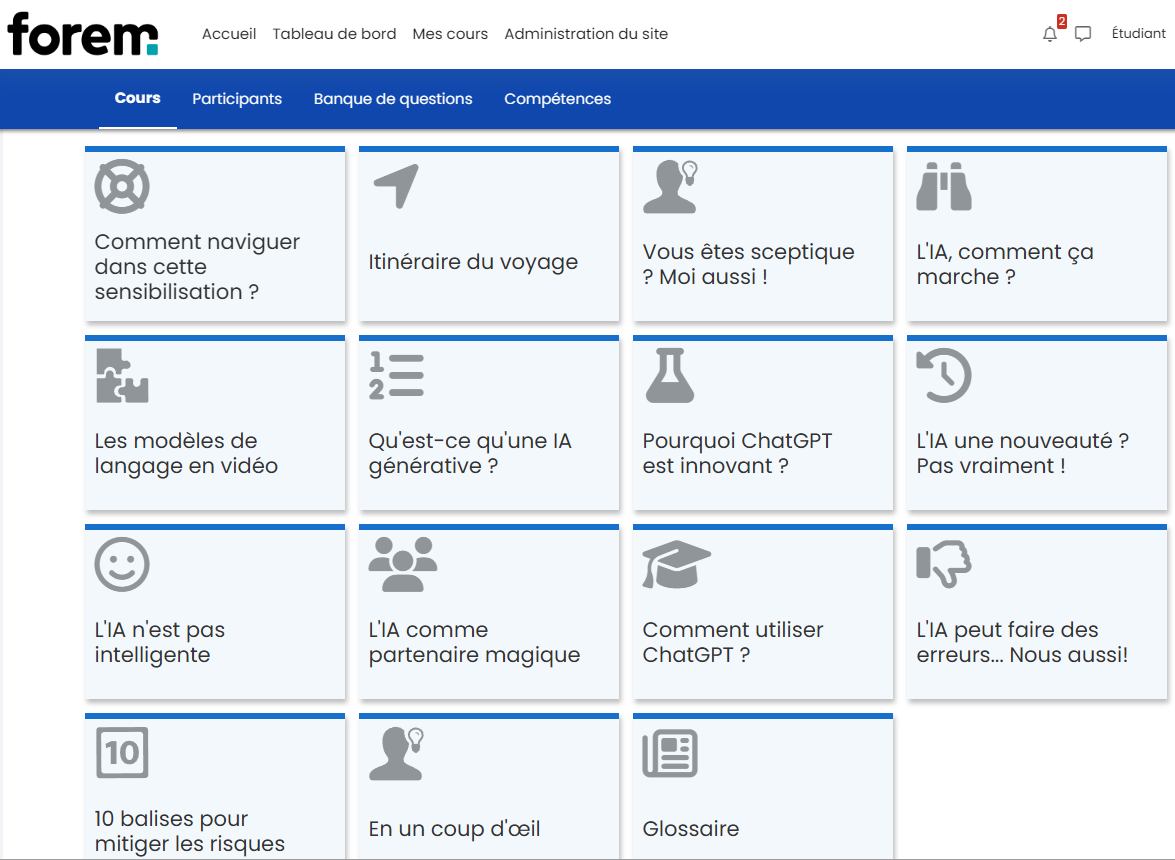 Généré par Copilot | Designer, DALL-E3
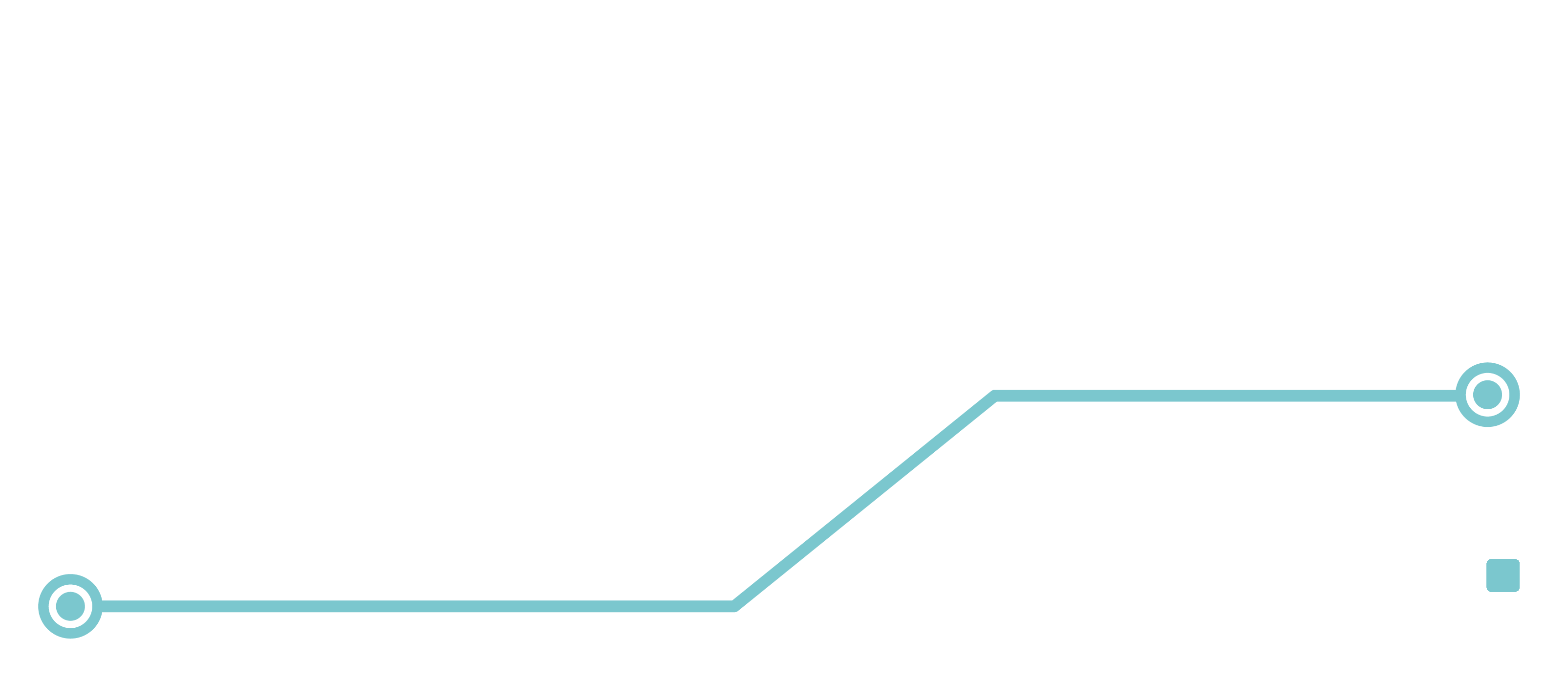 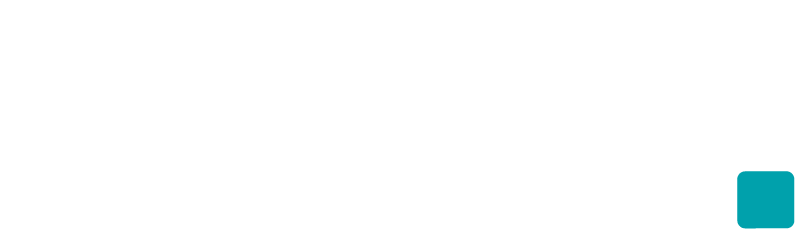 Format de cours tuiles
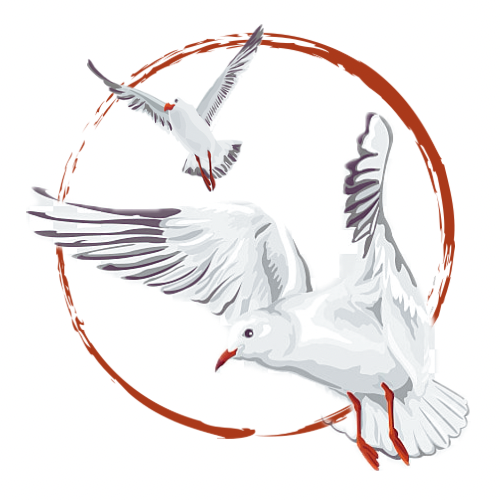 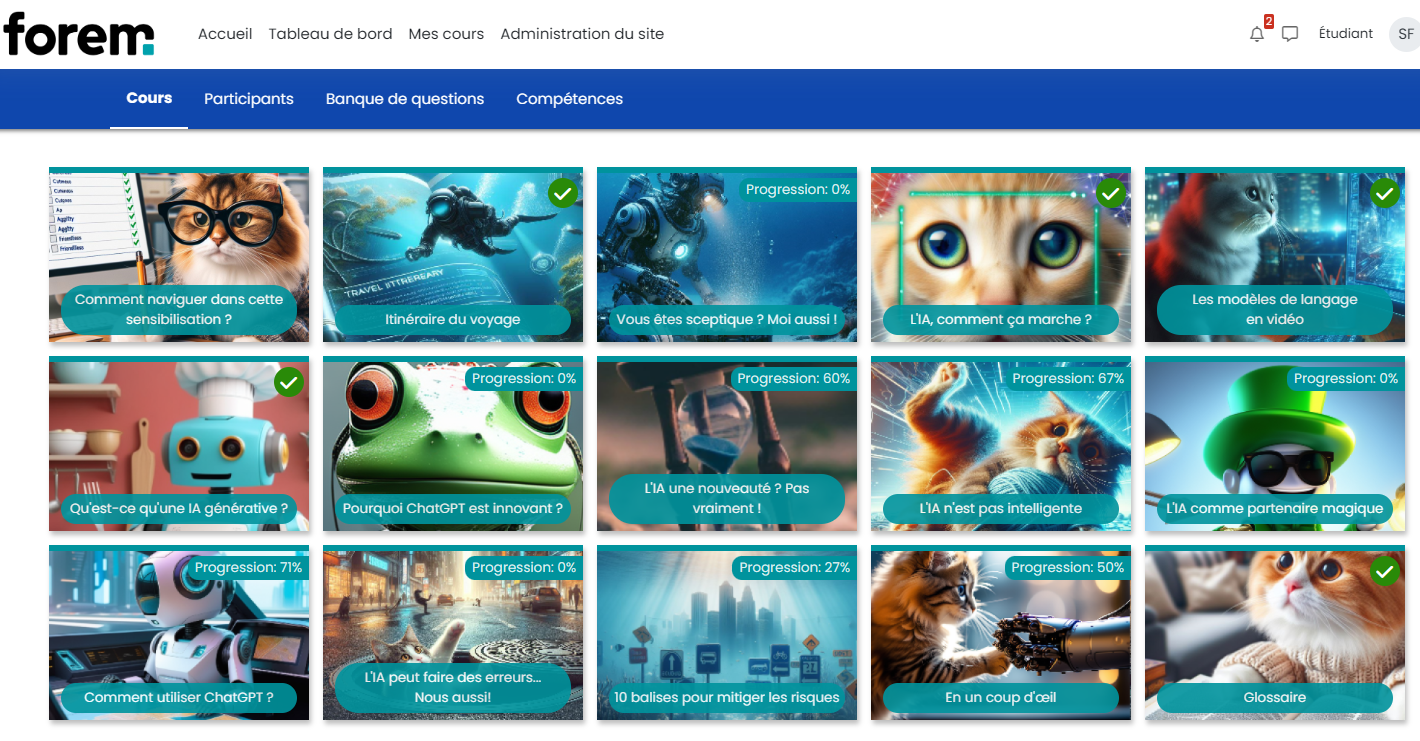 Généré par Copilot | Designer, DALL-E3
[Speaker Notes: Format de cours dans les paramètres du cours]
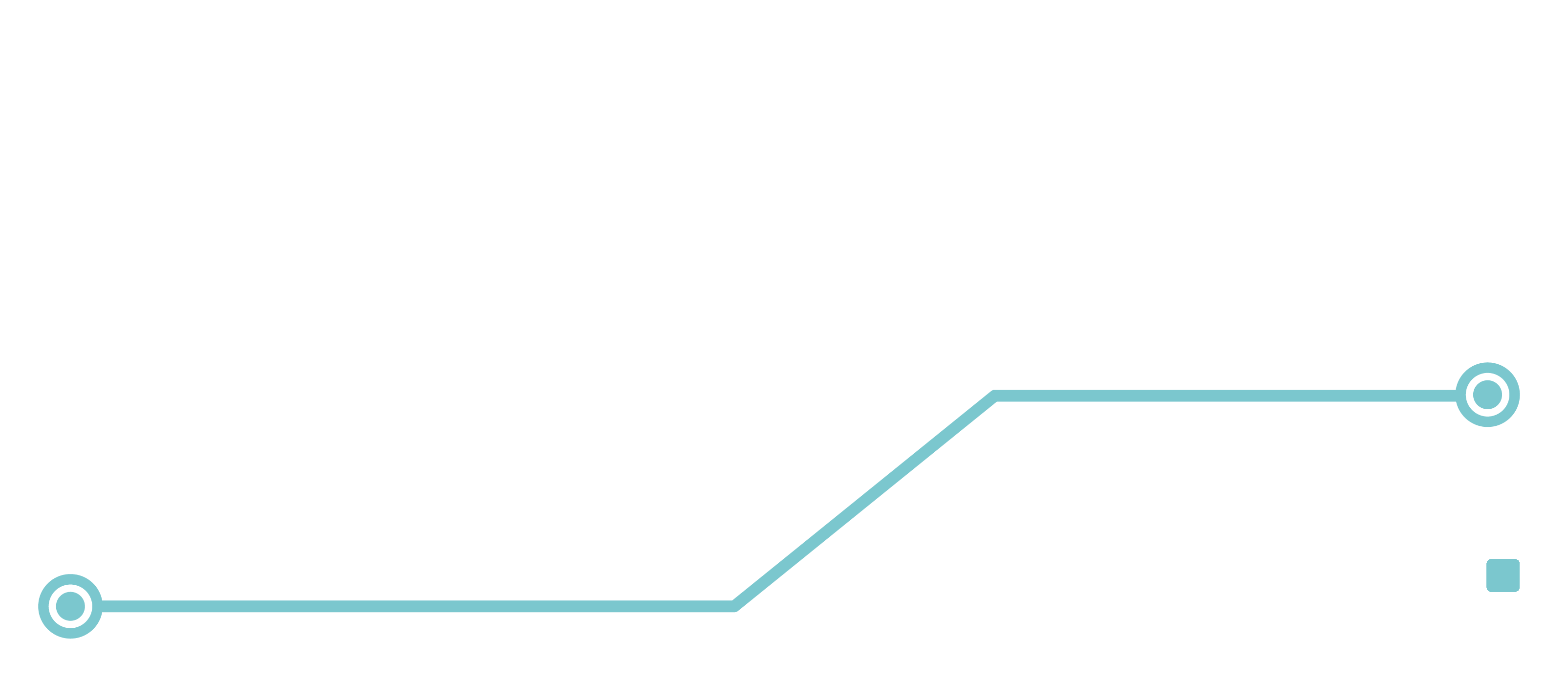 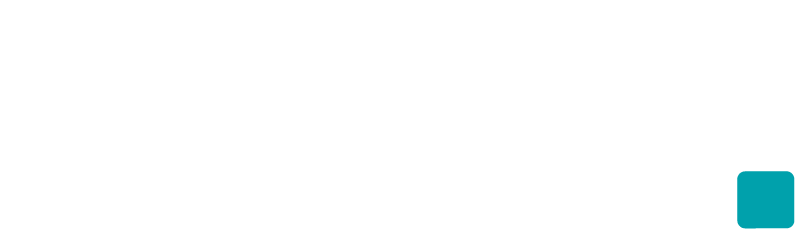 Plugin format_tiles
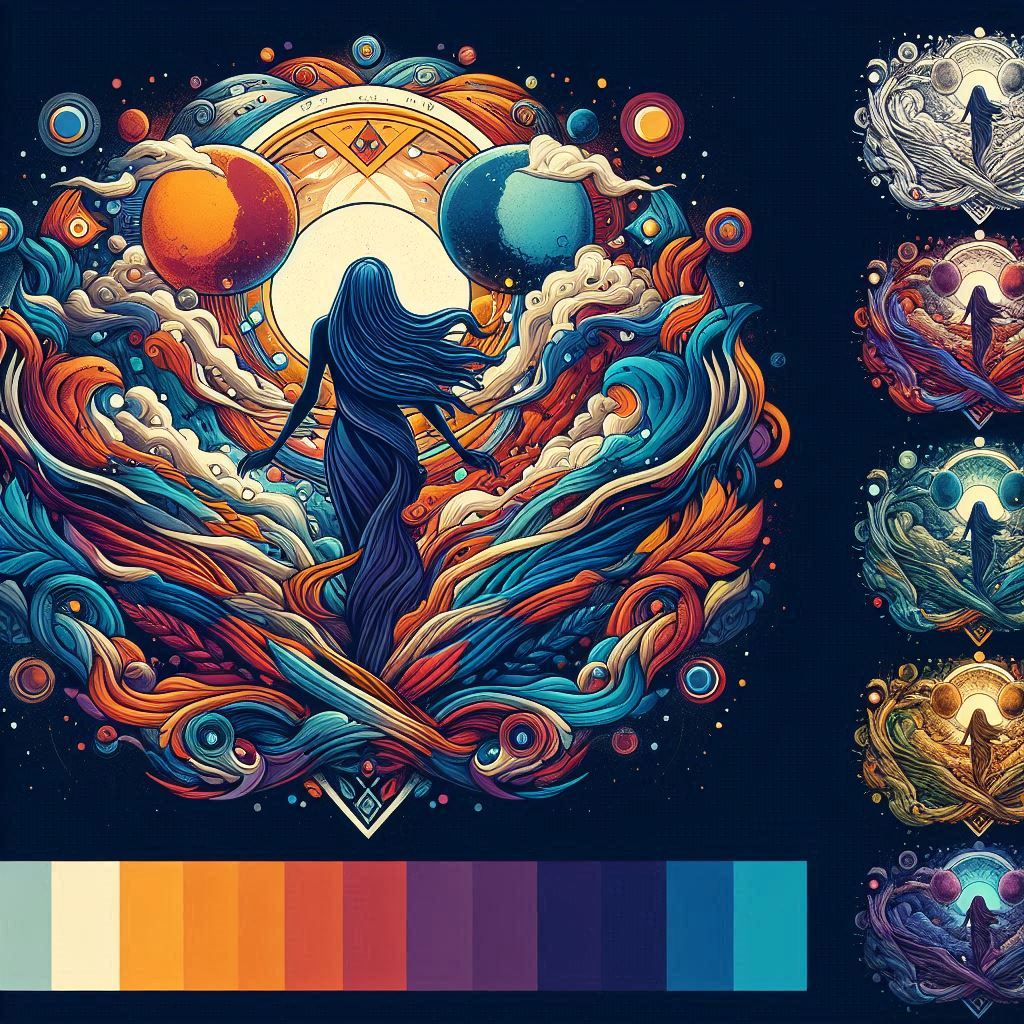 Limitation des couleurs de tuiles à 6 (ou 1)
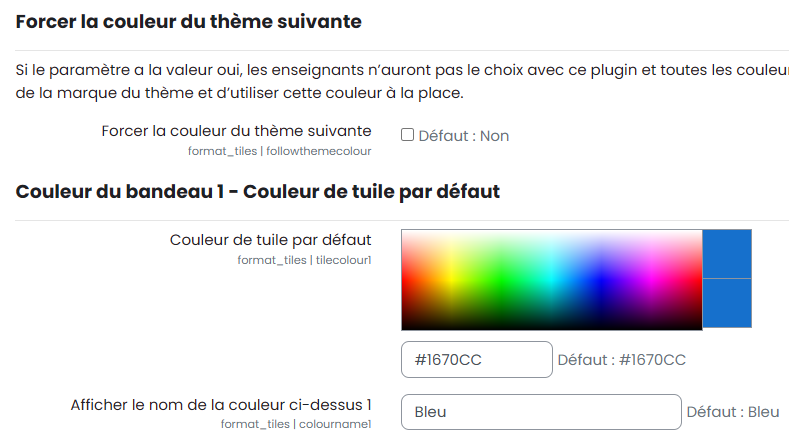 Généré par Copilot | Designer, DALL-E3
[Speaker Notes: Fait par administrateur, influence tout le site]
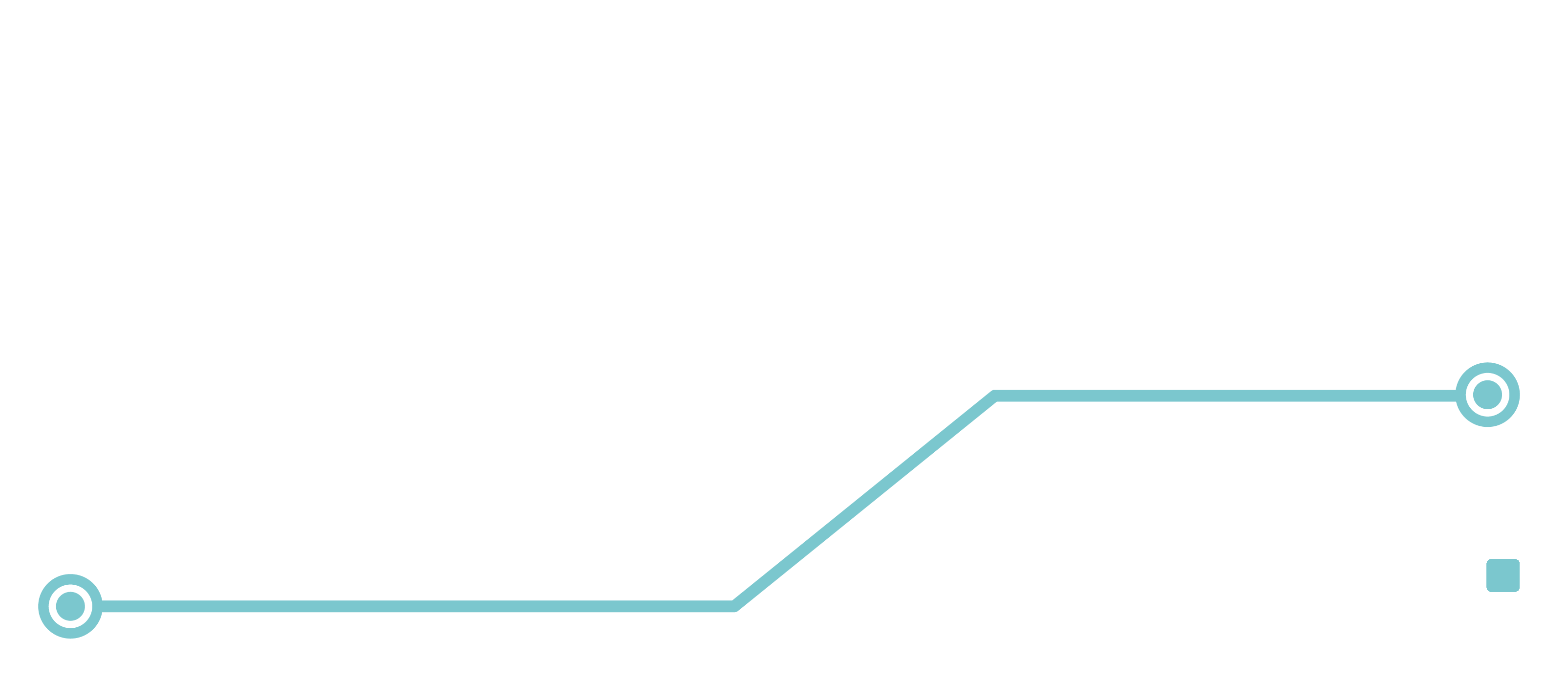 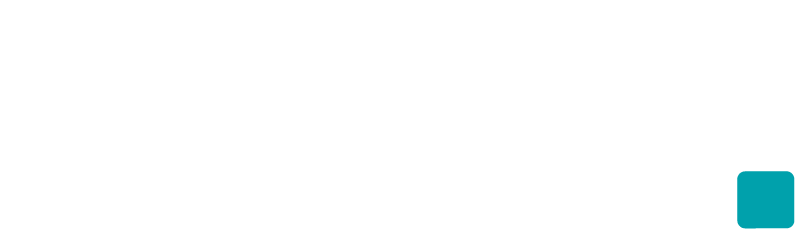 Format de cours tuiles
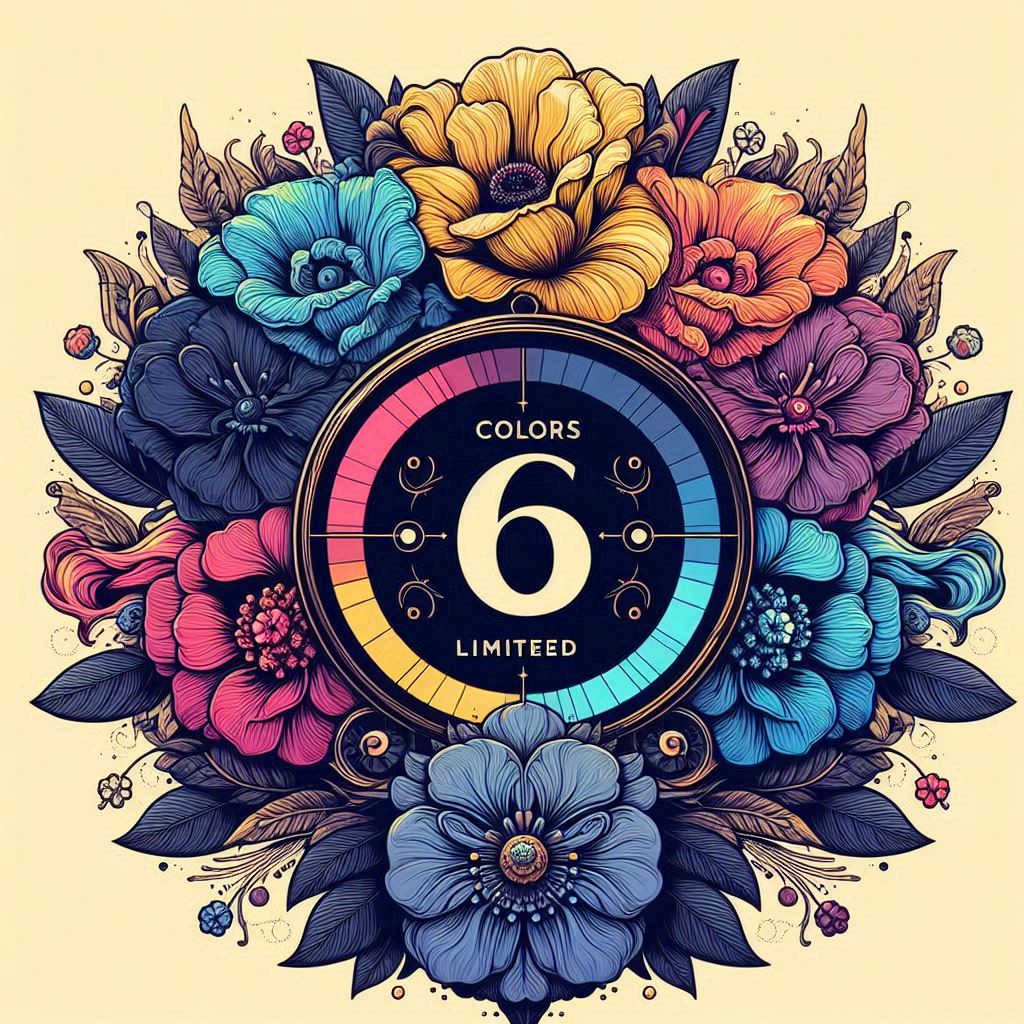 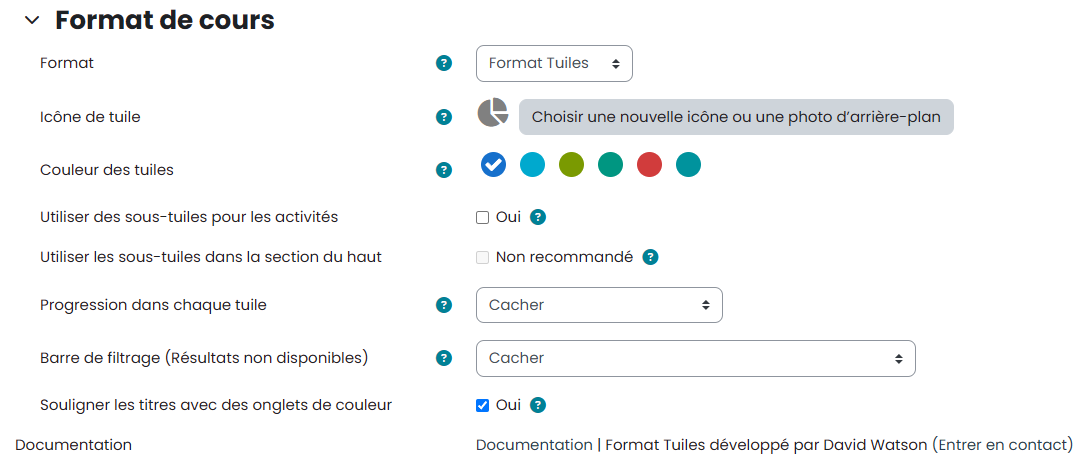 Généré par Copilot | Designer, DALL-E3
[Speaker Notes: Format de cours dans les paramètres du cours]
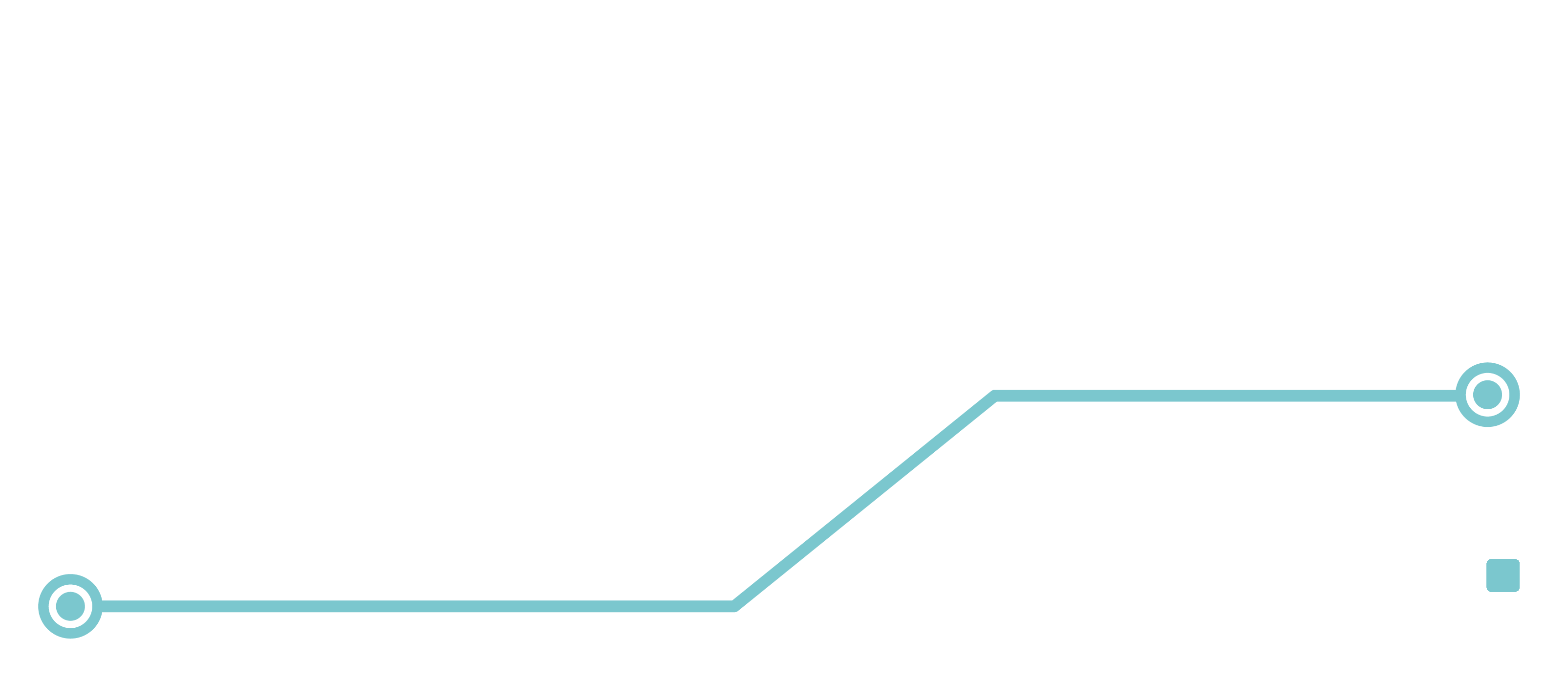 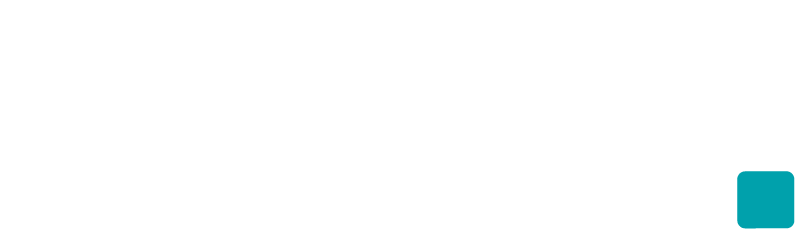 Plugin format_tiles
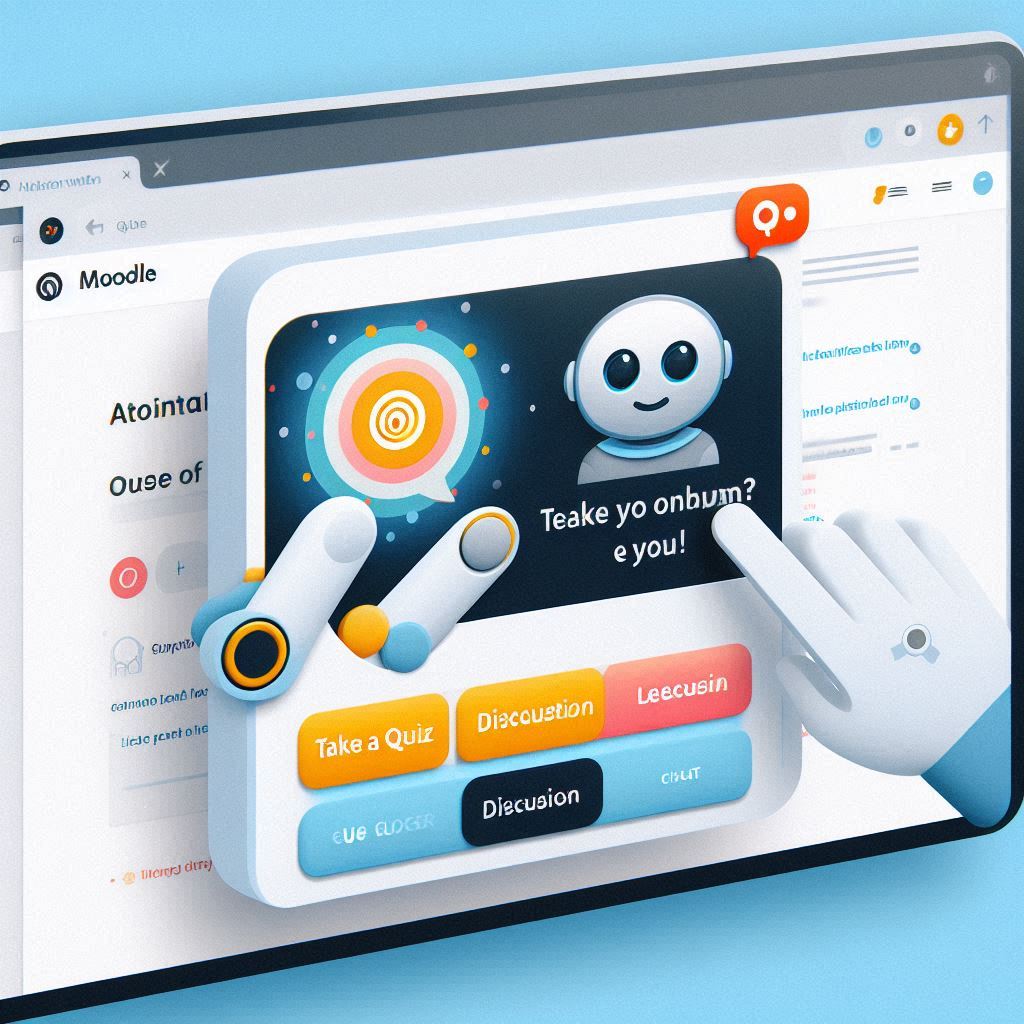 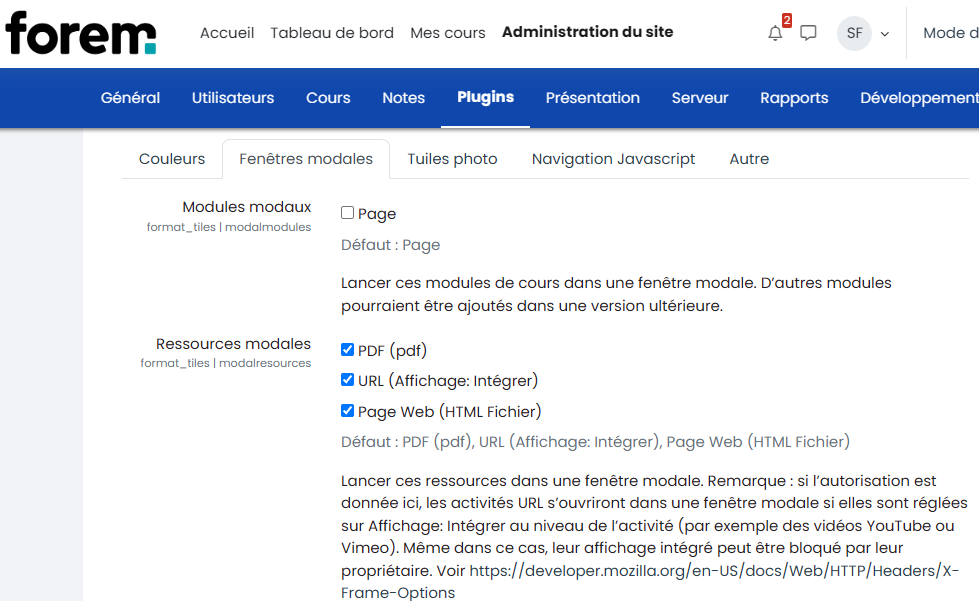 Généré par Copilot | Designer, DALL-E3
[Speaker Notes: Format de cours dans les paramètres du cours]
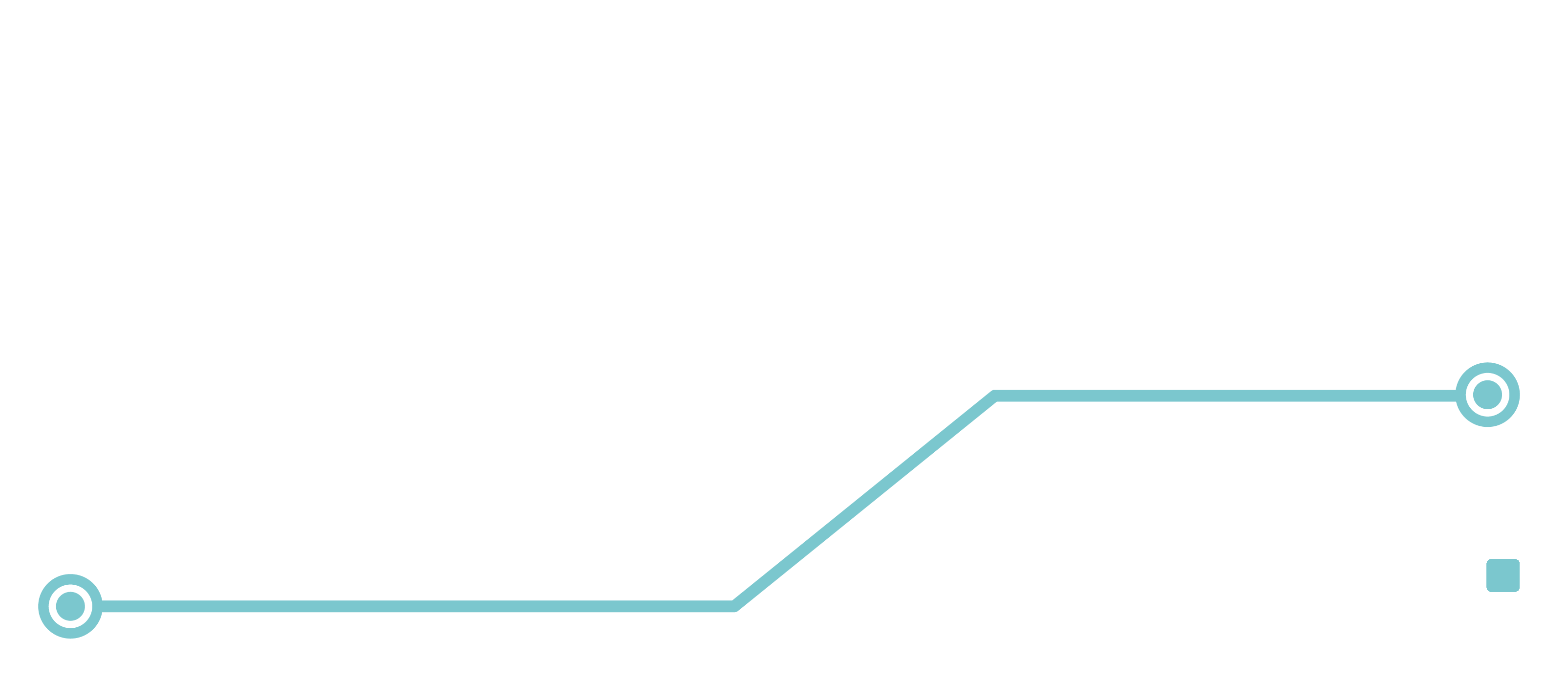 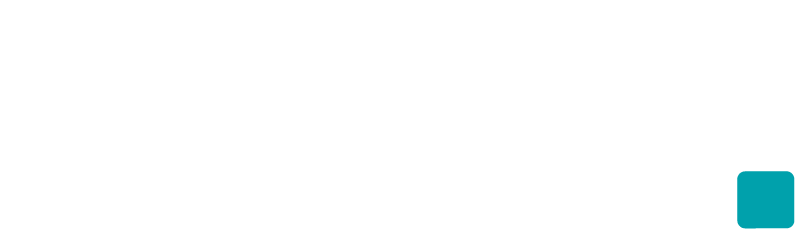 Format de cours tuiles
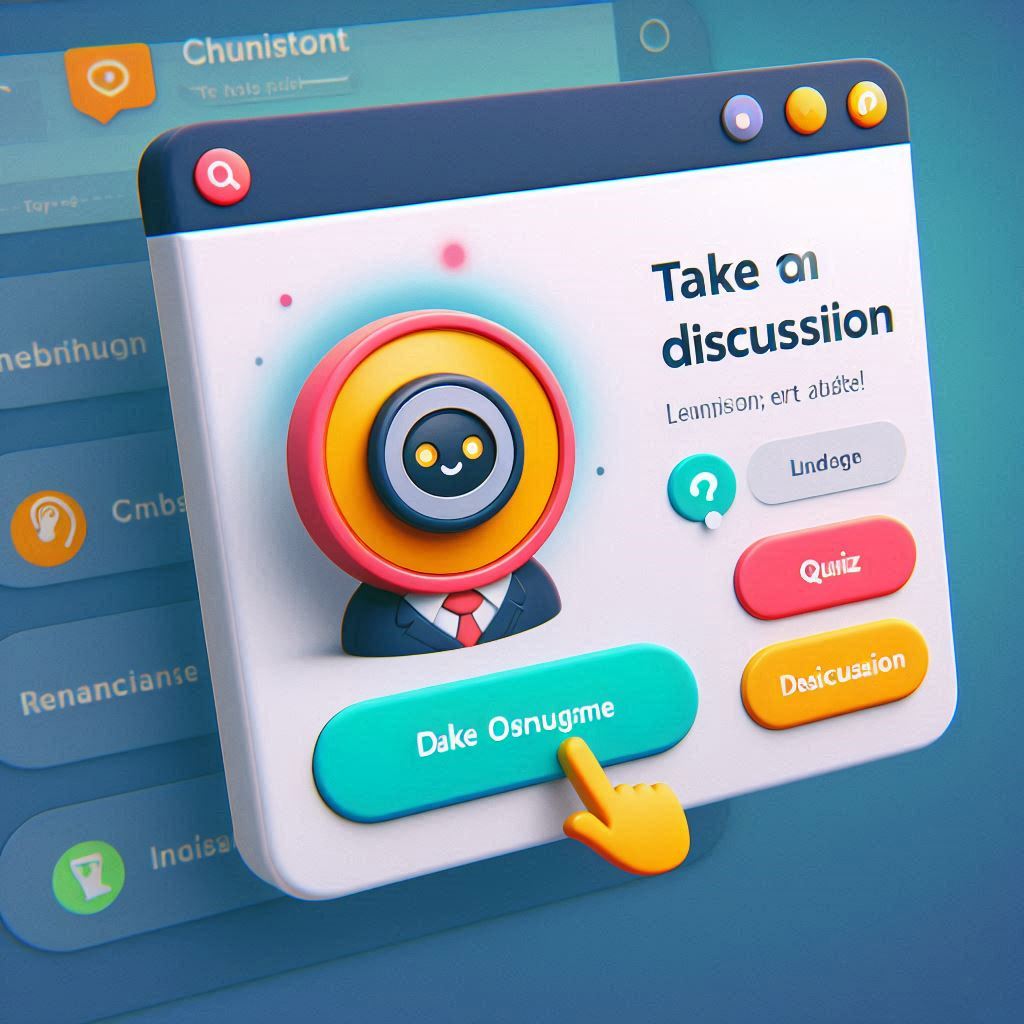 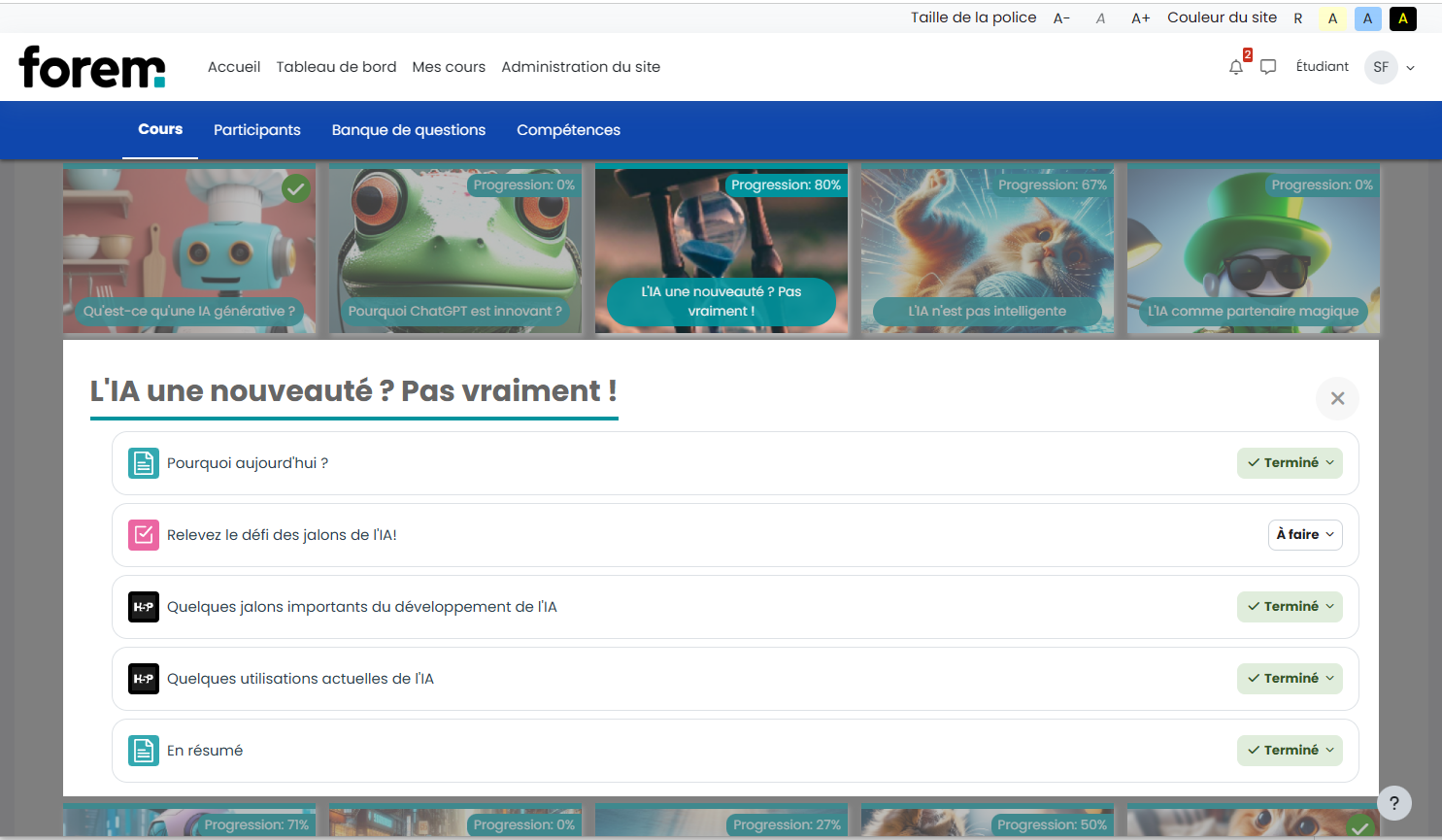 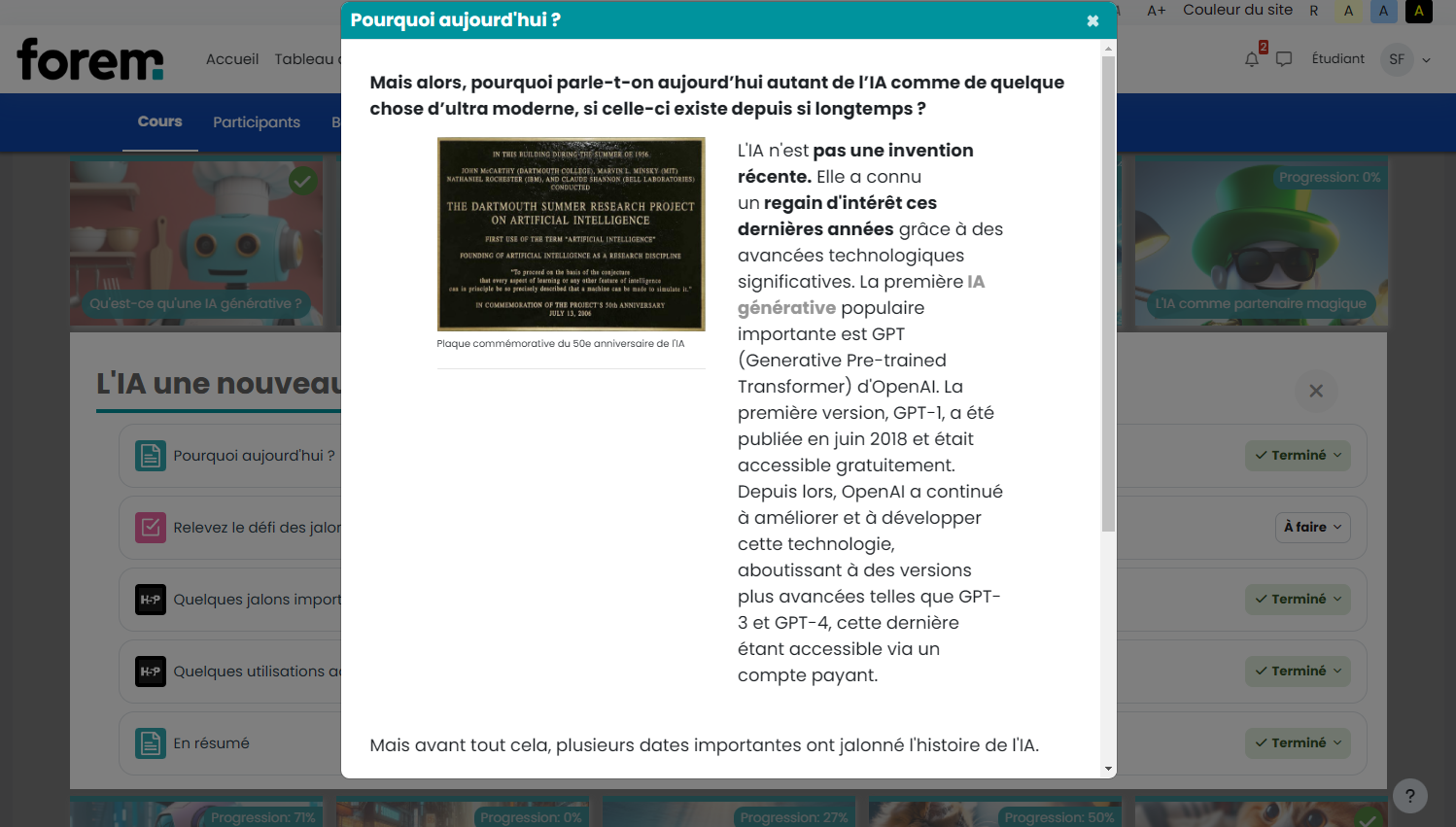 Généré par Copilot | Designer, DALL-E3
[Speaker Notes: Ouverture d’une tuile avec les activités]
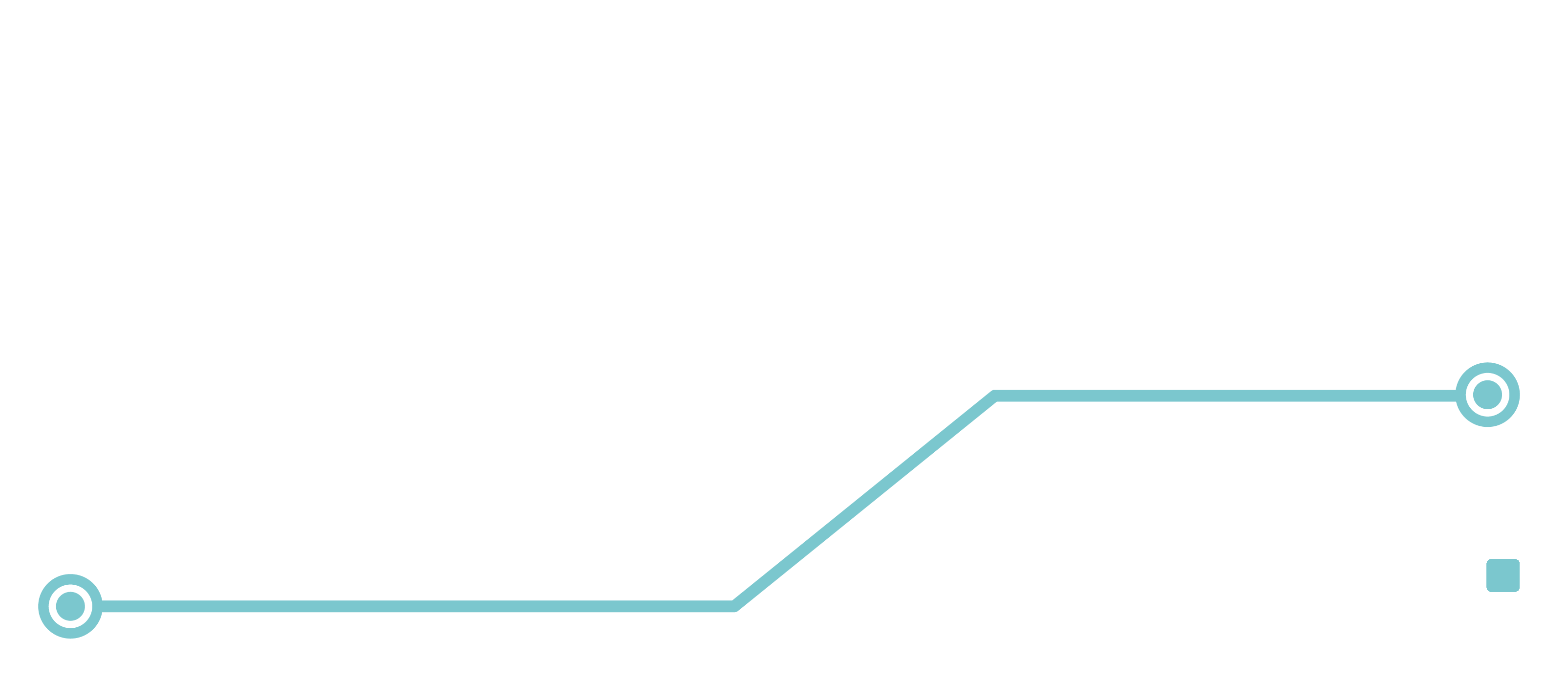 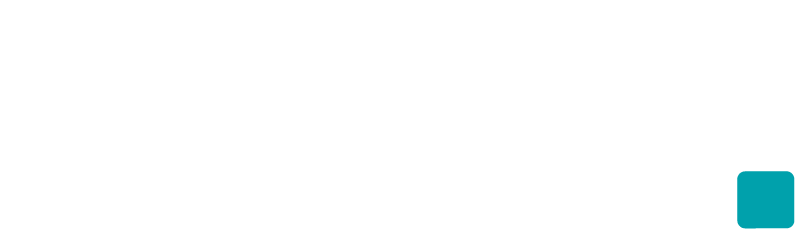 Format de cours tuiles
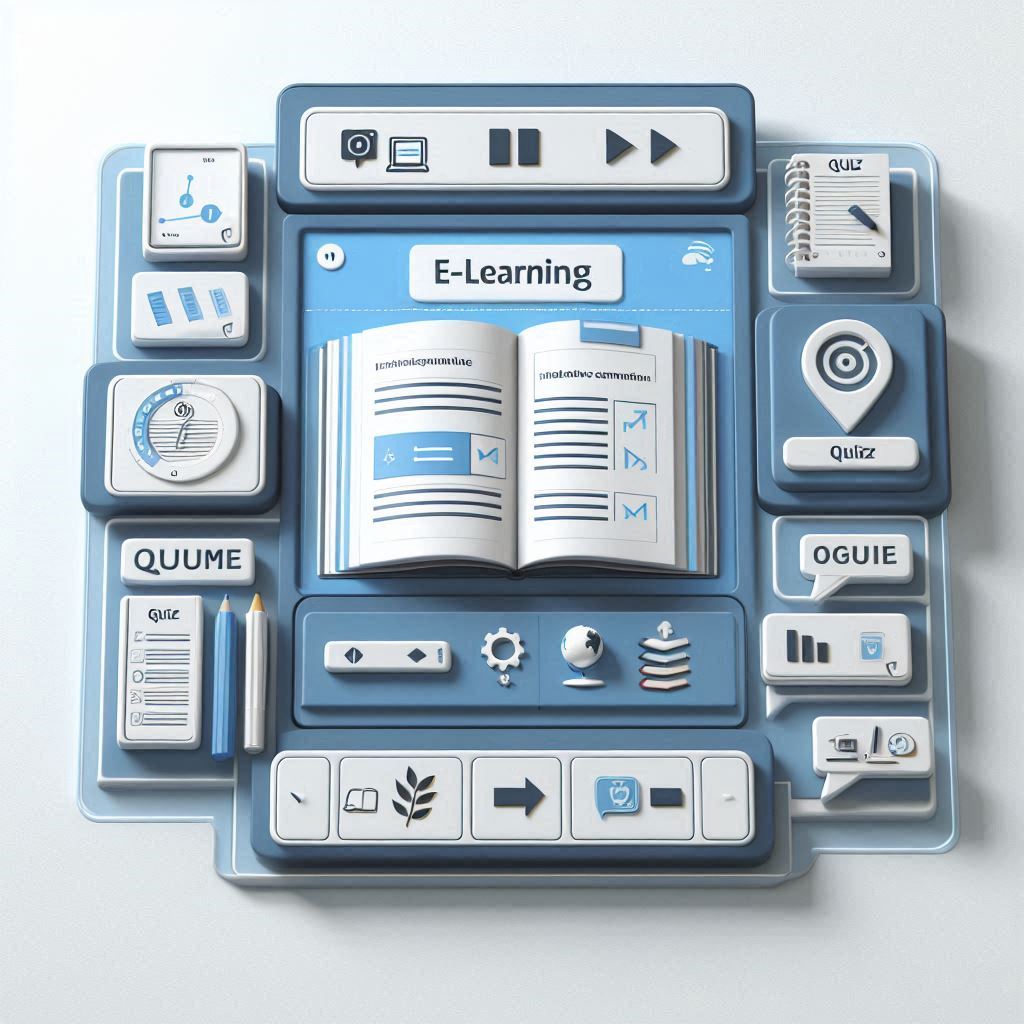 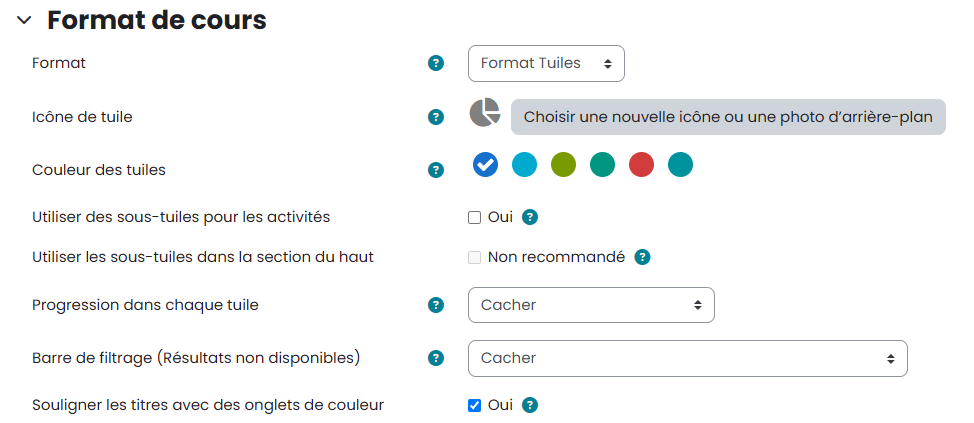 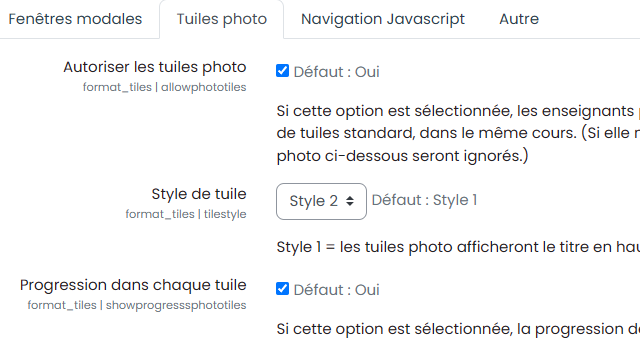 Généré par Copilot | Designer, DALL-E3
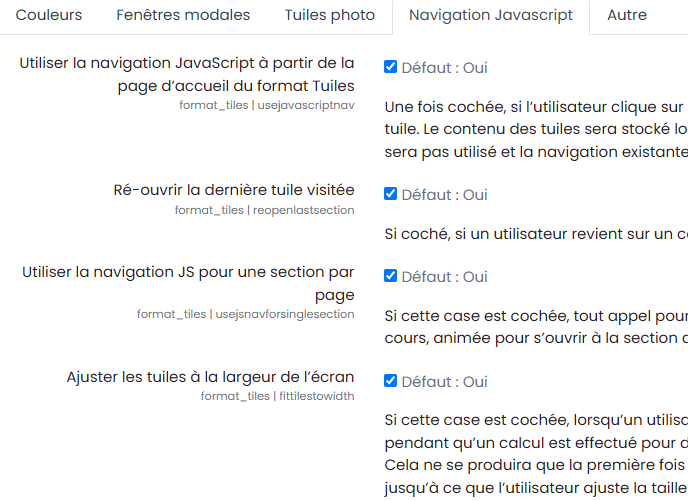 [Speaker Notes: Beaucoup d’autres paramètres … Javascript … Sous-tuiles pour activités …]
Franck VANDEREYKEN
Laure-Anne MINSART
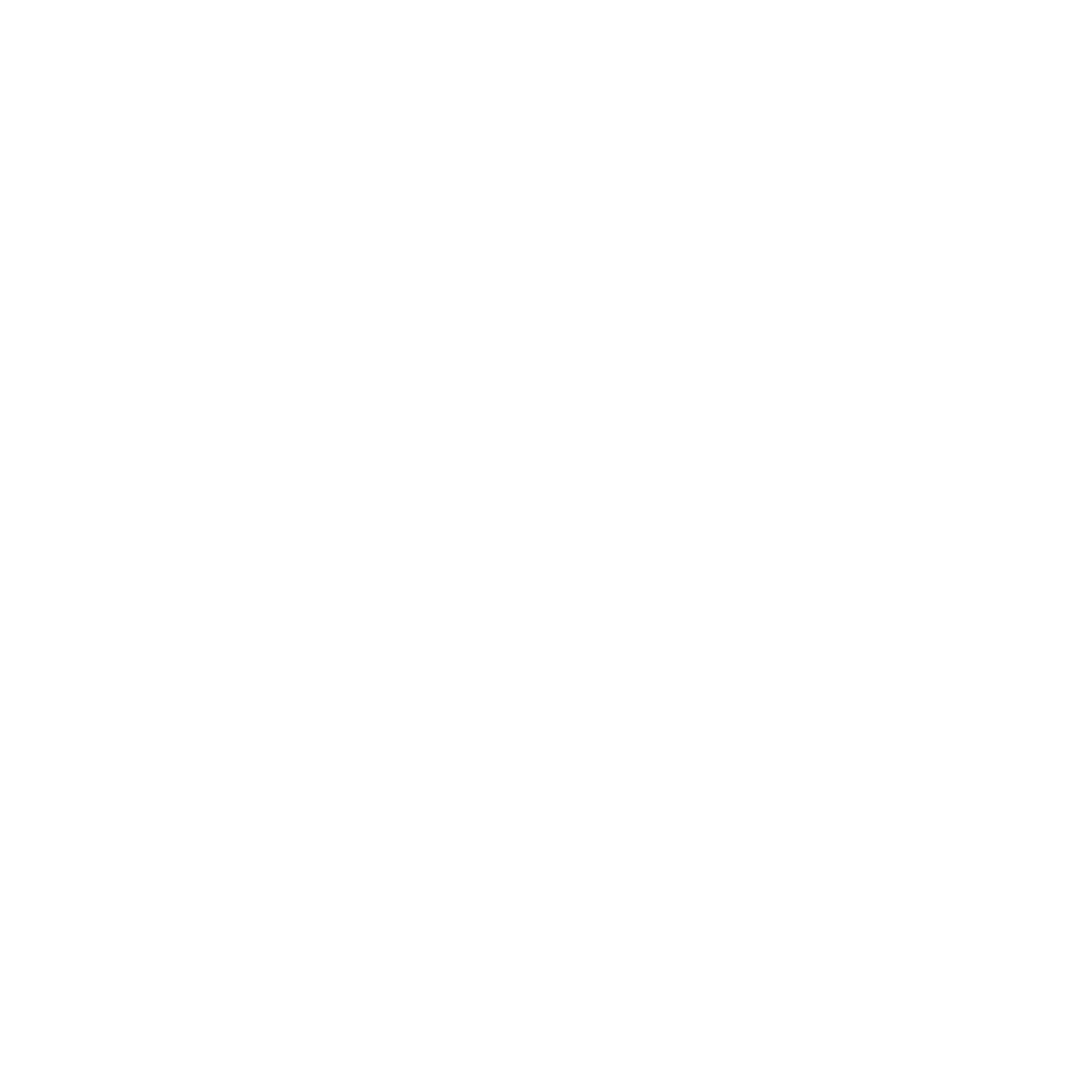 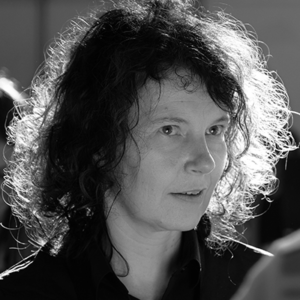 Marc DECAFFMEYER
Laetitia DOUCET
Pierre-Yves BERKEN
Émilie DUCHESNE
Aurélie FRANKINET
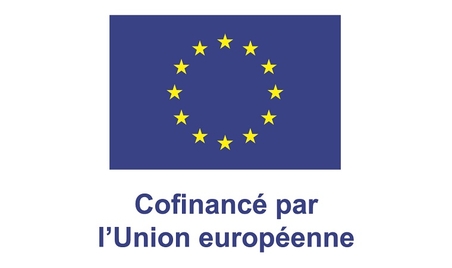 Nathalie DEBERGH
Laurence DOHOGNEMaître-assistante
Nathalie DIVES
Laura HIRTT
Roberto MILANO
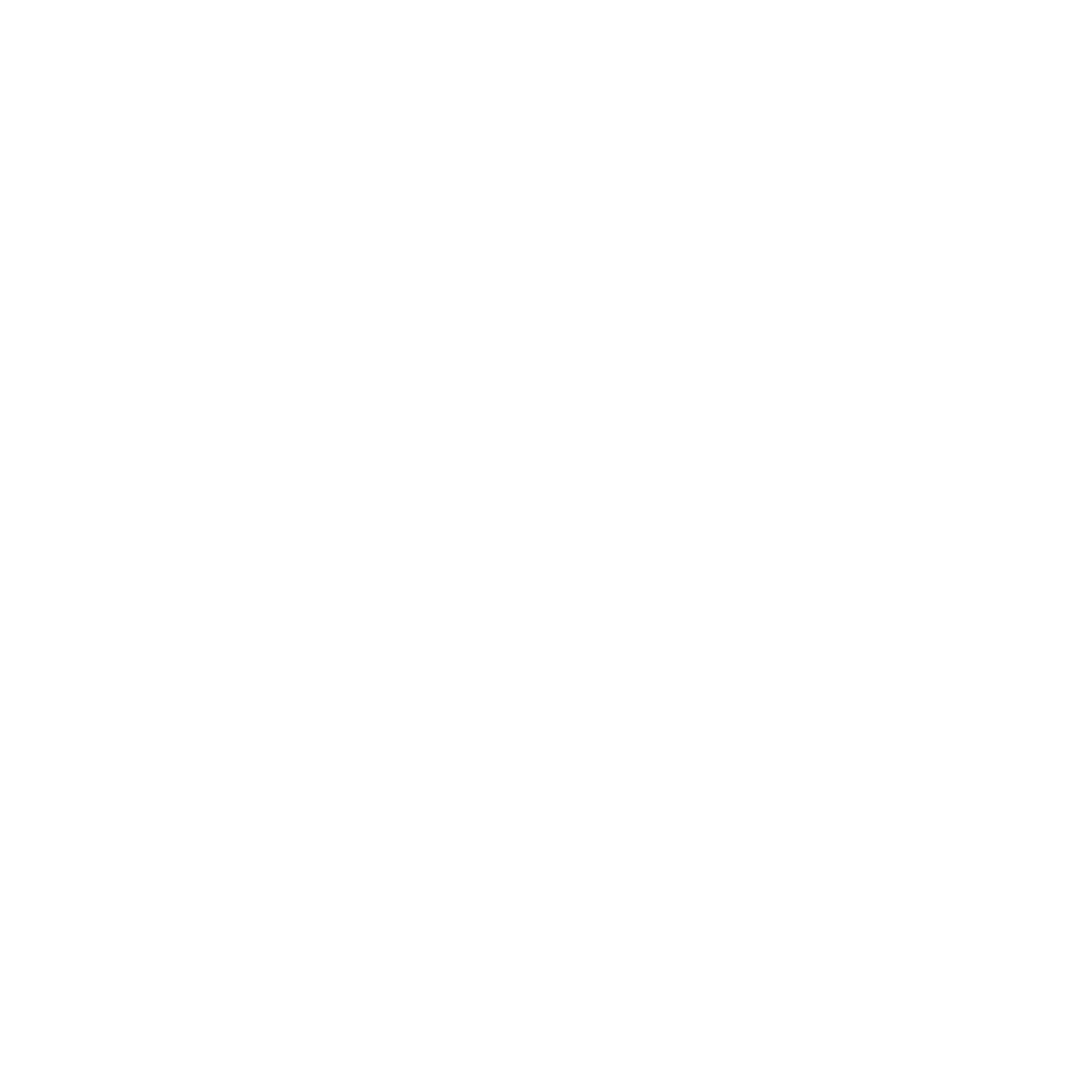 Le contexte
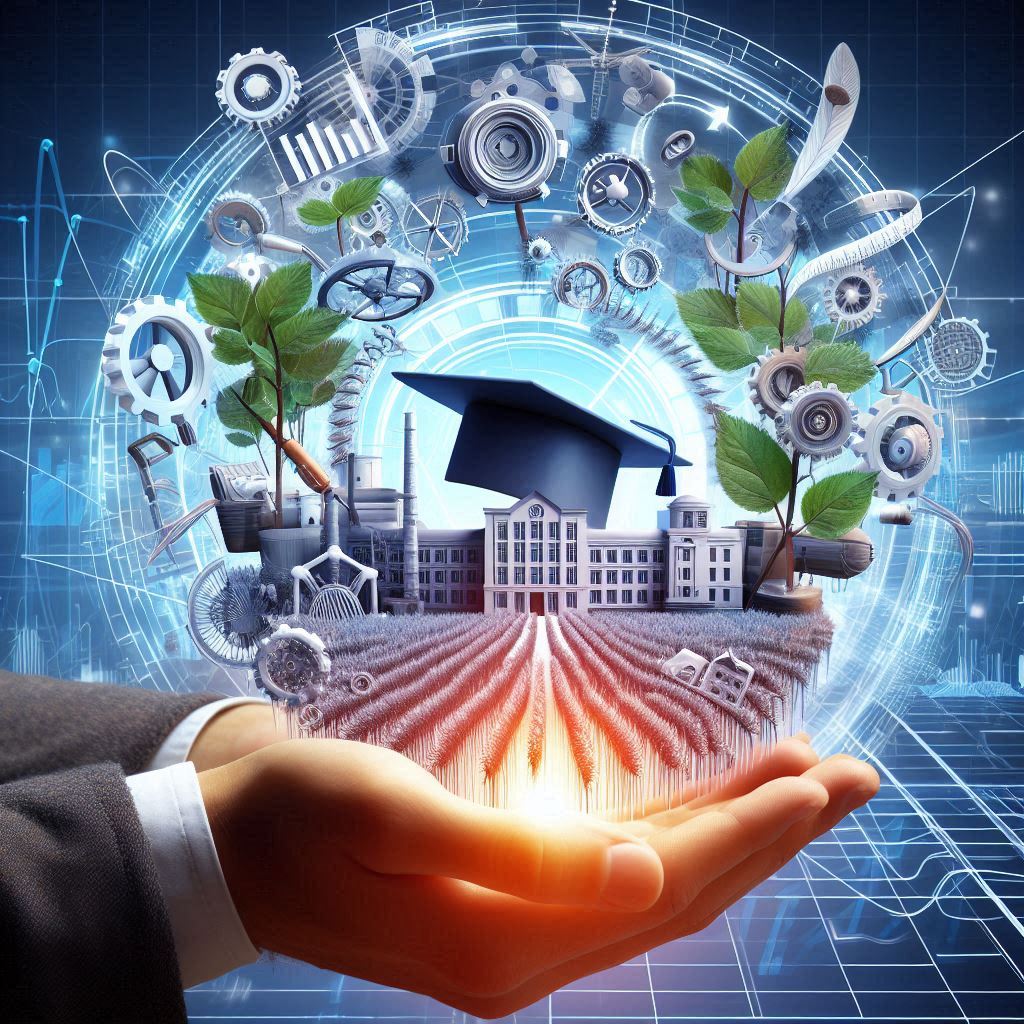 Service d’Aide à la Réussite – Départements agronomique et technique

Un seul module SAR commun pour les deux départements

Objectif : 1 seul module SAR pour la Haute École, tous départements confondus (2025-2026)
Généré par Copilot | Designer, DALL-E3
[Speaker Notes: Fait par administrateur, influence tout le site]
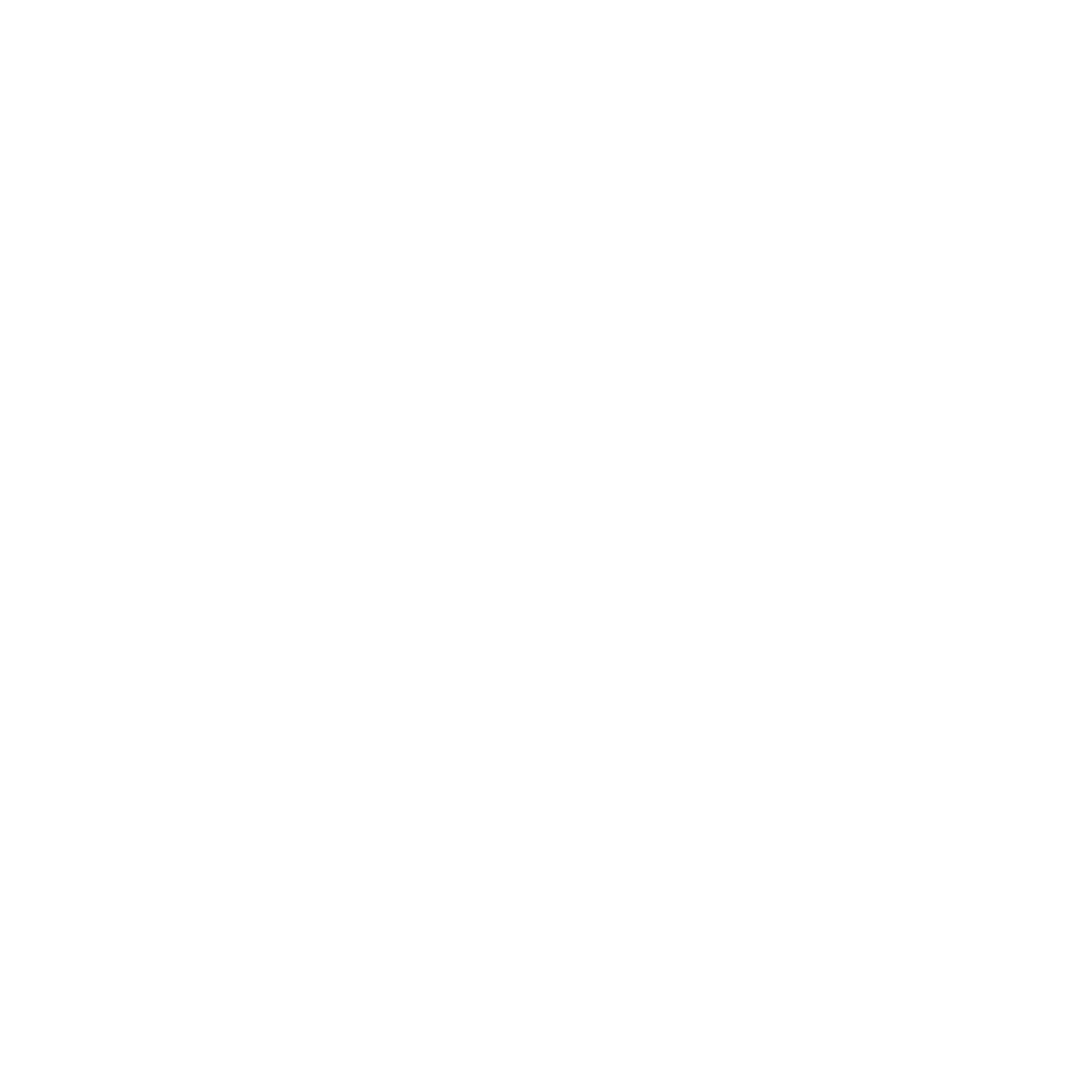 Les choix
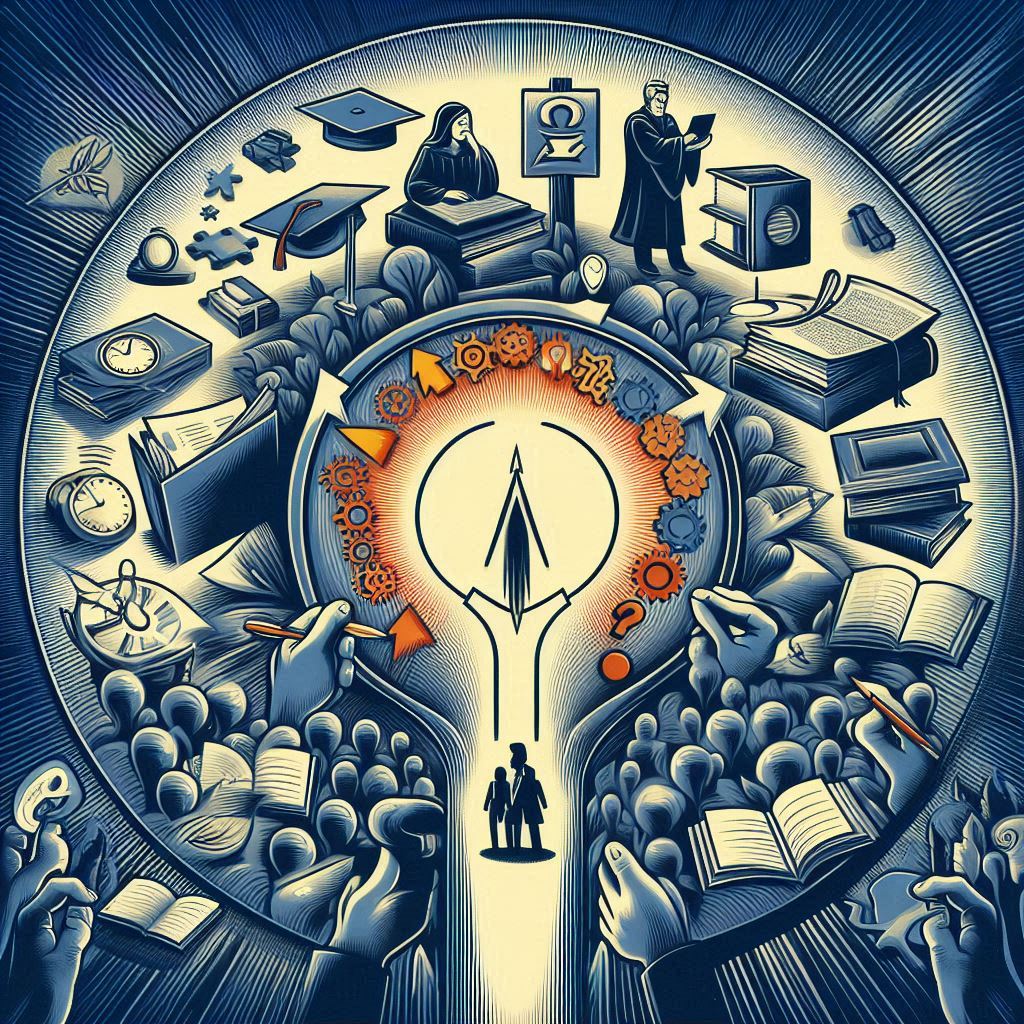 Test obligatoire, minuté, pour chaque étudiant et étudiante de 1re année

En autonomie, l’étudiant ou l’étudiante choisit de suivre ou pas un ou plusieurs module(s) d’accompagnement

Tout au long de son cursus, le SAR accompagne les étudiants et étudiantes en difficulté.
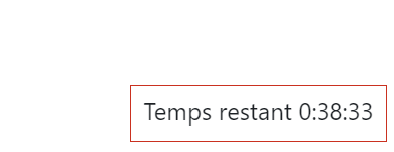 Généré par Copilot | Designer, DALL-E3
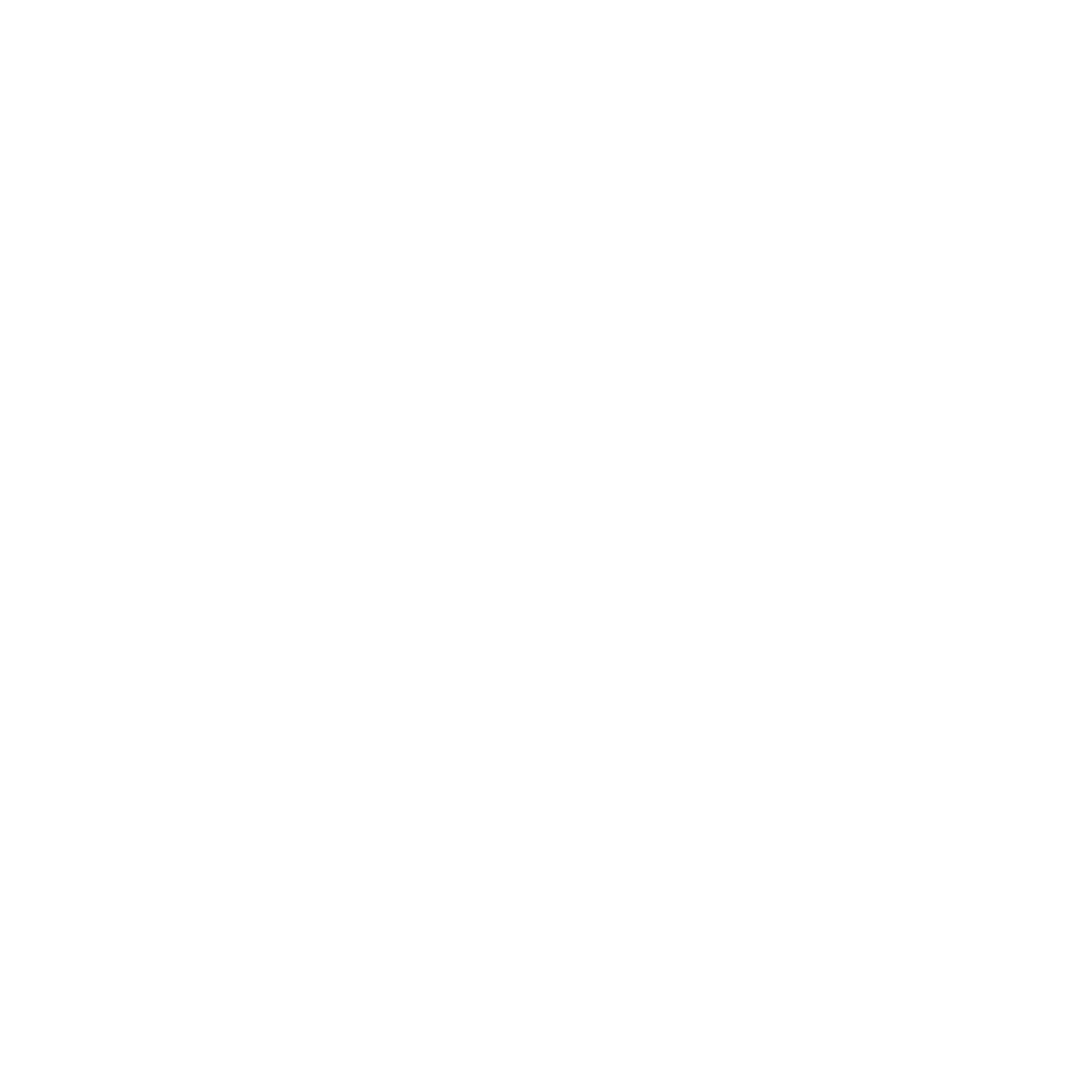 L’aide au choix
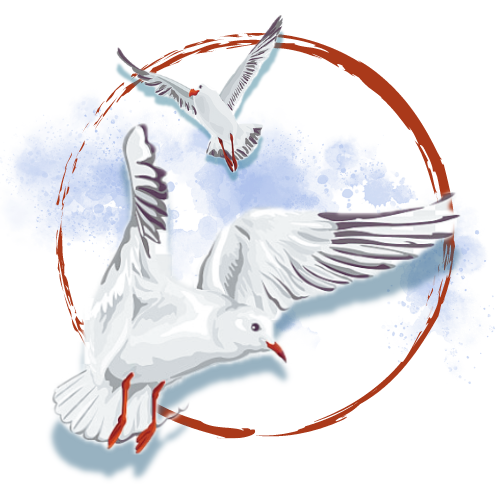 Le test est très découpé en chapitres et permet aux étudiants et étudiantes de se positionner sur des manquements précis
Réalisé par Valérie Vanvynck
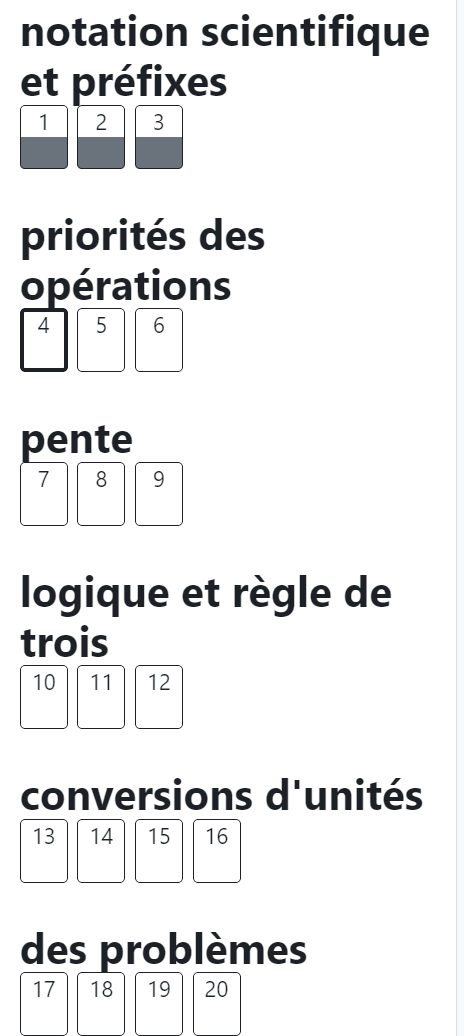 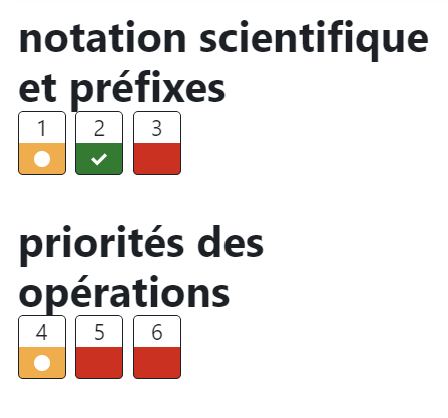 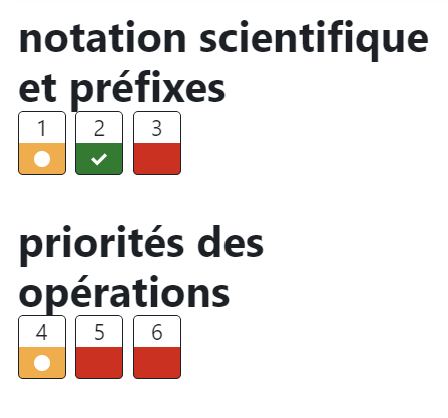 Tests généralisés par matière, donnant accès aux ressources disponibles dans la matière
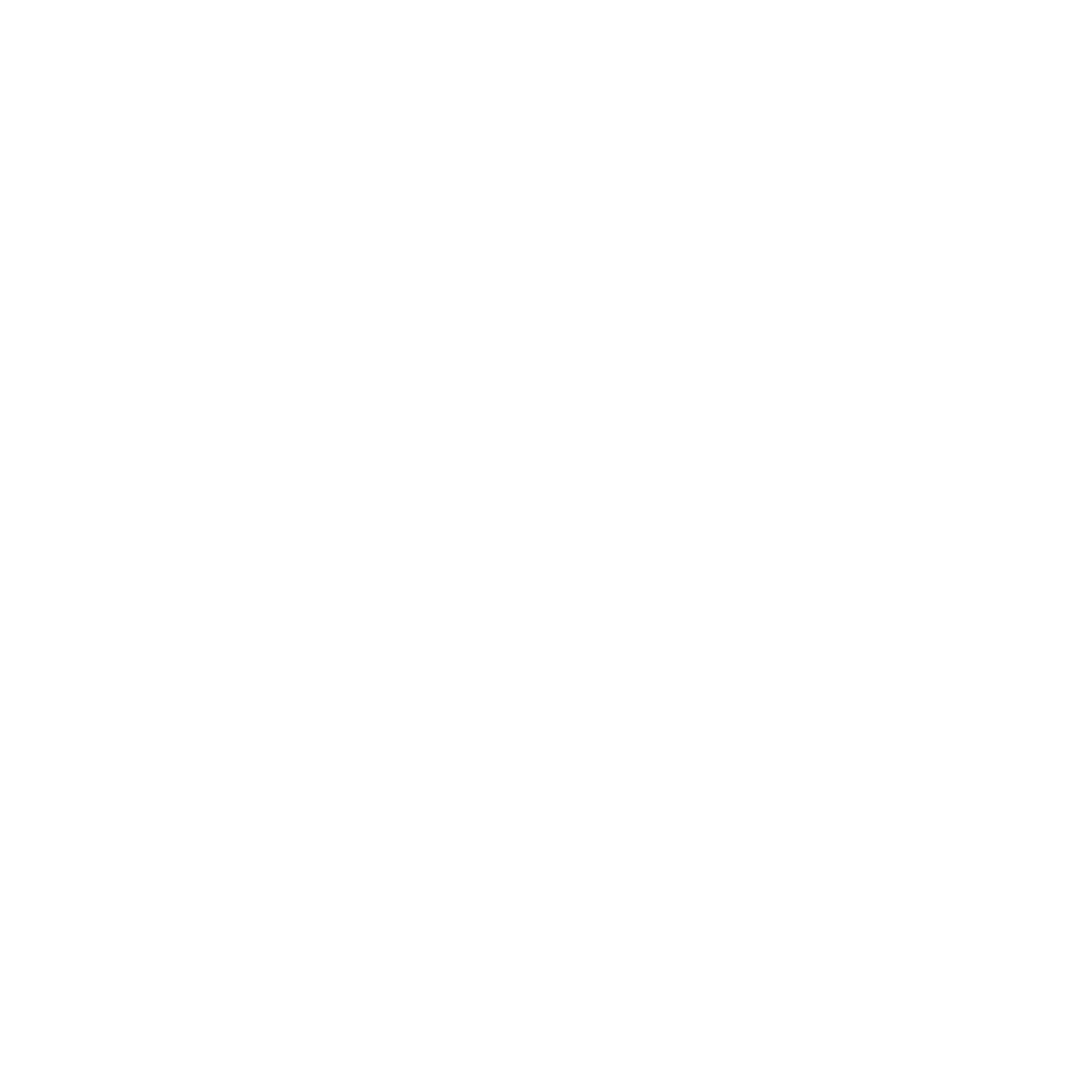 Pas de tuile
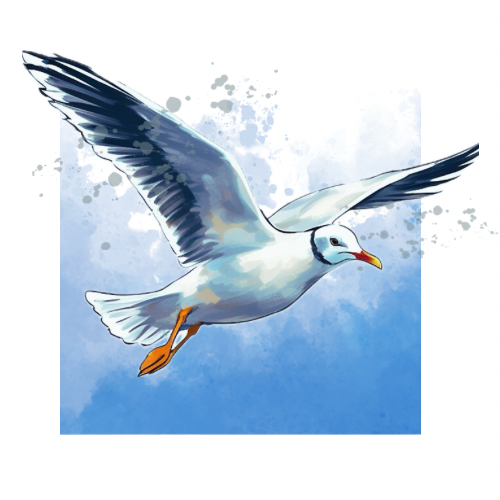 Le plugin format de cours tuiles n’était pas présent sur le Moodle de la Haute École

Les étudiants devaient scroller avant d’atteindre les ressources  de la matière désirée
Réalisé par Valérie Vanvynck
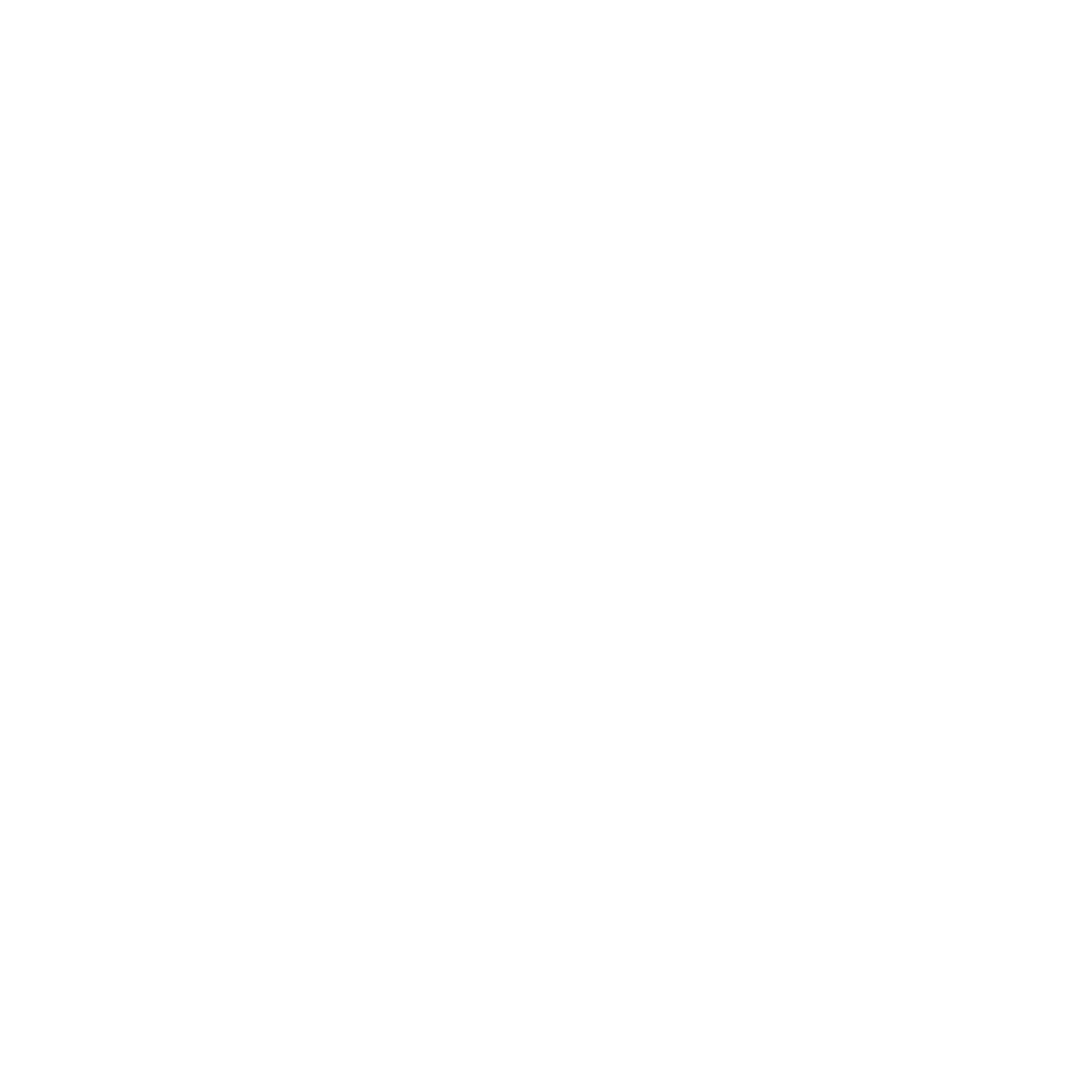 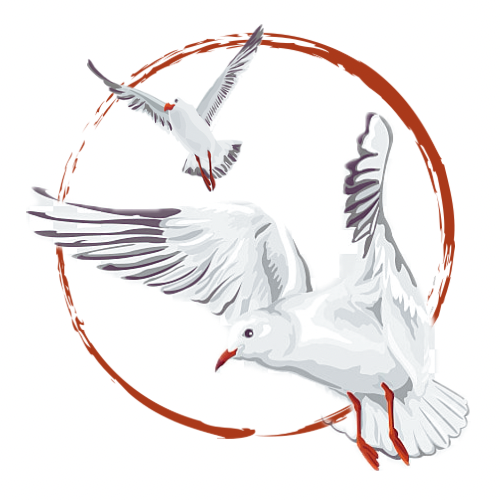 Mise en place du format tuiles
En plusieurs étapes et réflexions
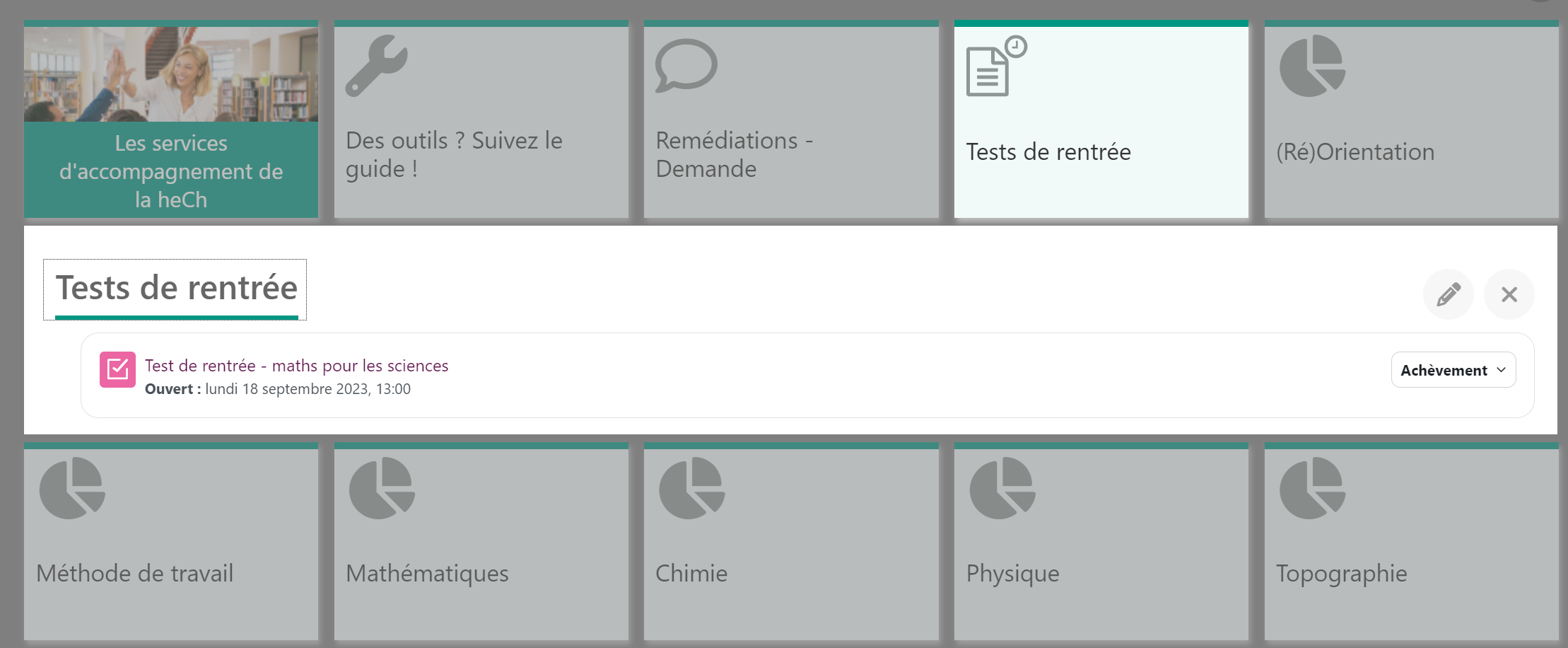 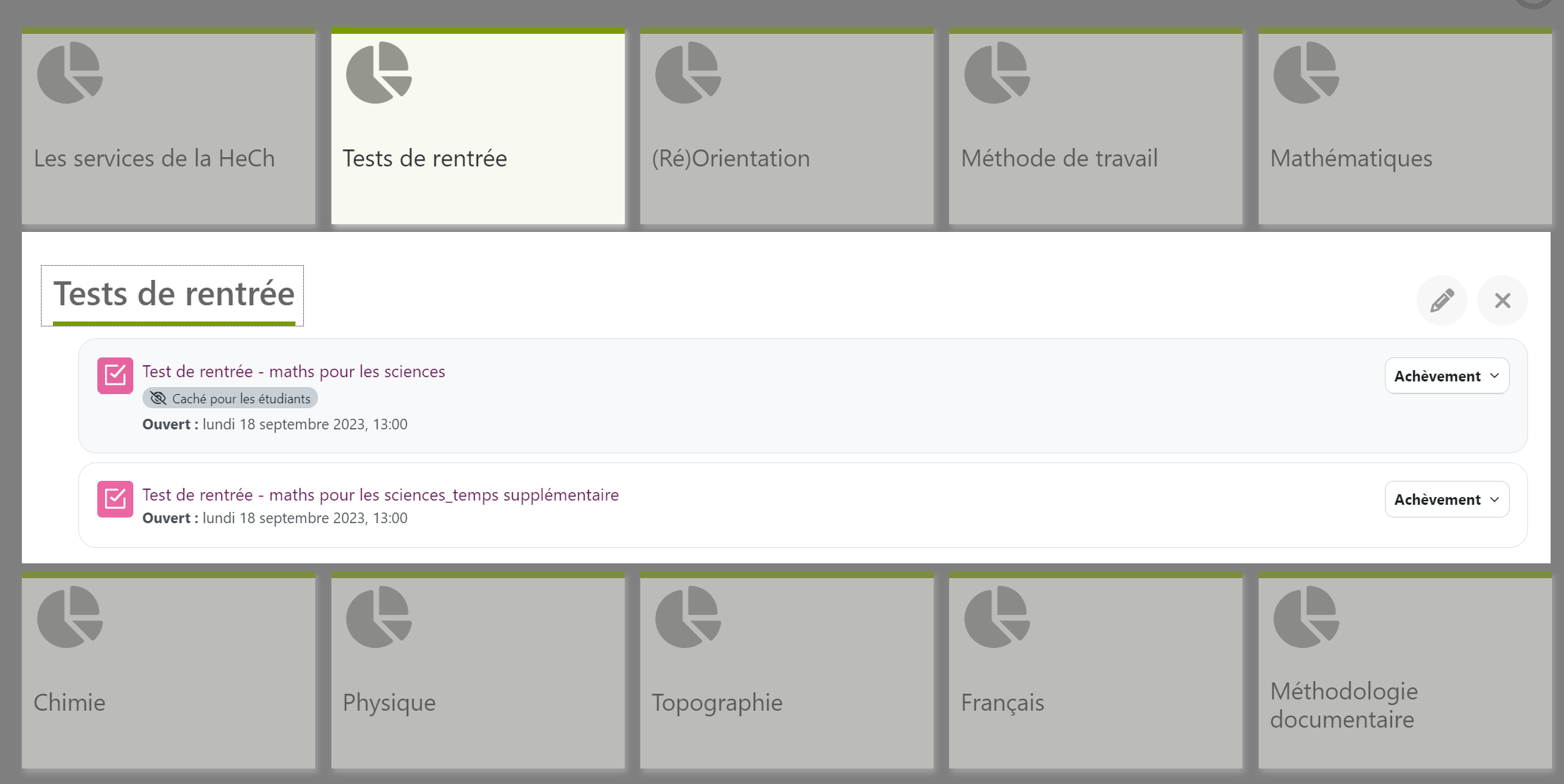 Réalisé par Valérie Vanvynck
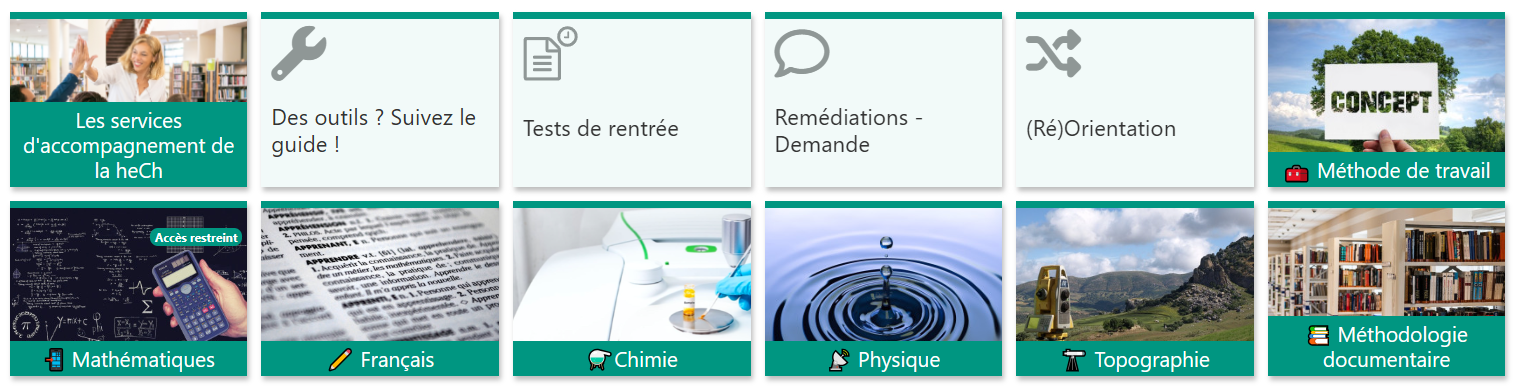 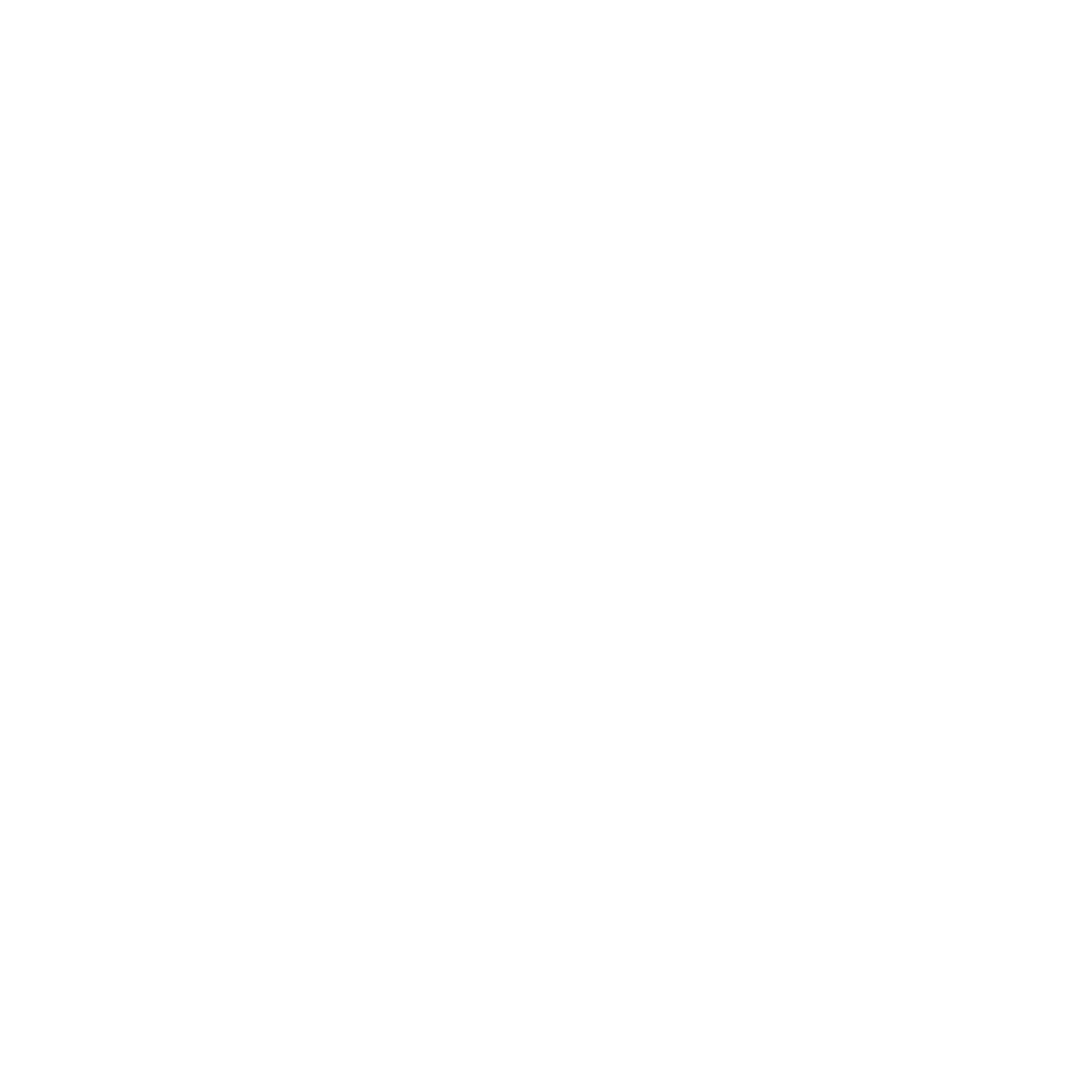 L’émulation
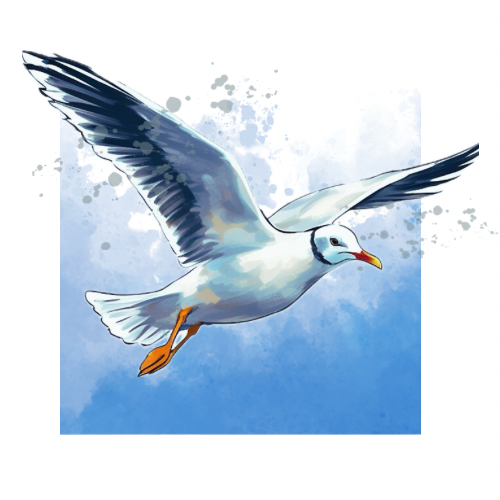 Au vu des retours positifs
« La disposition en tuiles est très conviviale et très intuitive »
« Le format tuiles permet une visualisation très claire des différentes sections du cours »
Réalisé par Valérie Vanvynck
« Le format tuiles s’adapte à différents types d’enseignement »
« Les tuiles donnent un aspect esthétique très intéressant »
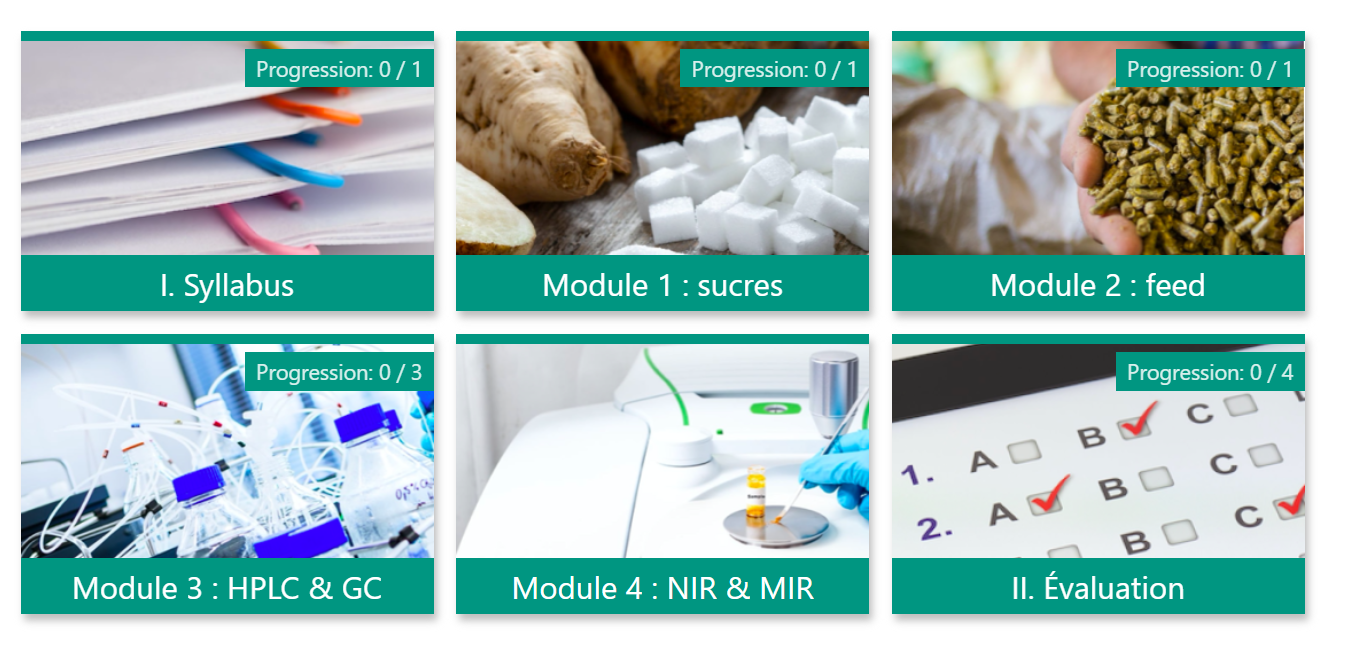 Cela a fait des émules …
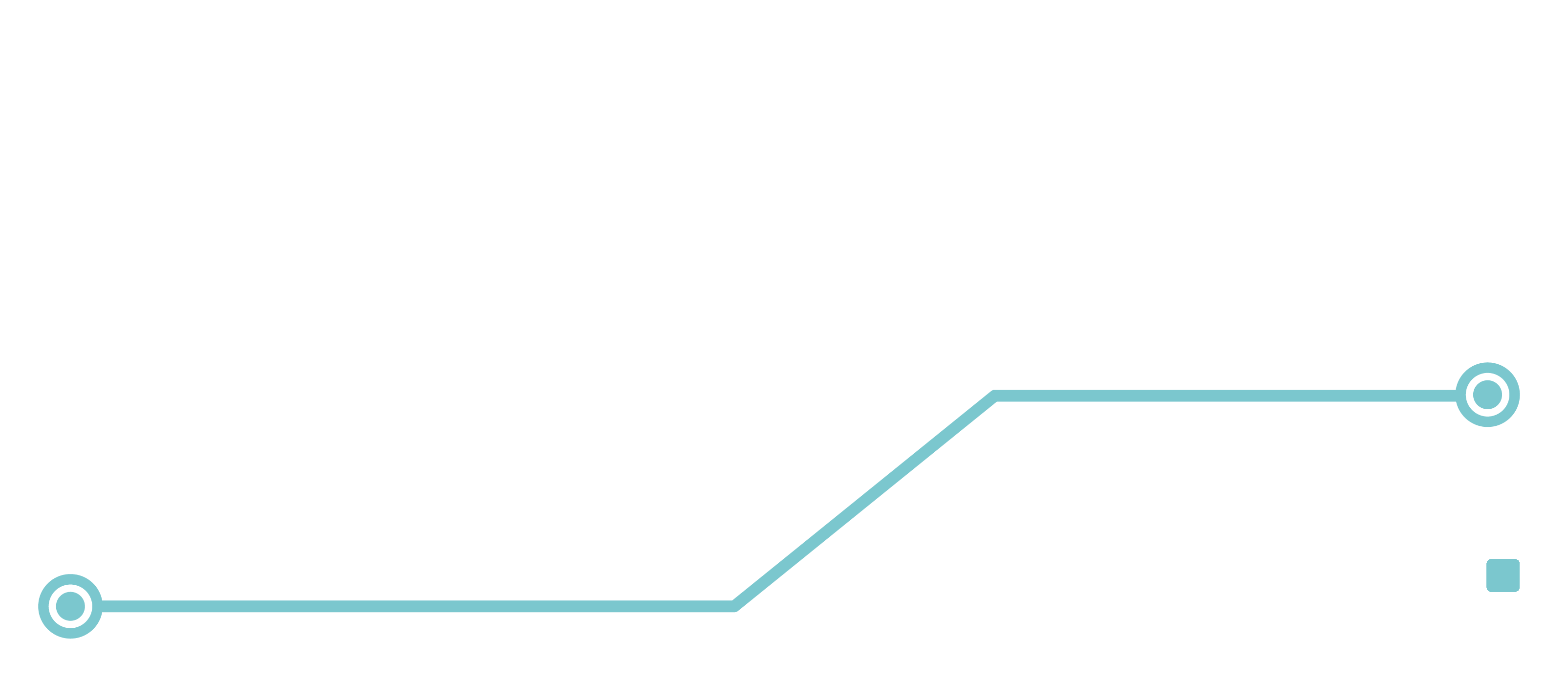 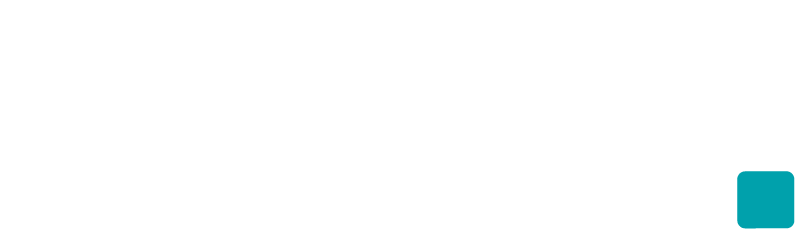 Conclusion
Le format "thématique" n’est pas seul dans Moodle LMS
Le format "tuiles" a des avantages, est paramétrable, stable, suivi … (merci David)
MAIS
Il ne convient pas à toutes les situations
DONC
Explorez d’autres formats encore : https://moodle.org/plugins/?q=category:19 
Et venez enthousiastes l’année prochaine … nous les présenter.
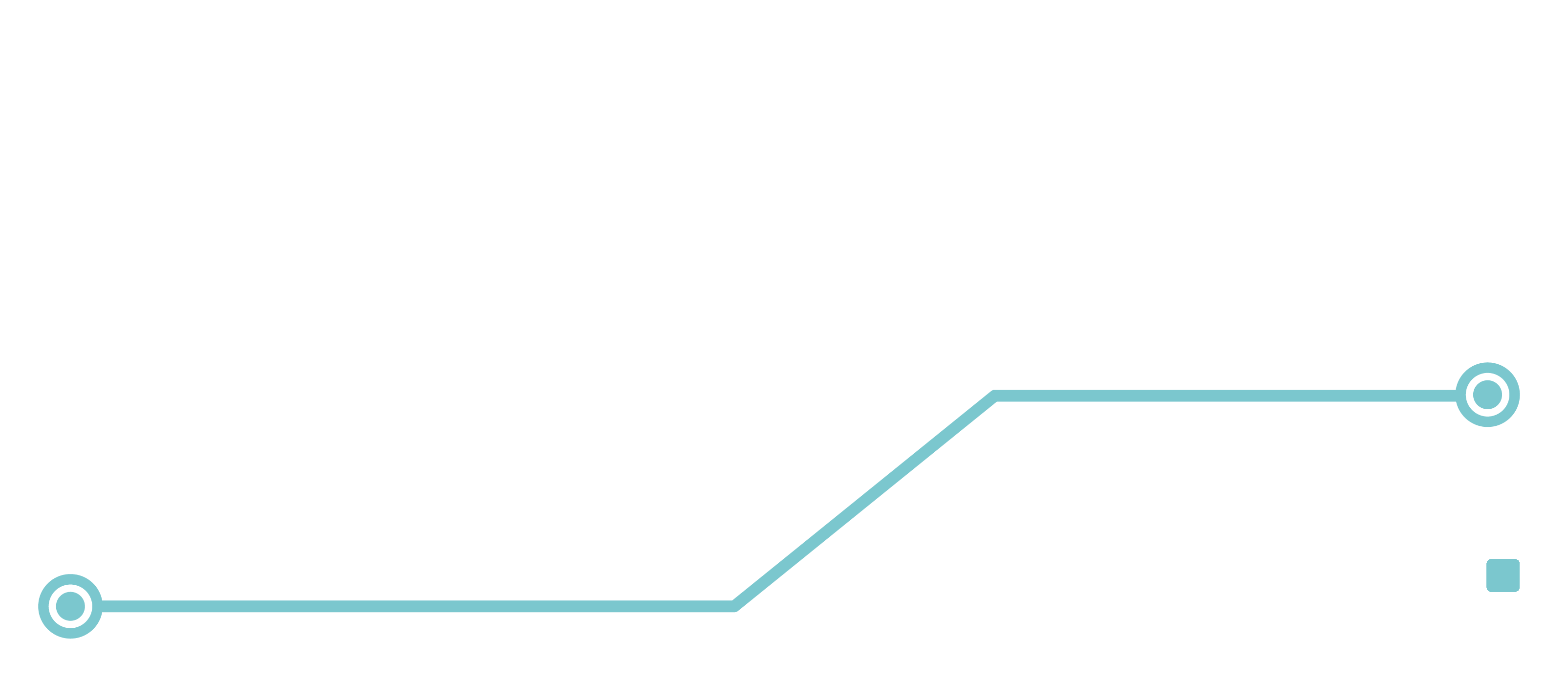 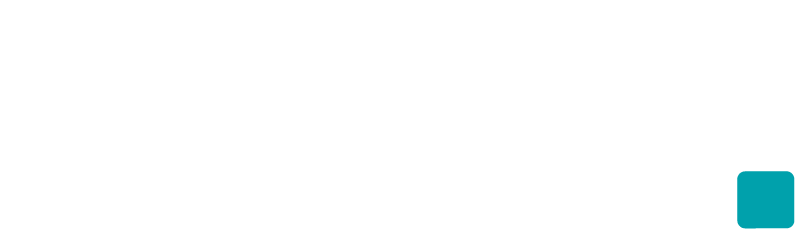 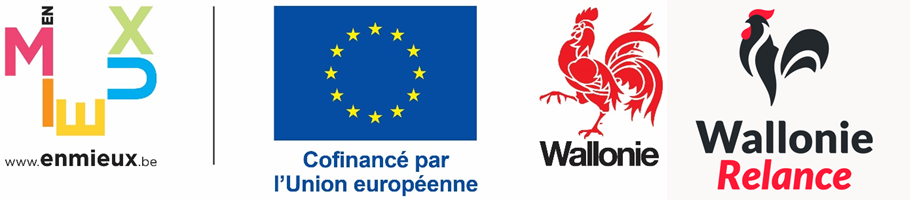 Merci !Des questions ?
Merci Judith, Mélissa, Membres GT, Testeurs, Valérie, DALL-E, Laurence, Nicolas Dunaud, David Watson, ceux et celles que j’ai peut-être oublié.e.s (c’est tout moi ça!)